Муниципальное бюджетное дошкольное образовательное учреждение
«Детский сад с приоритетным осуществлением познавательно-речевого развития воспитанников №46 «Светлячок»
Проектная деятельность  в ясельной группе
  
«Вот они какие -
                            ёжики лесные»
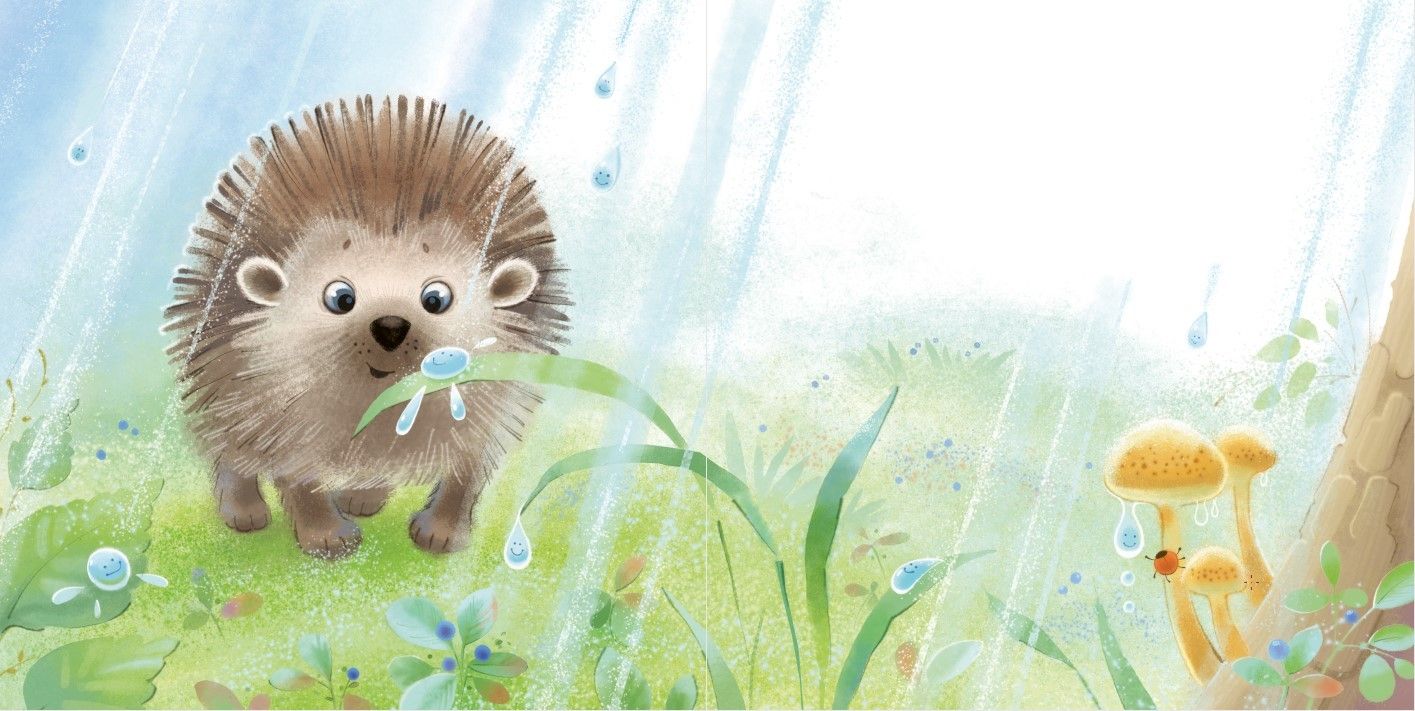 Выполнили воспитатели: Гик Ю. Ю.
                                                Раева О. И.
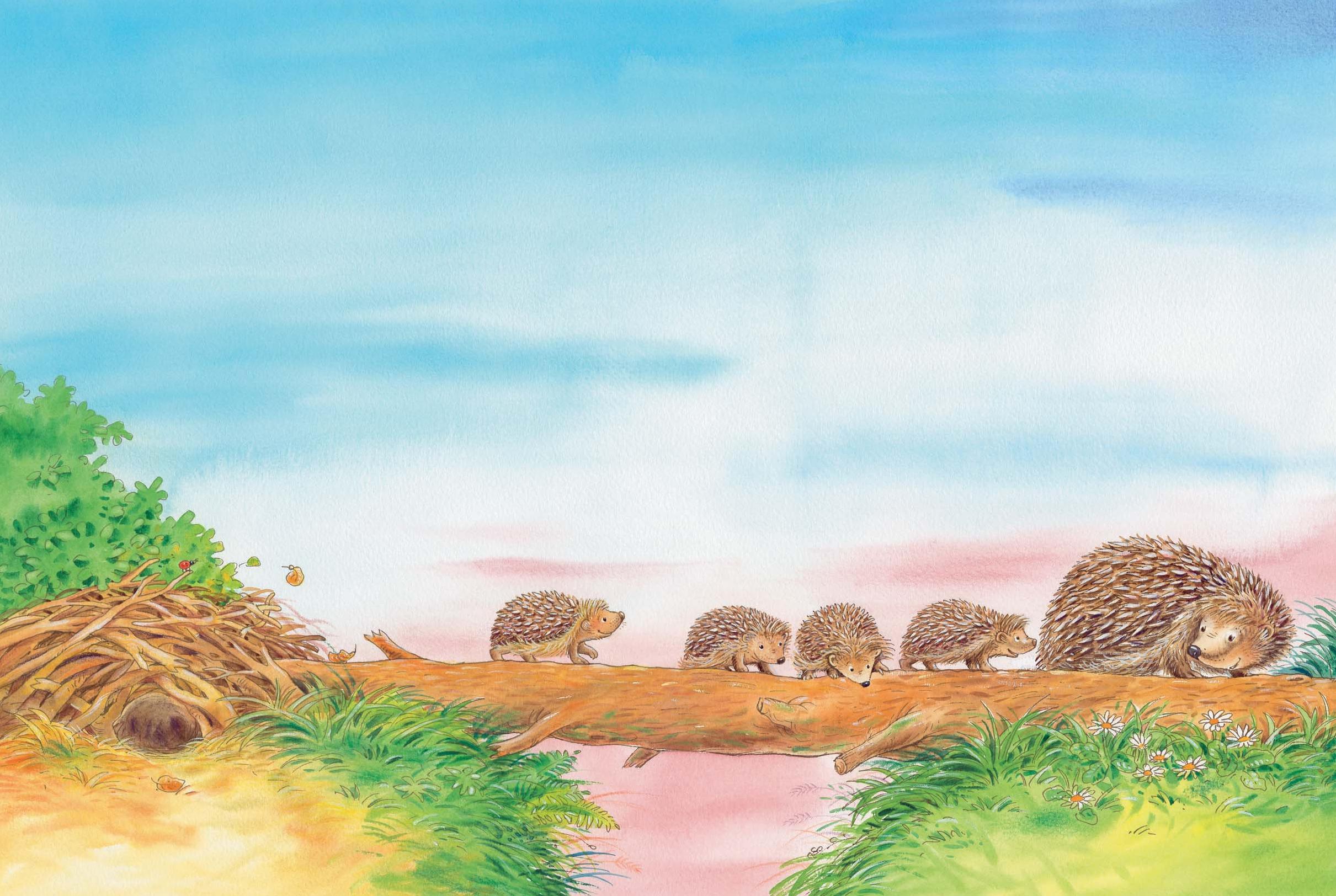 Актуальность
 Данный проект позволяет расширить знания детей о диком животном - еже и применить приобретенные знания с творческим подходом в практической деятельности, развивая при этом познавательные, коммуникативные и творческие способности детей. 
Проблема, значимая для детей, на решение которой направлен проект: недостаточные знания детей о диком животном – еже.
Цель:  создание условий для развития познавательных и творческих способностей детей в процессе проекта.

 
Задачи:
Формировать у детей представления о жизни ежа, его внешнем виде, питании, особенностях образа жизни в лесу; учить выделять характерные признаки.
Расширять знания детей о природе, формировать представления о сезонных изменениях в природе.
Развивать мелкую моторику рук ,изобразительные навыки в рисовании, лепке, аппликации.
Формировать представления: много, мало, один (д. и.  «Какие ежи?», «Подбери яблоко для ежа» и др.)
Обучать различению формы, величины предметов, соотношению предметов по цвету. 
Учить детей отвечать на вопросы, тренировать в подборе прилагательных к существительному, использовать в активной речи предлоги.  
Формировать основы безопасного поведения на природе, в лесу.
Развивать физическую активность, внимательность, зрительное восприятие.
Воспитывать заботливое отношение к животным.
Воспитывать отзывчивость, доброжелательность, формировать познавательный интерес.
Участники проекта:
Воспитатели
Дети
Родители
Тип проекта: познавательно – творческий
 Вид проекта: групповой, среднесрочный
Сроки реализации проекта: 6 месяцев 

Ожидаемые результаты: дети проявляют интерес к лесному жителю- ежу, отвечают на простые вопросы, могут по просьбе взрослого рассказать об изображенном на картинке, отгадывают описательные загадки о еже. 
Владеют основными движениями при выполнении двигательного упражнения «Ежик топал по дорожке…», принимают участие в игре, театрализации. Проявляют  интерес к рисованию, лепке, аппликации.
Взаимодействие с родителями: 
Активное сотрудничество родителей в реализации проекта.
Объявление о начале проекта, регулярное ознакомление с ходом проекта.
Рекомендации по ознакомлению детей с жизнью ежей.
Выставка совместных работ «Такие разные ежи»
Содержание проекта.
Содержание проекта.
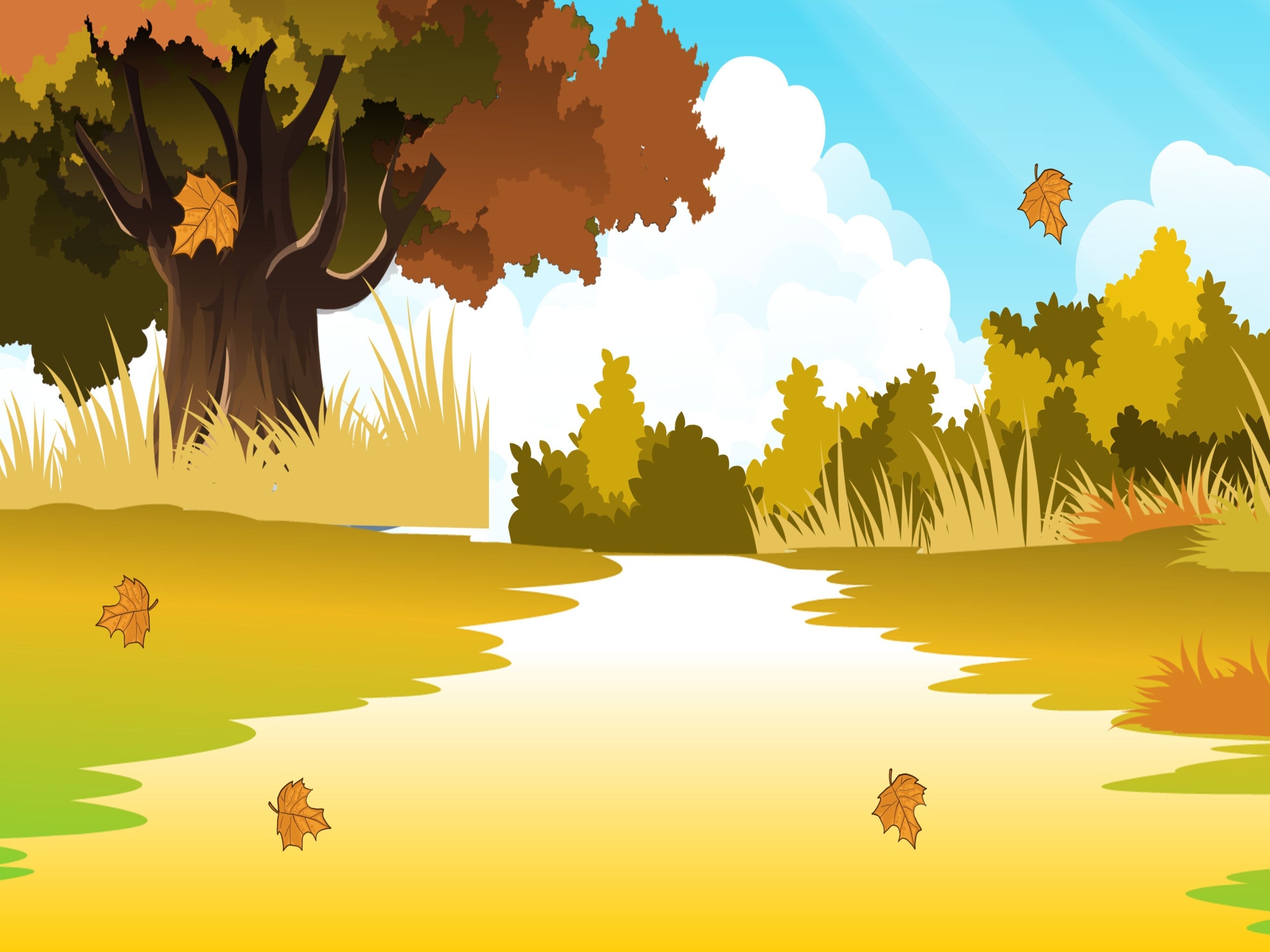 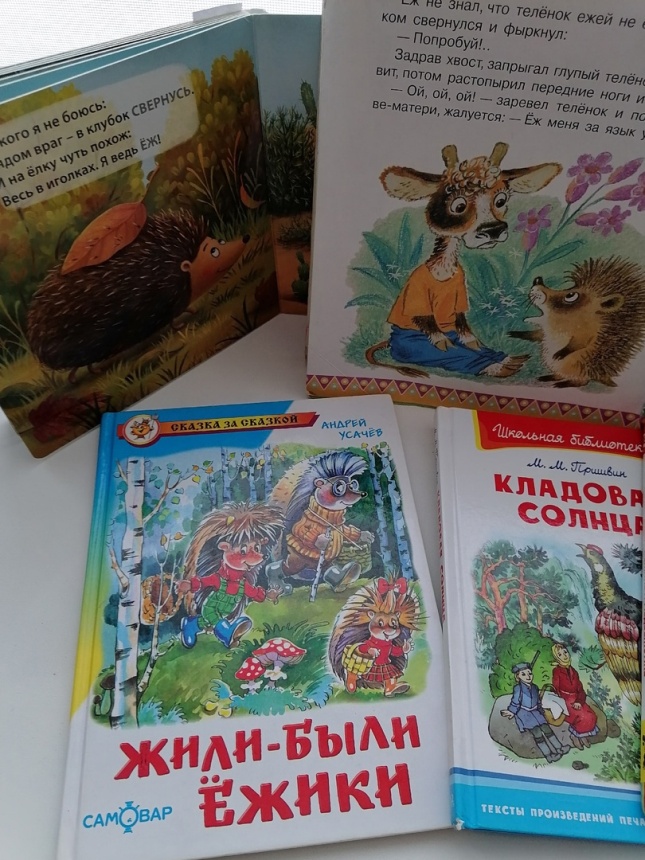 Подбор художественной литературы
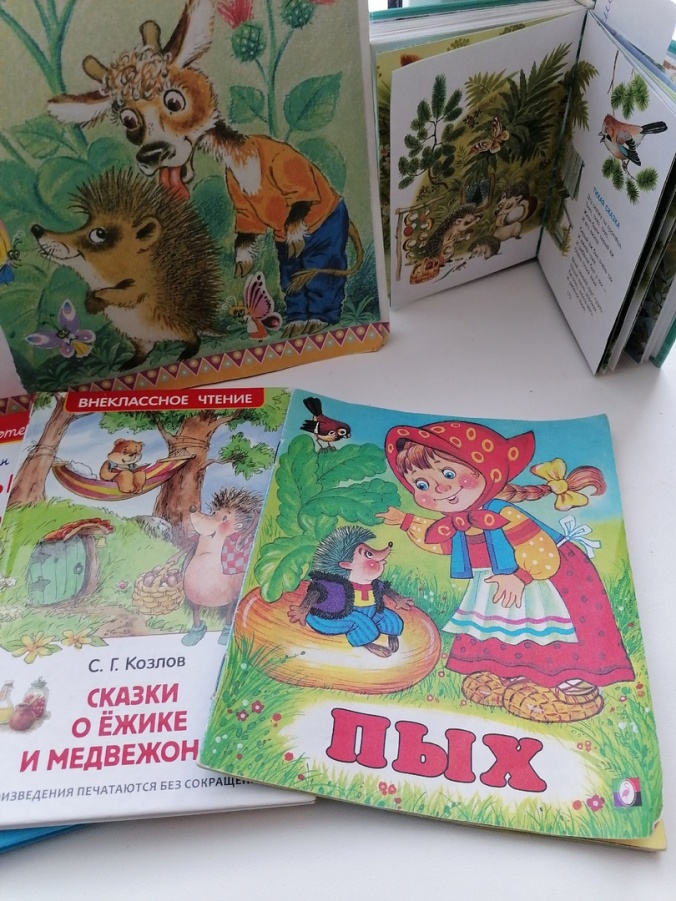 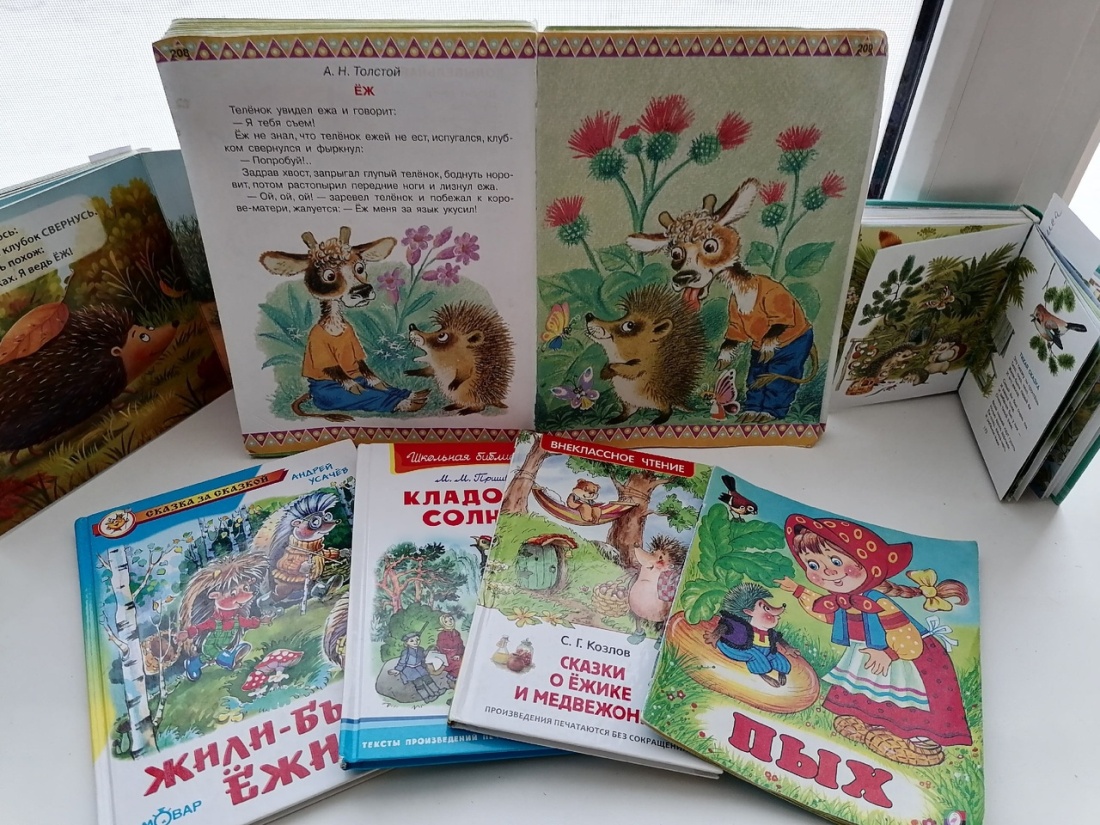 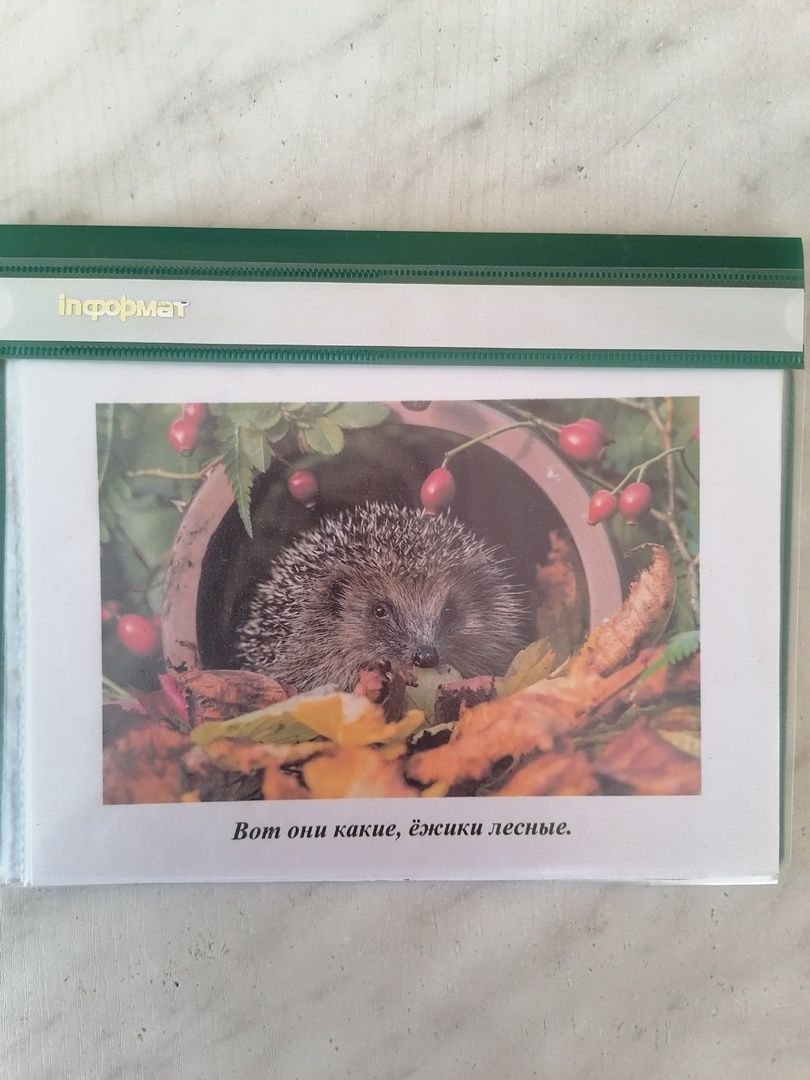 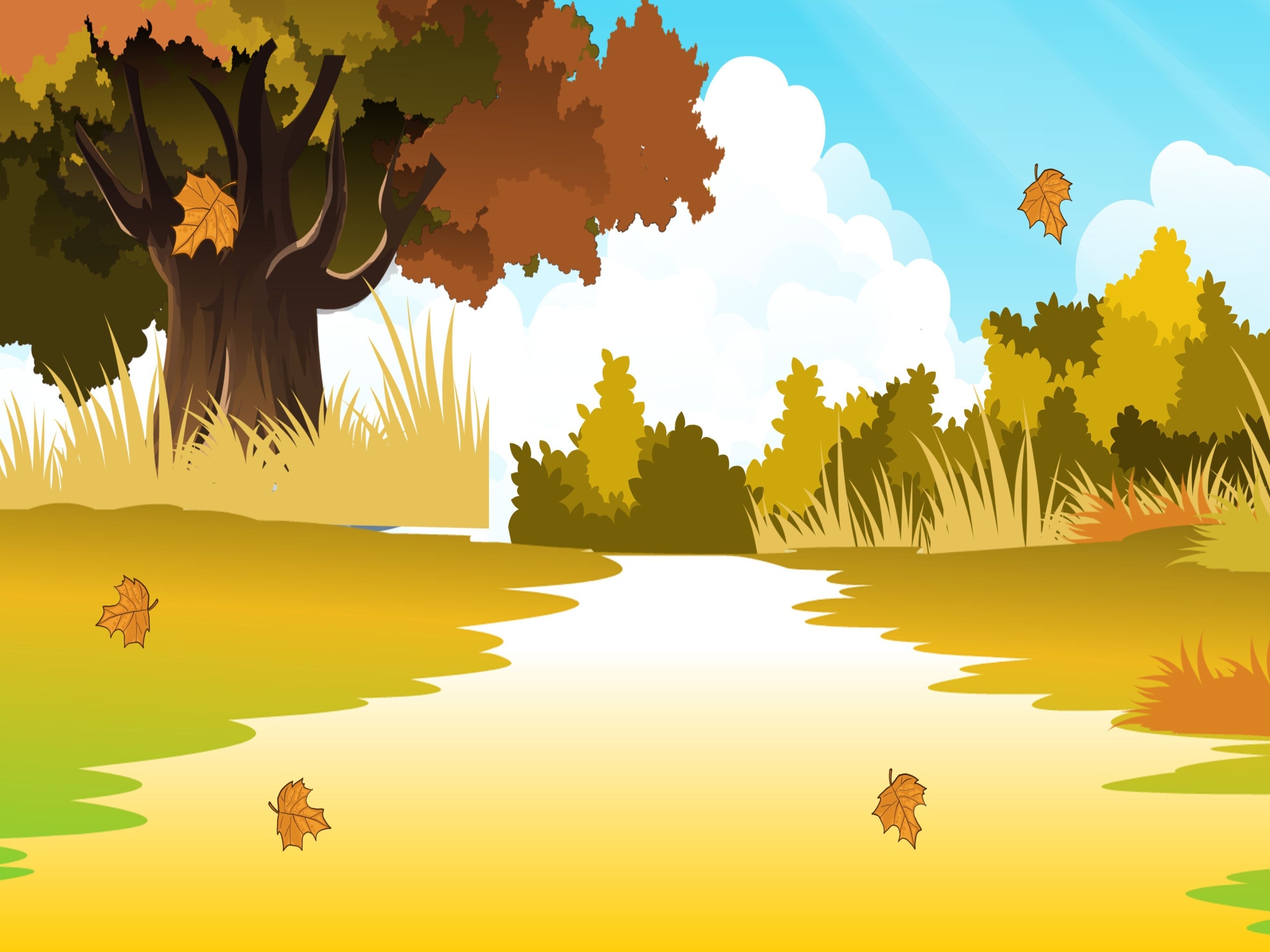 Создание альбома «Вот они какие, ёжики лесные», подбор иллюстраций, картинок, стихов , загадок и пословиц о ежах.
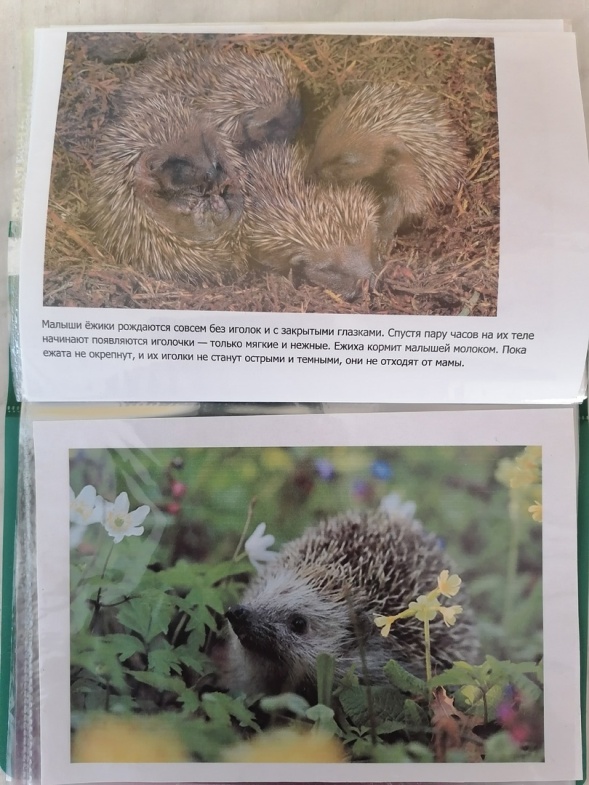 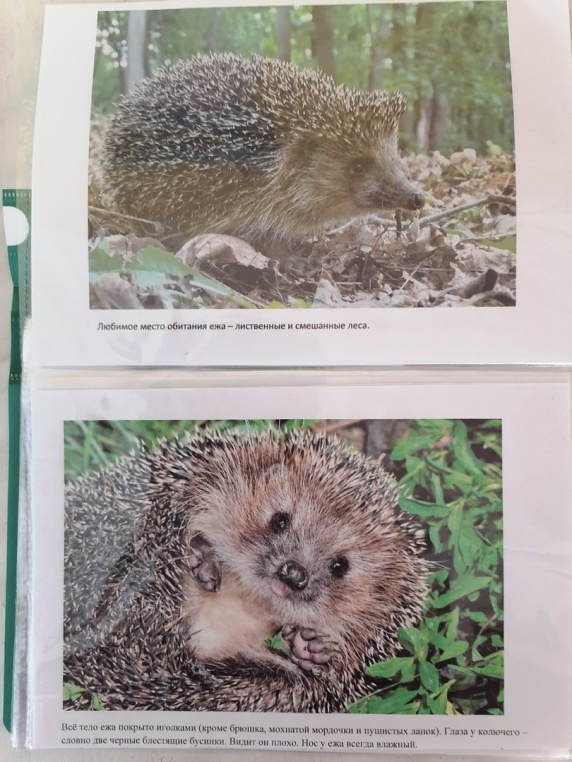 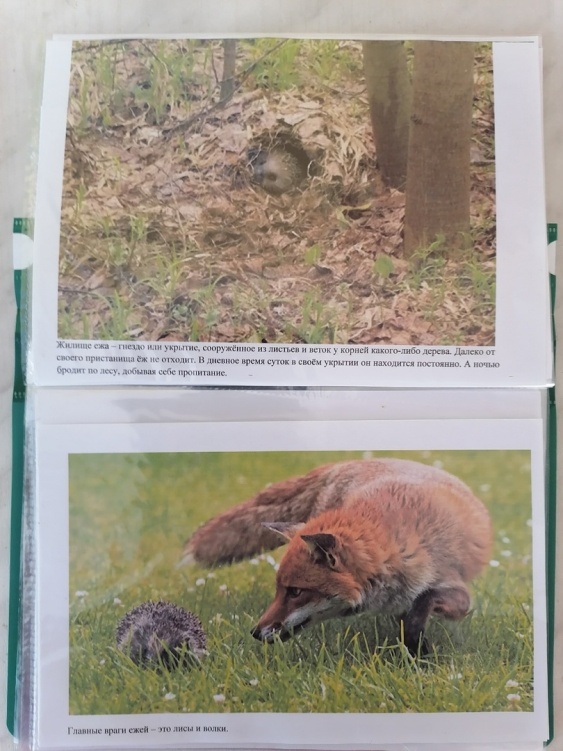 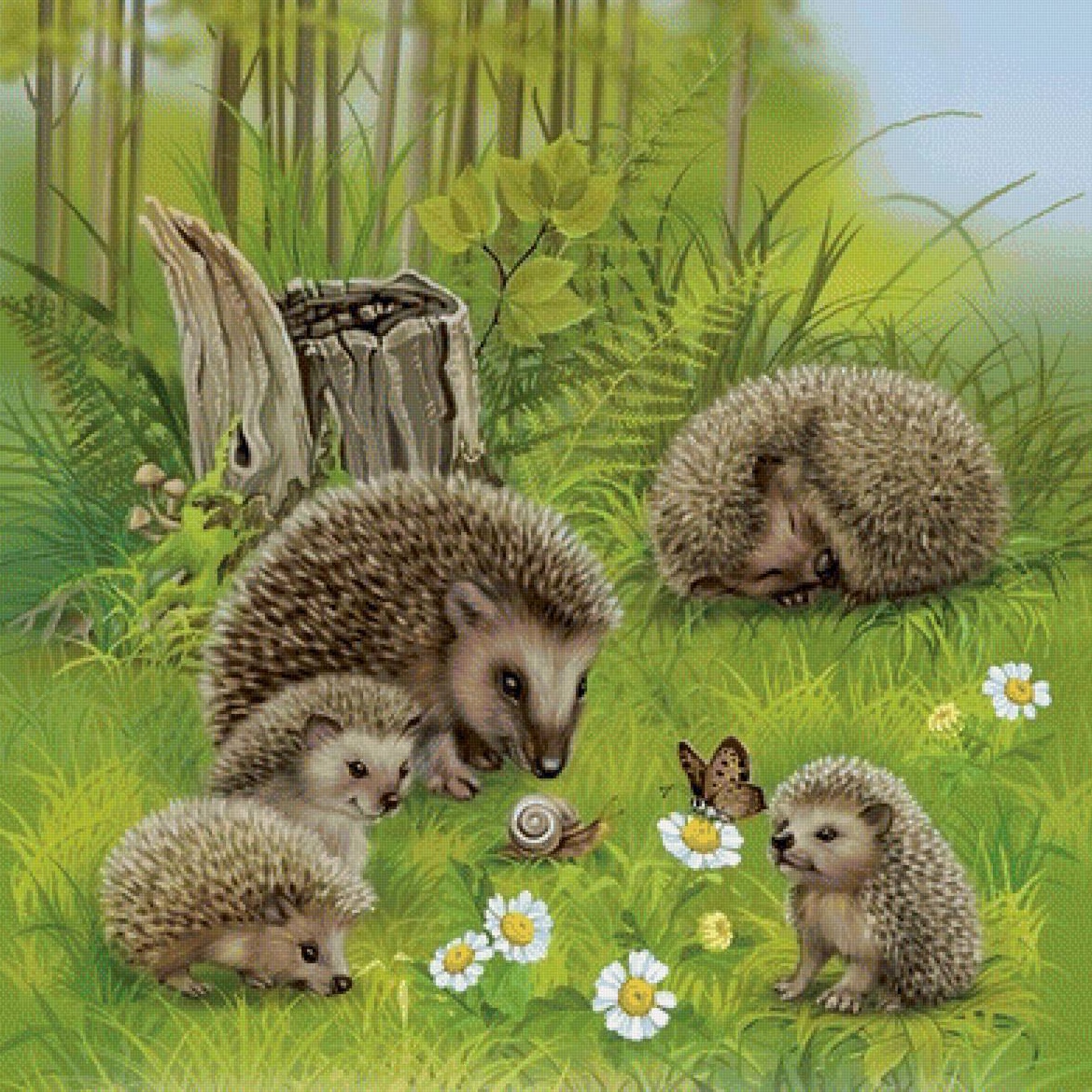 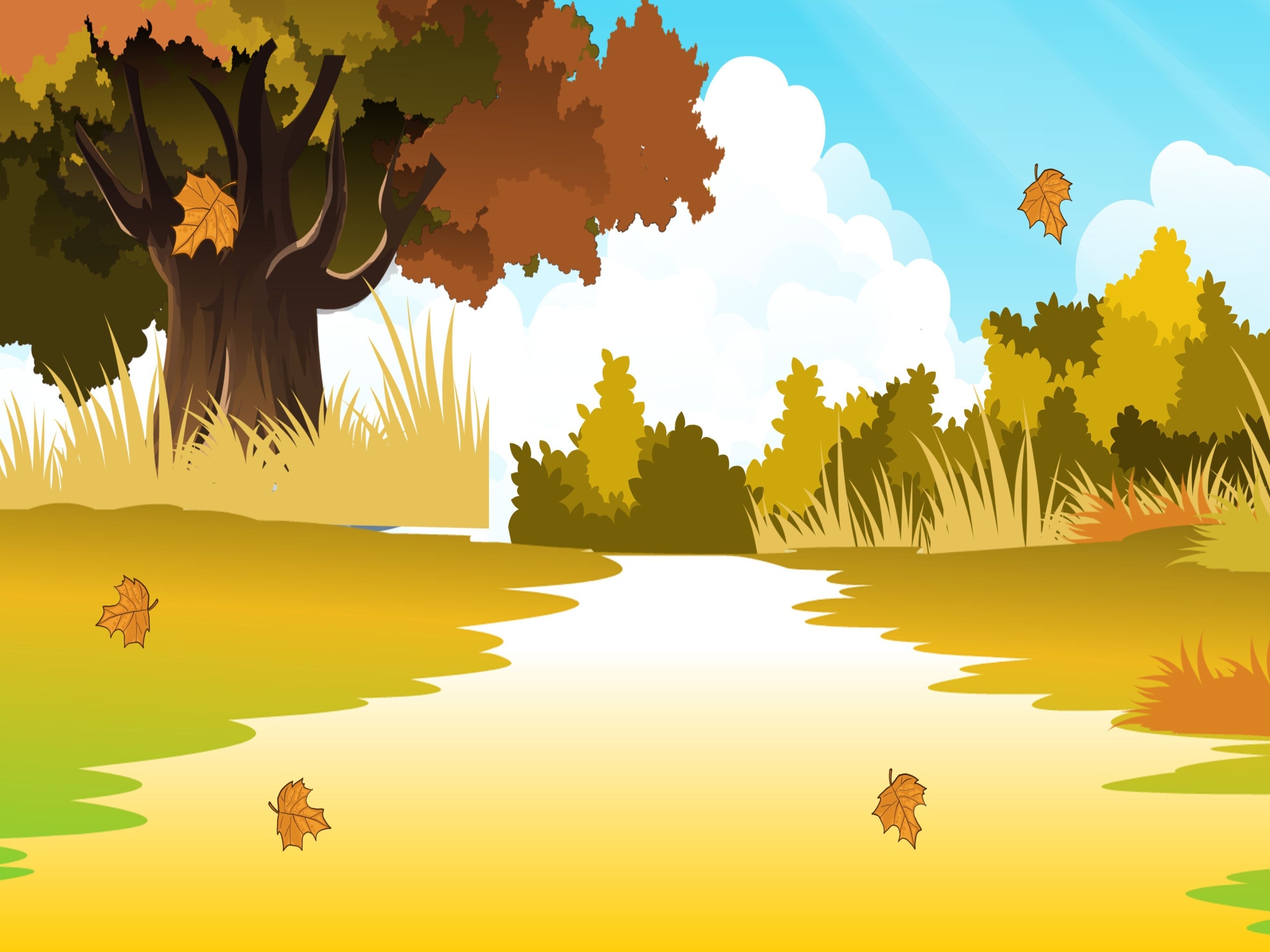 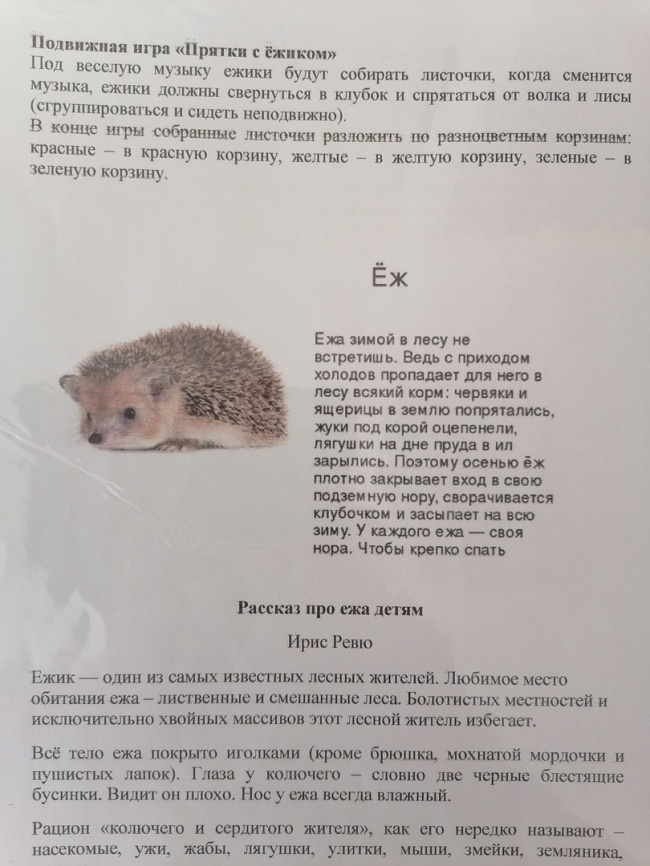 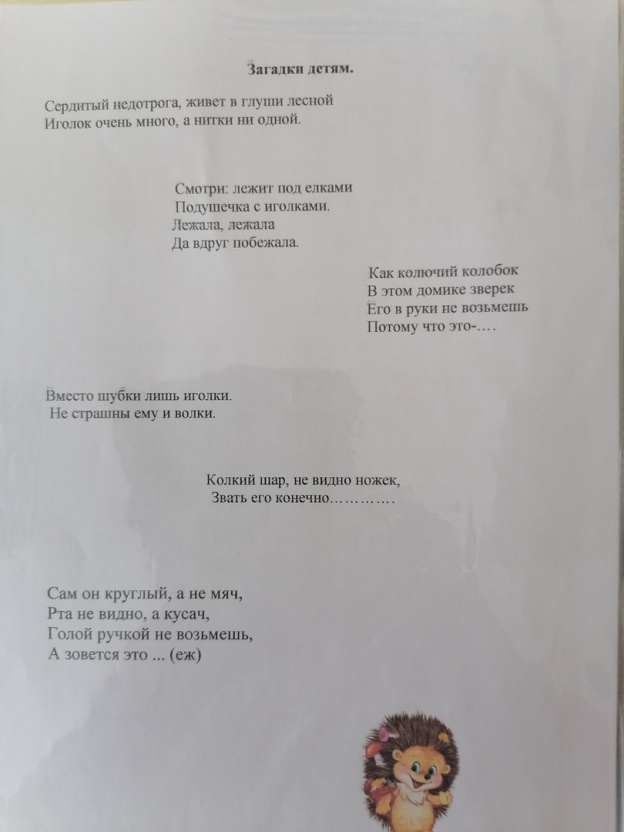 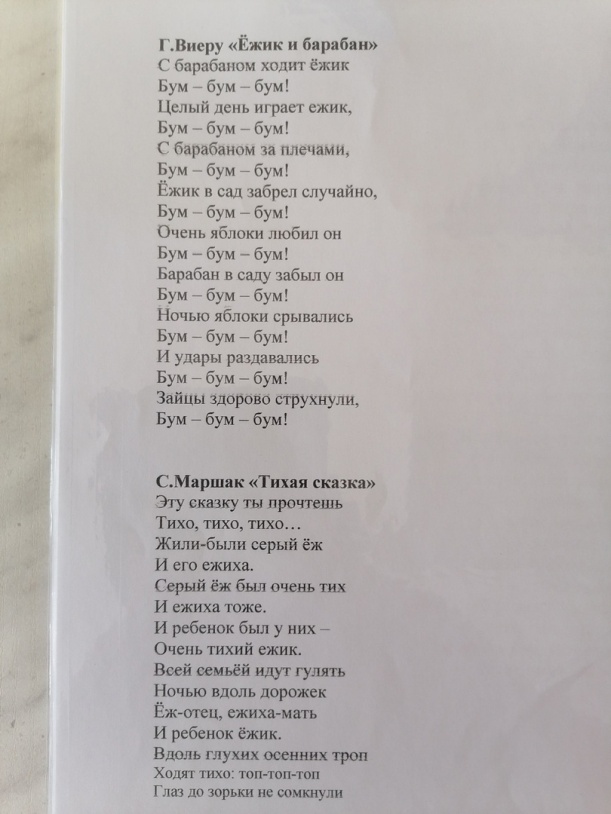 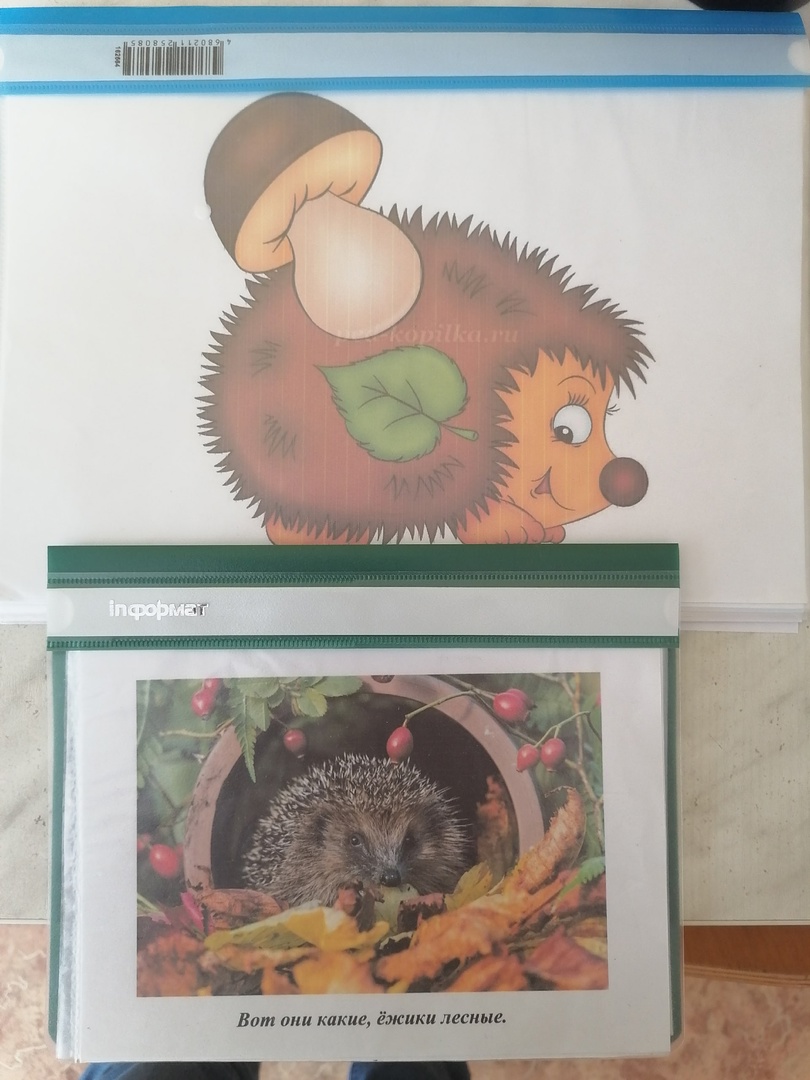 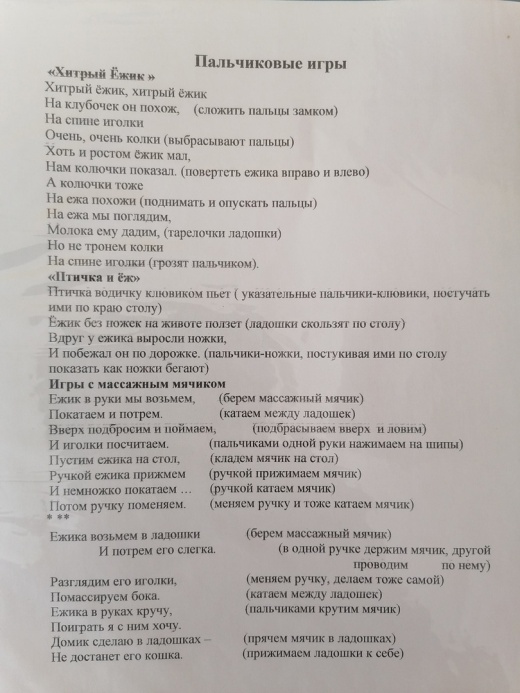 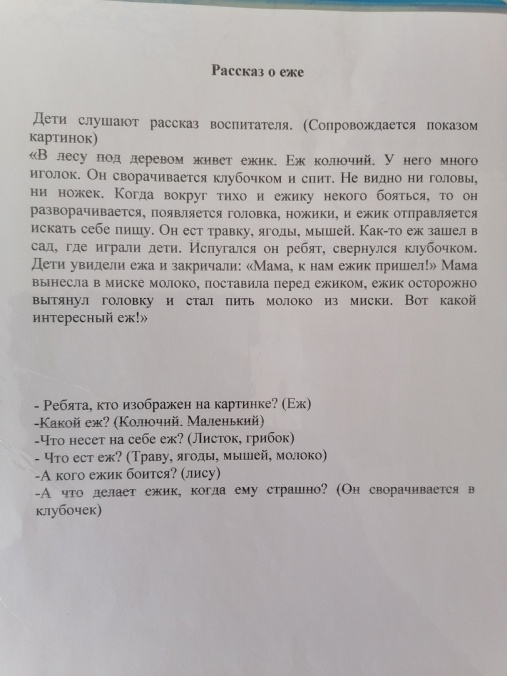 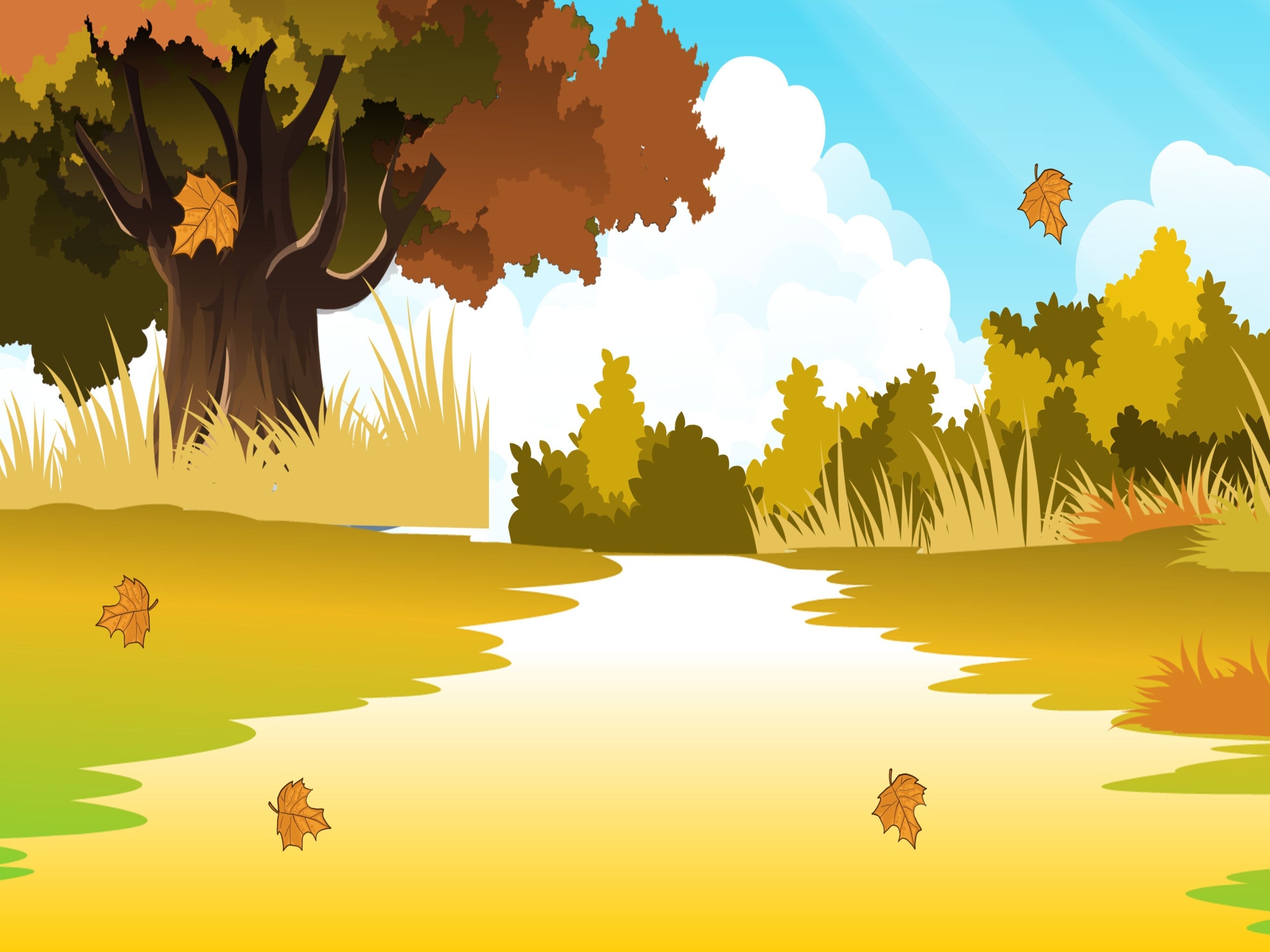 Выставка «Такие разные ежи»
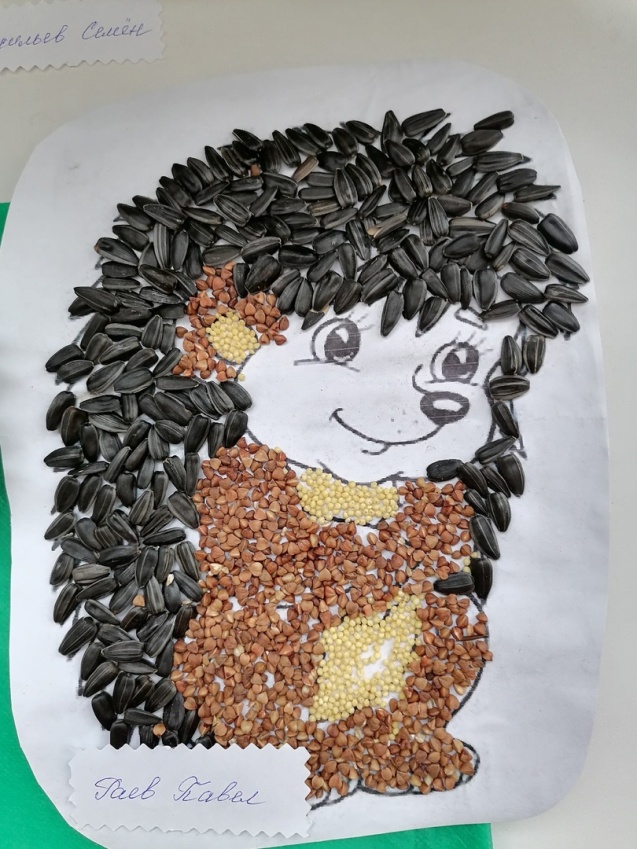 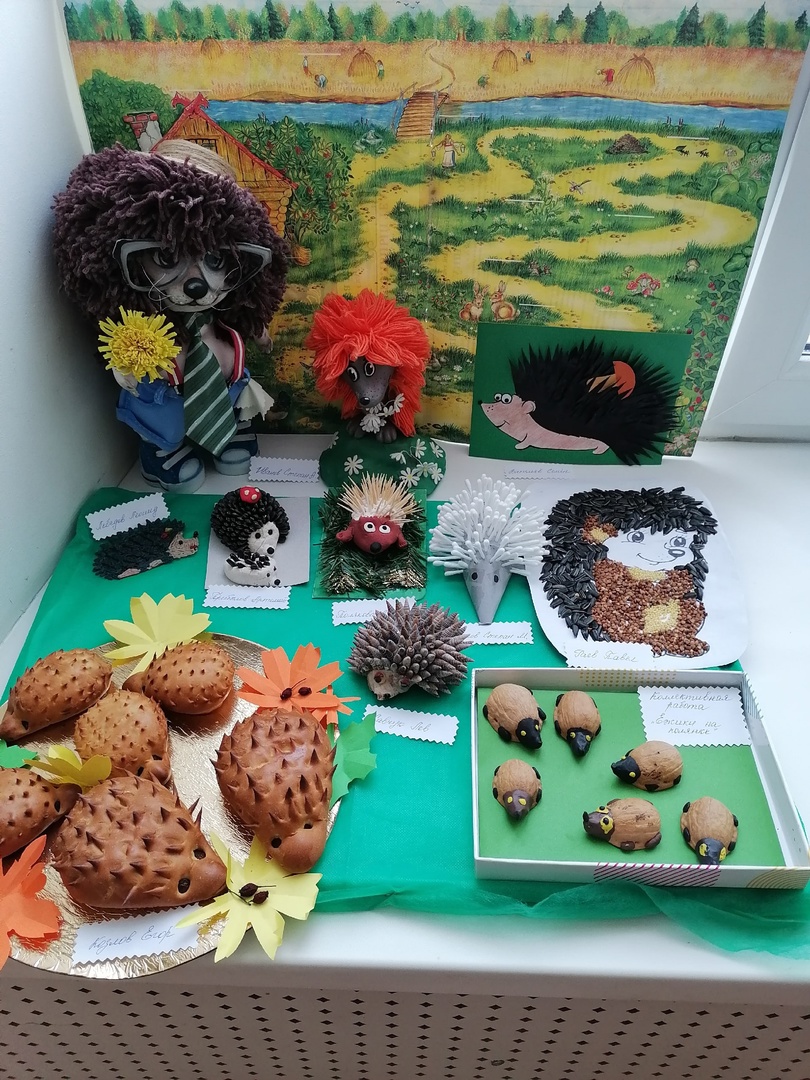 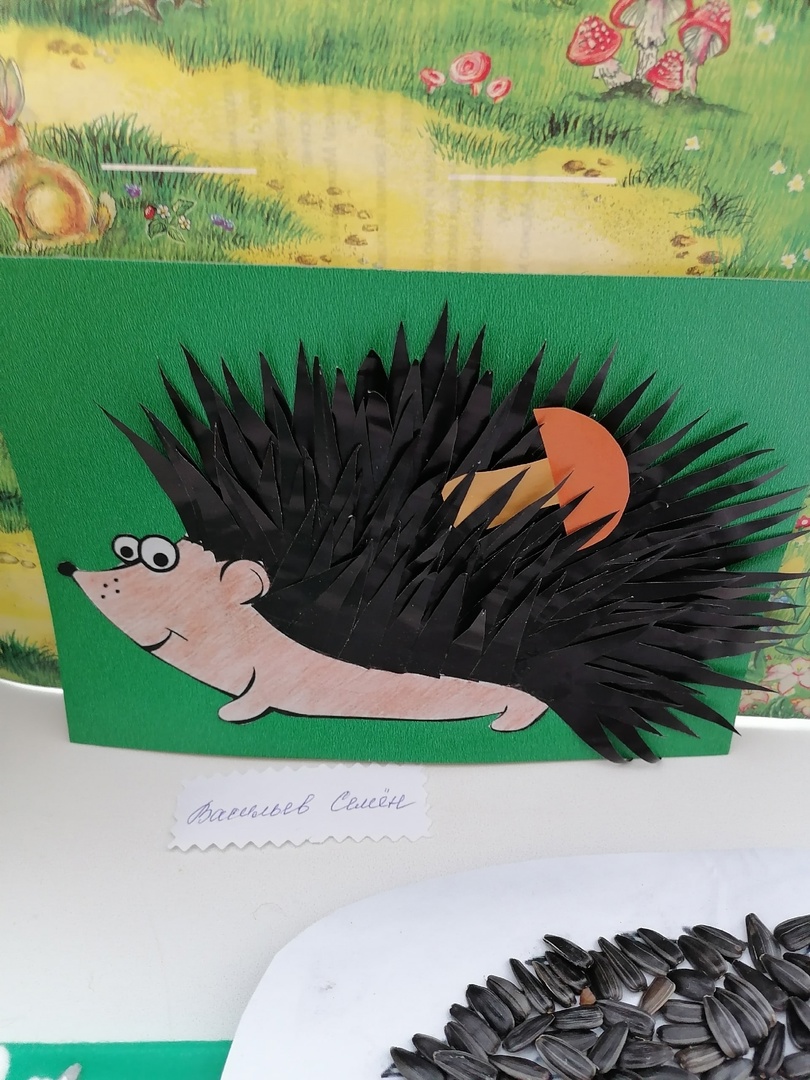 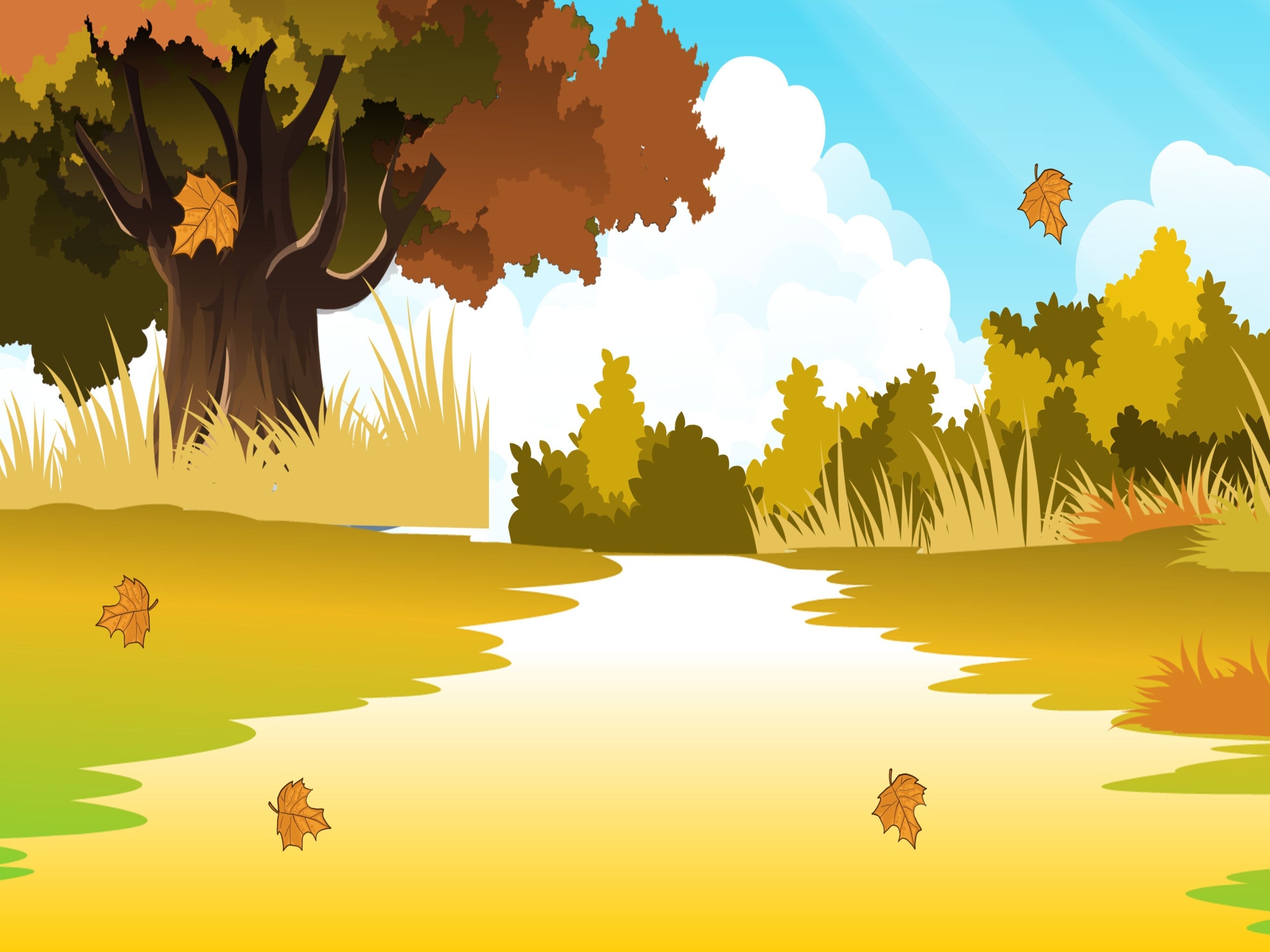 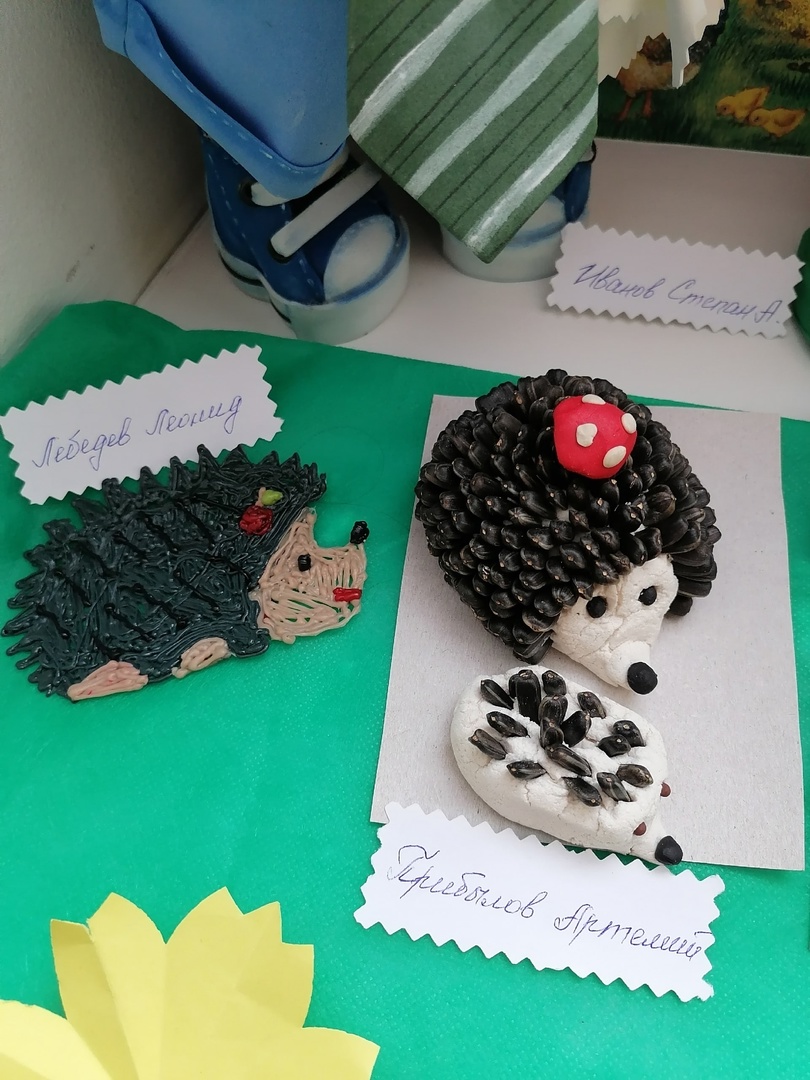 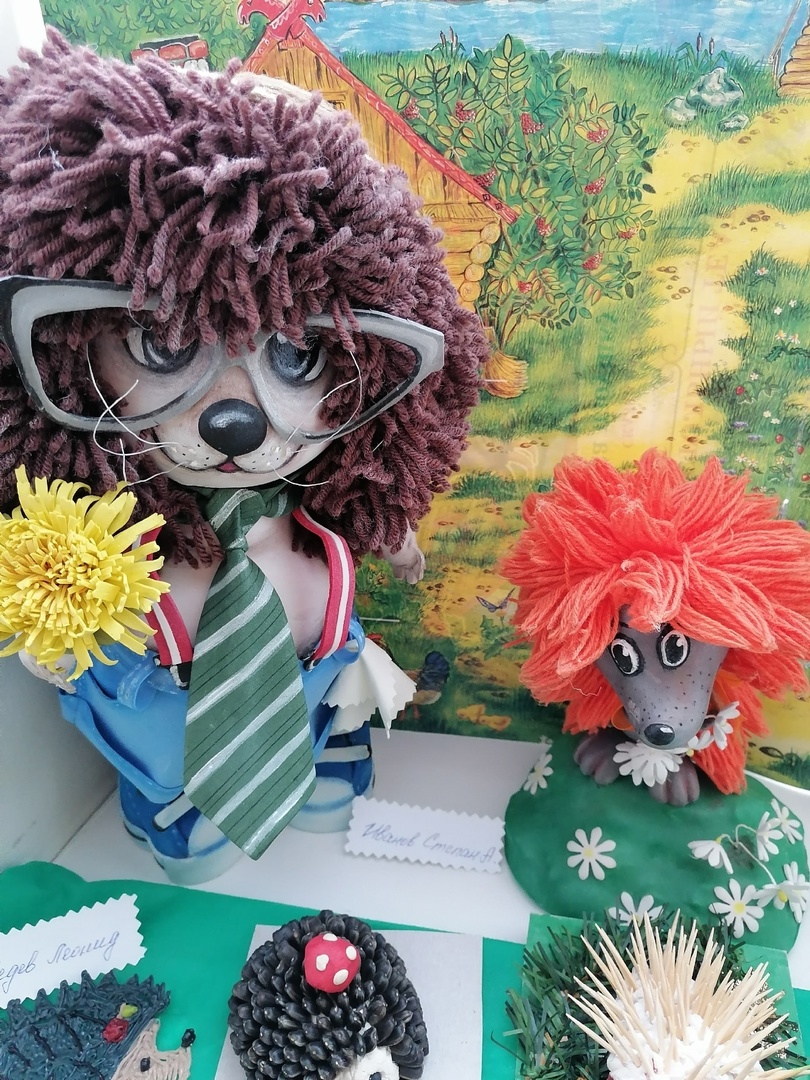 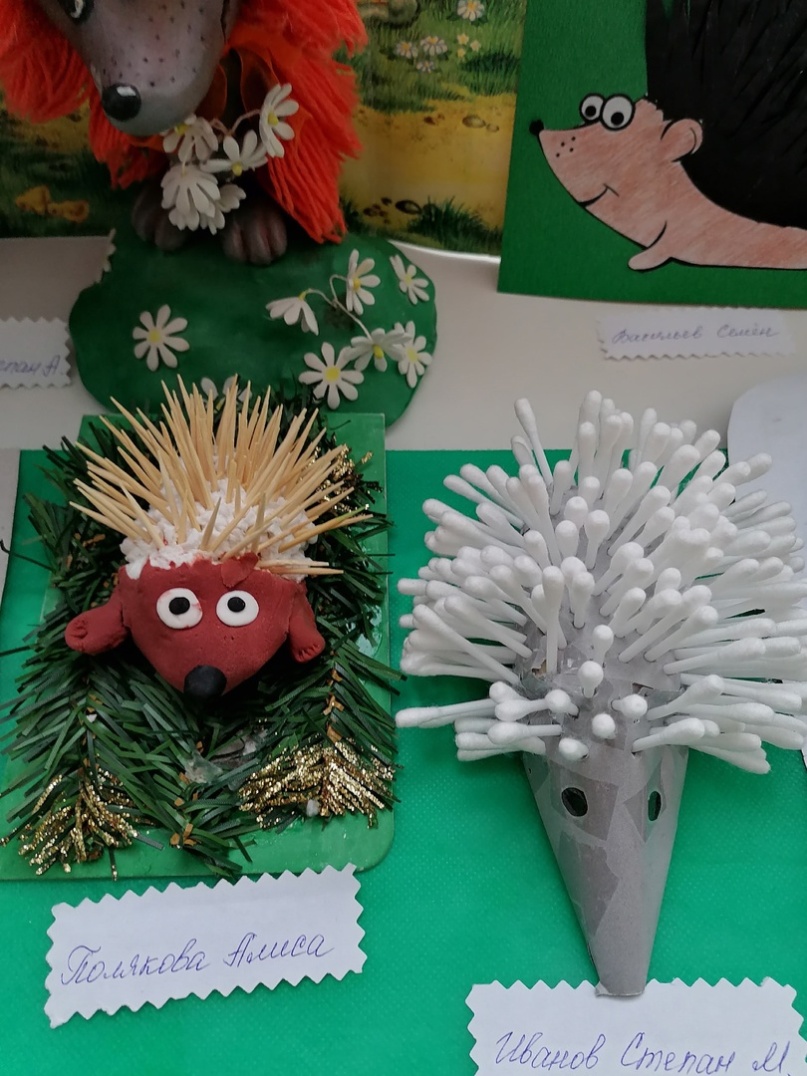 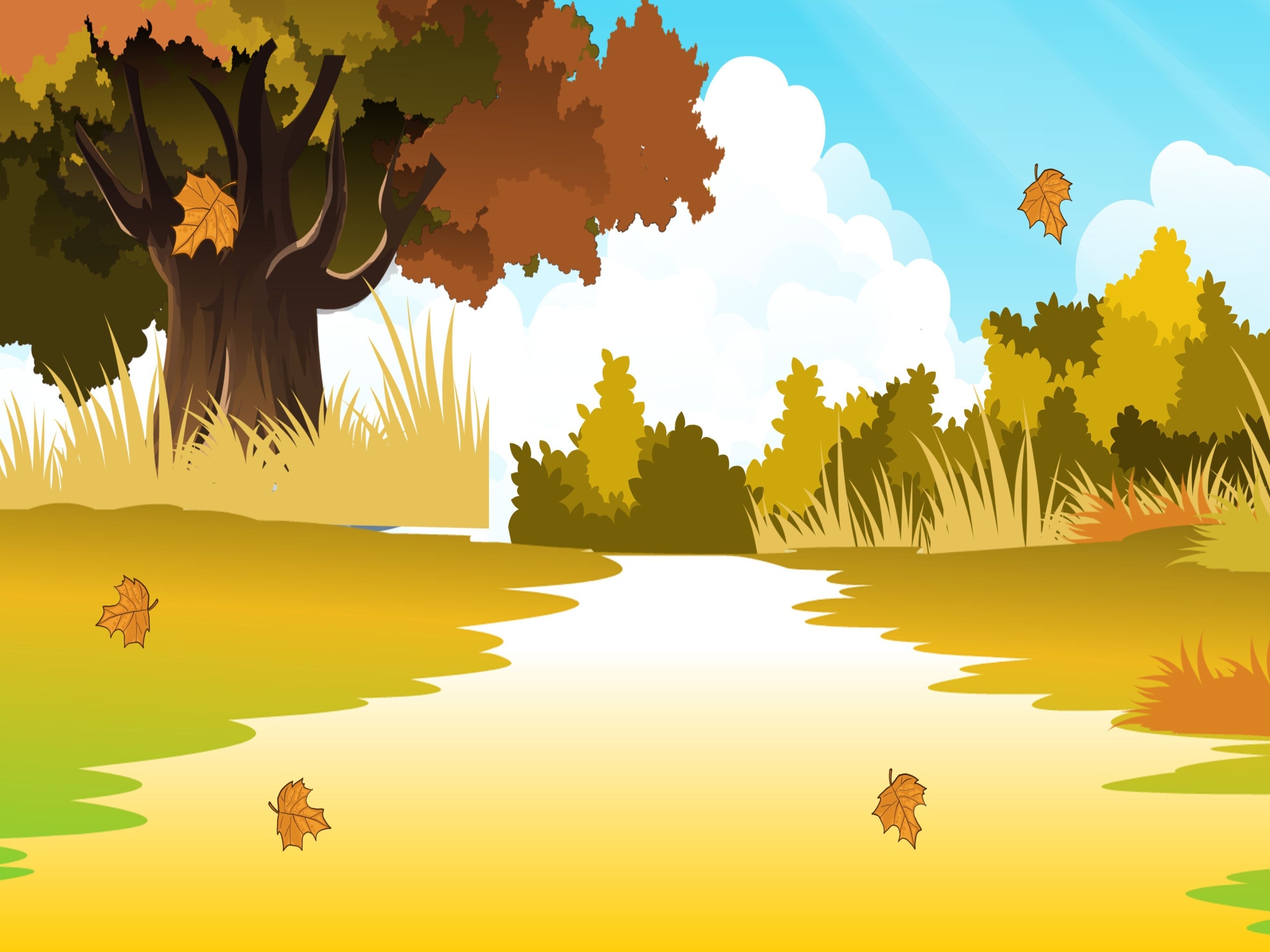 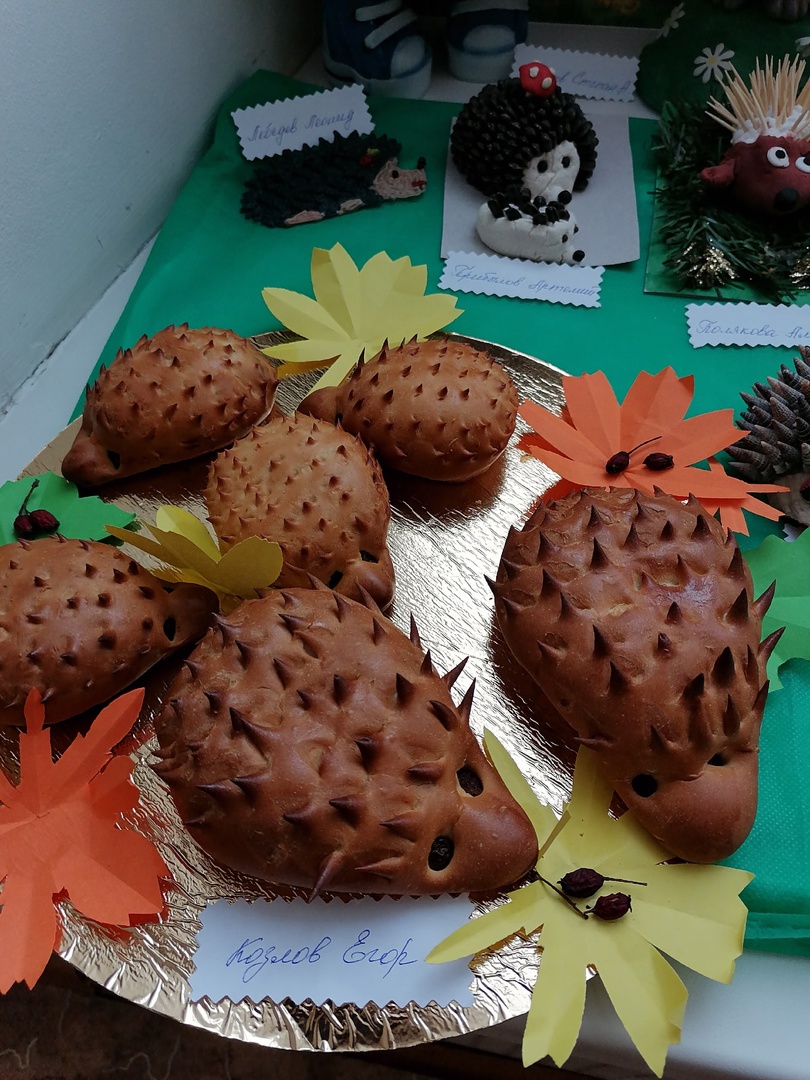 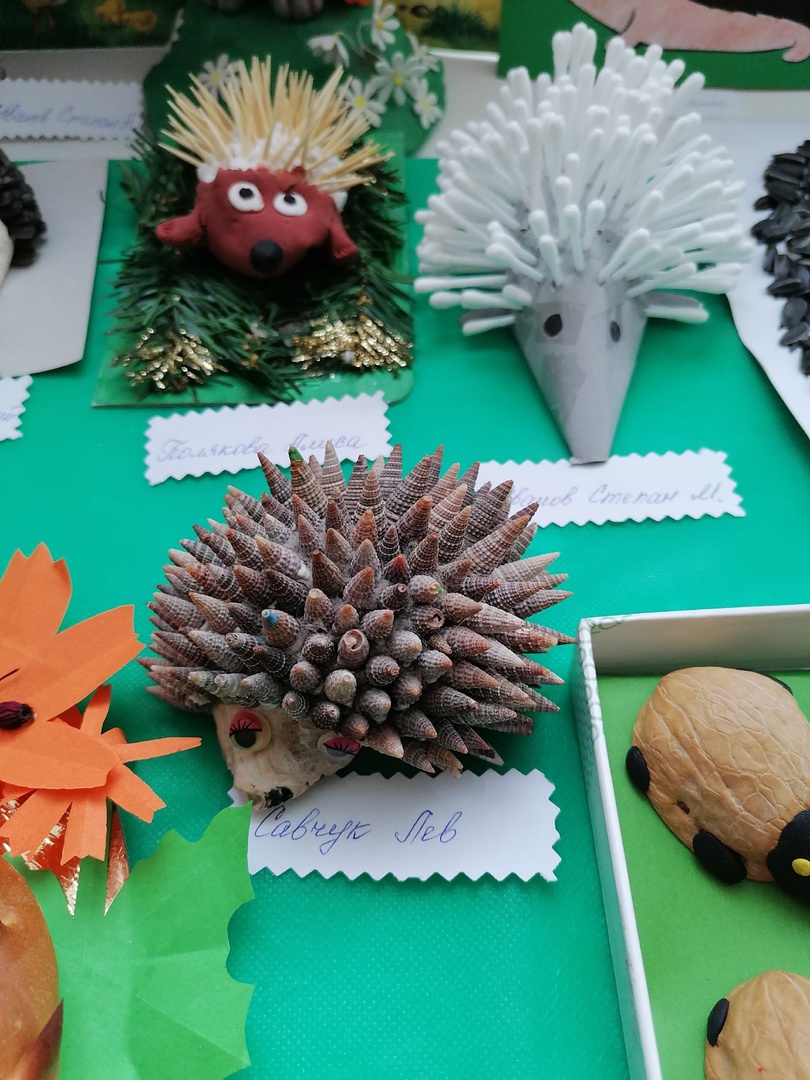 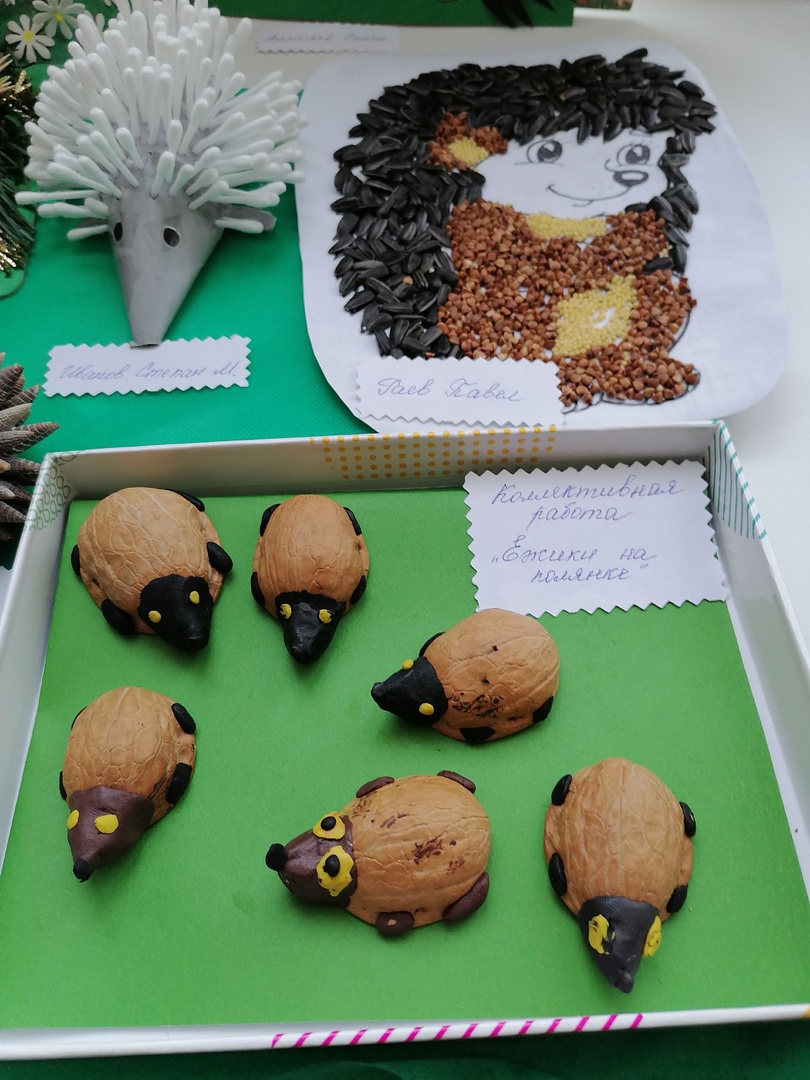 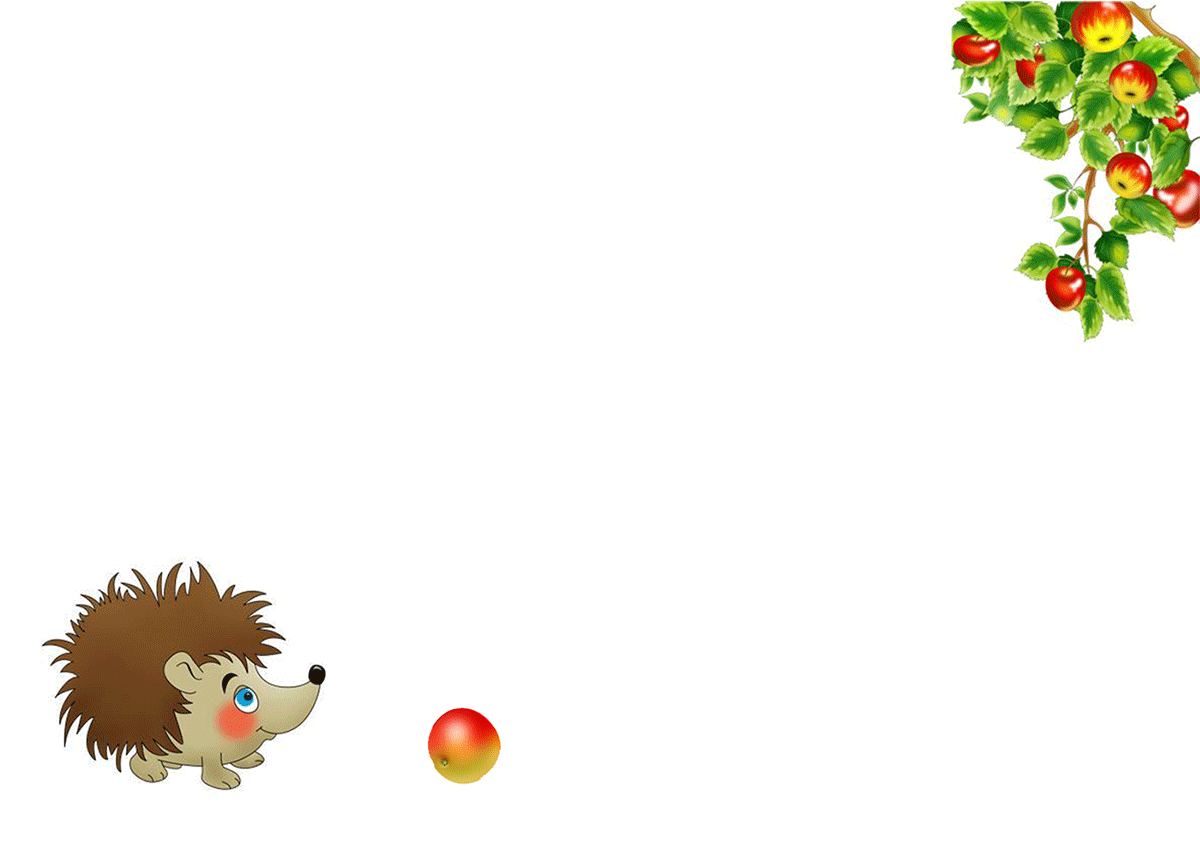 НАШЕ ТВОРЧЕСТВО
                    Лепка «Яблоко для ежа»
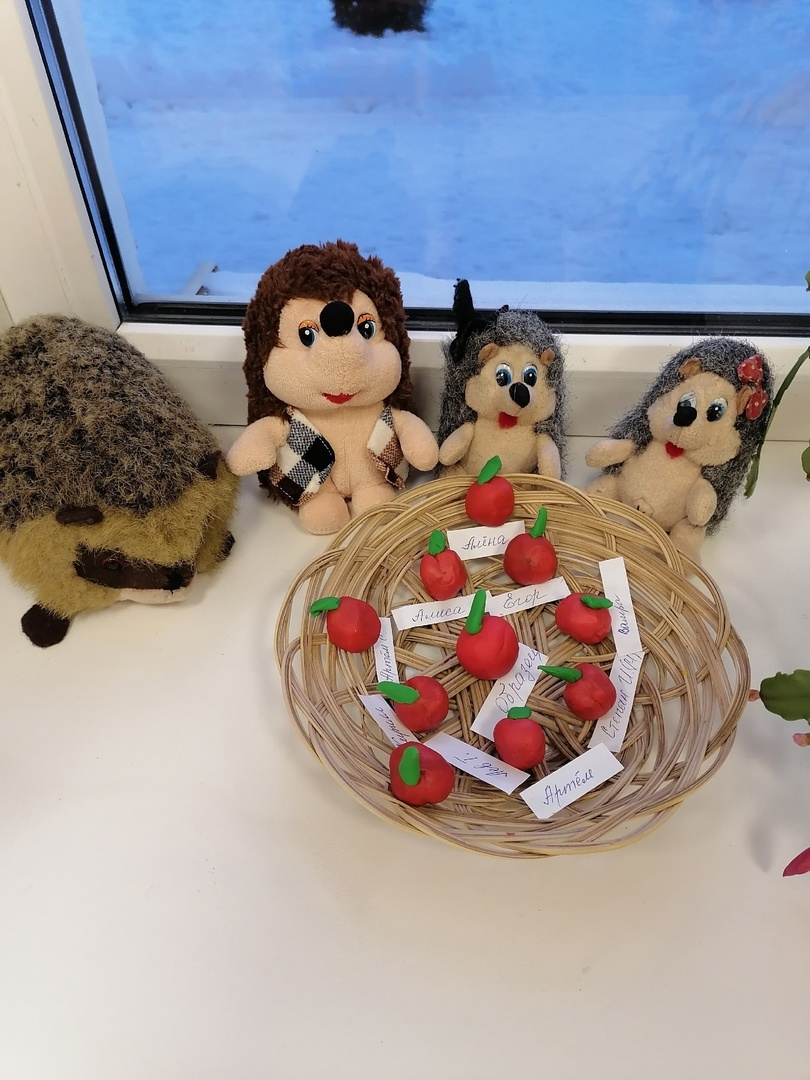 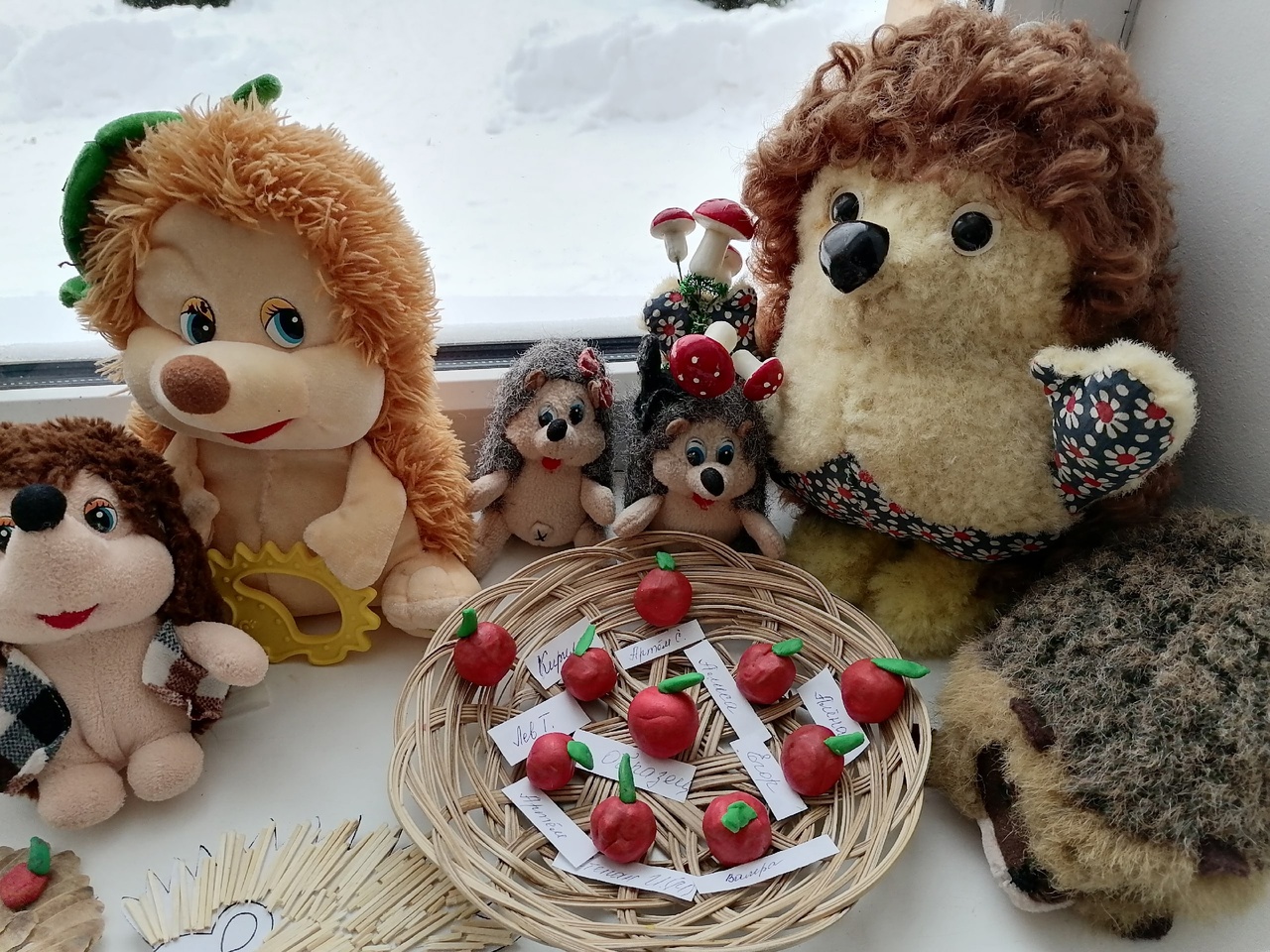 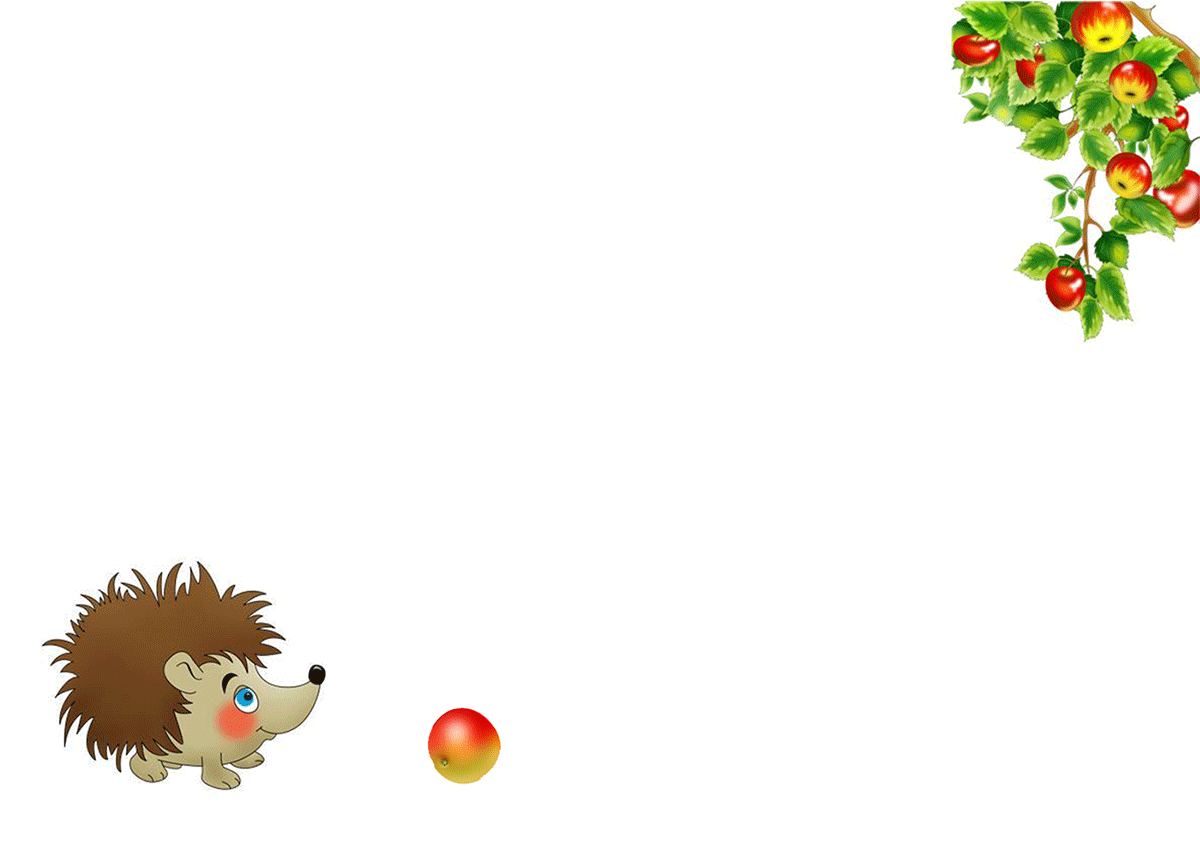 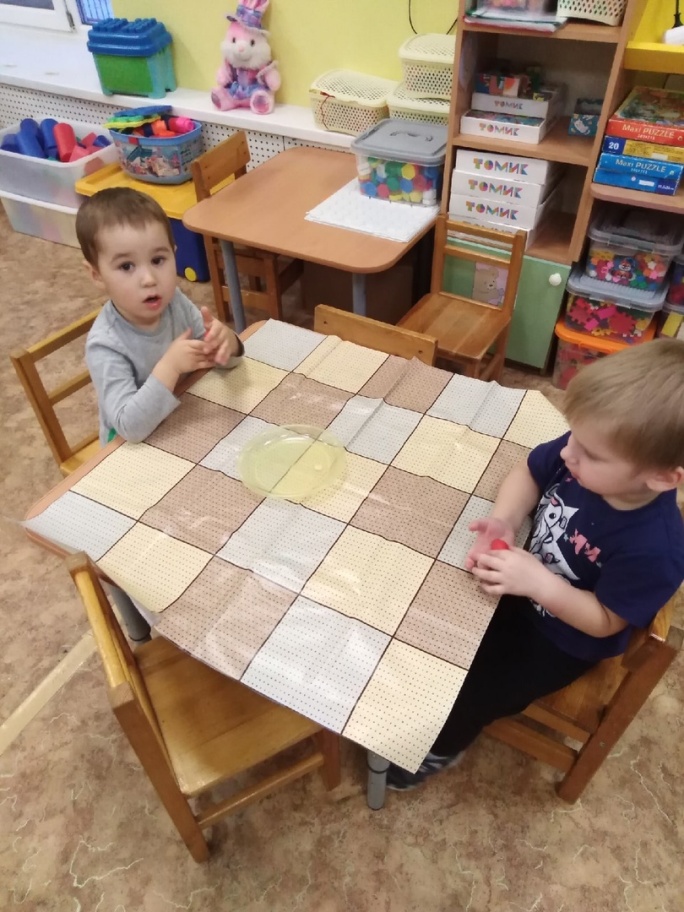 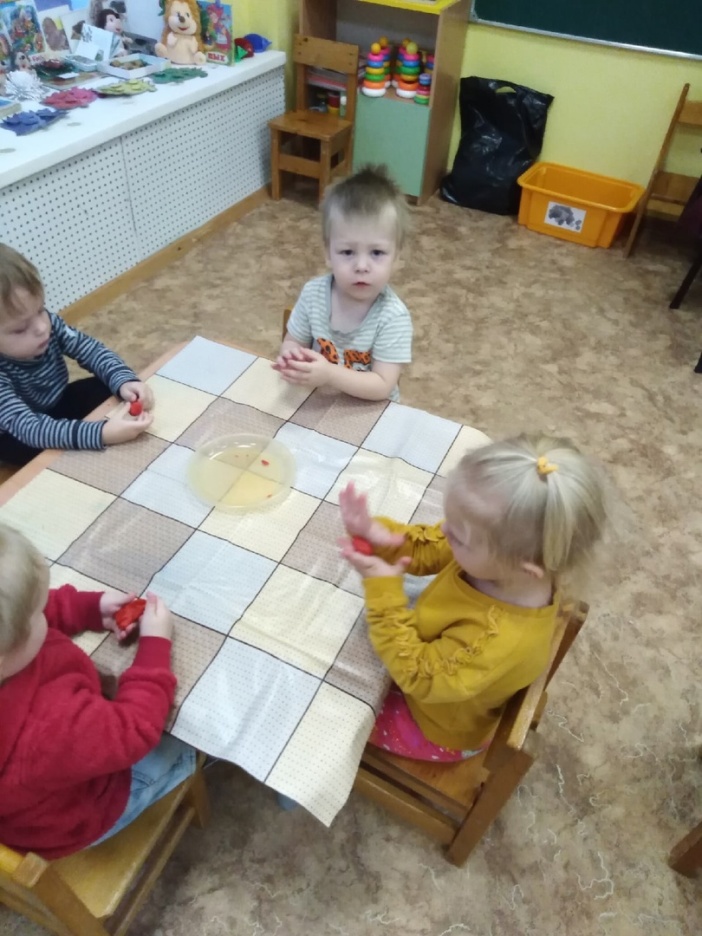 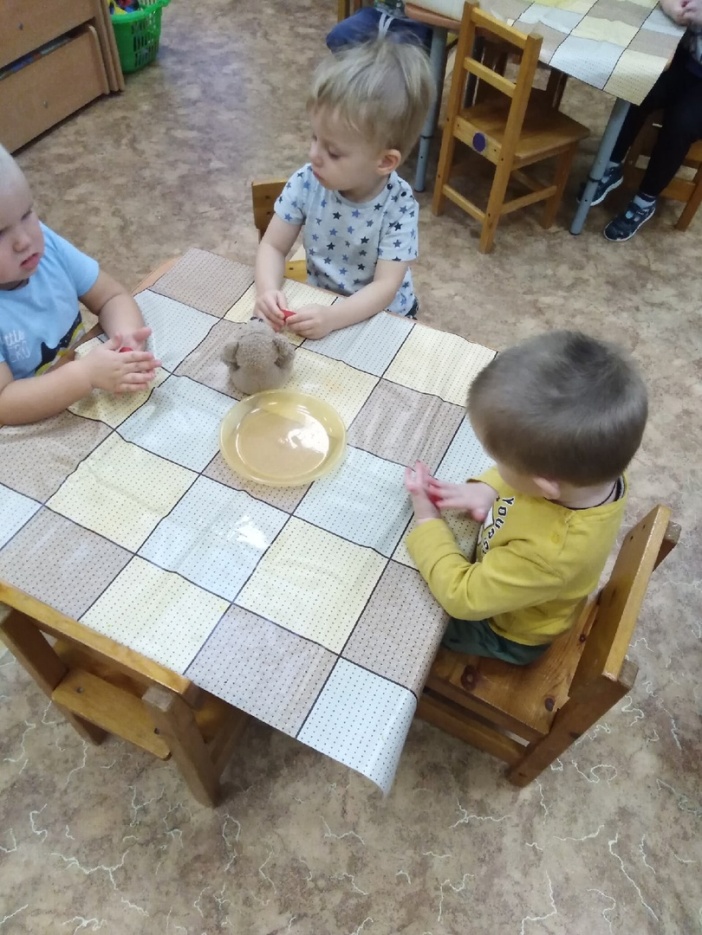 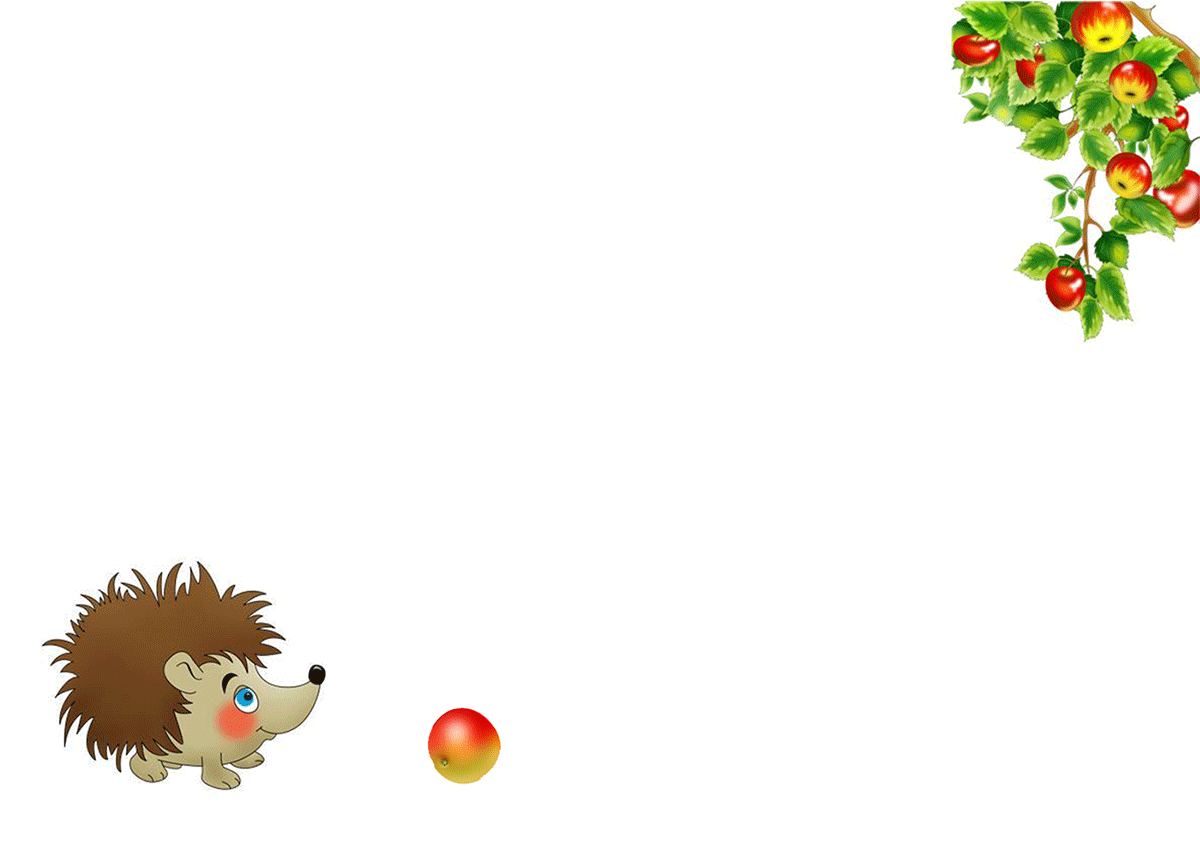 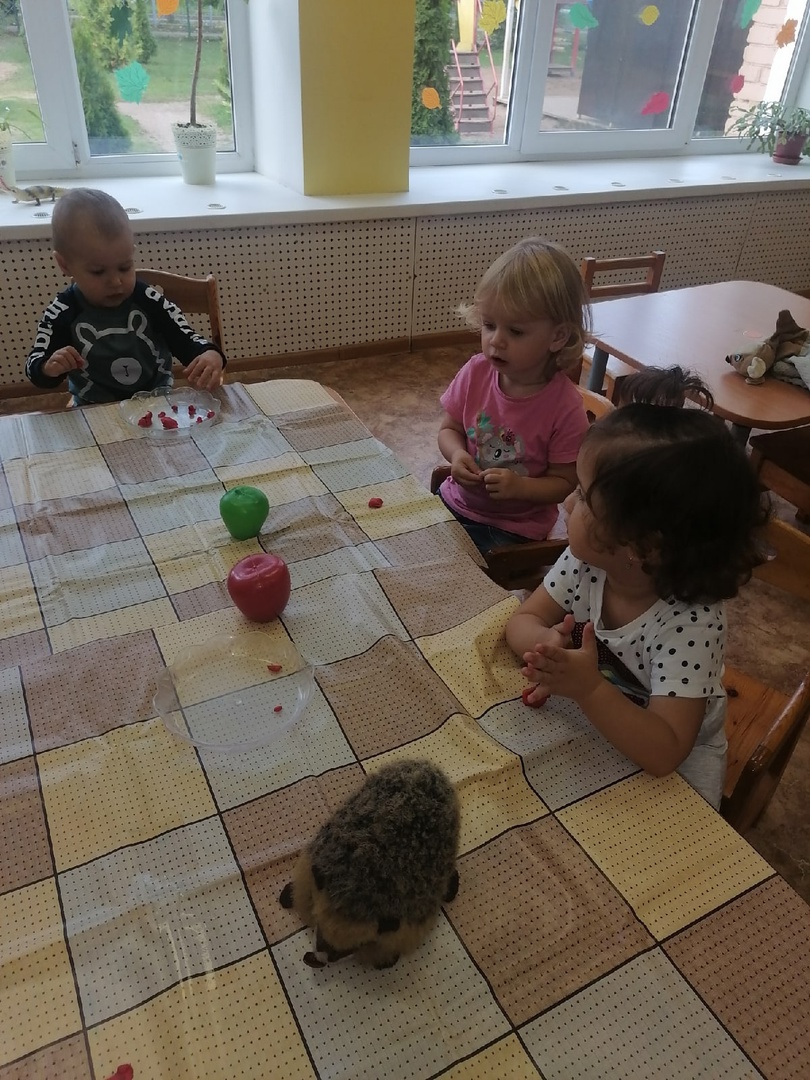 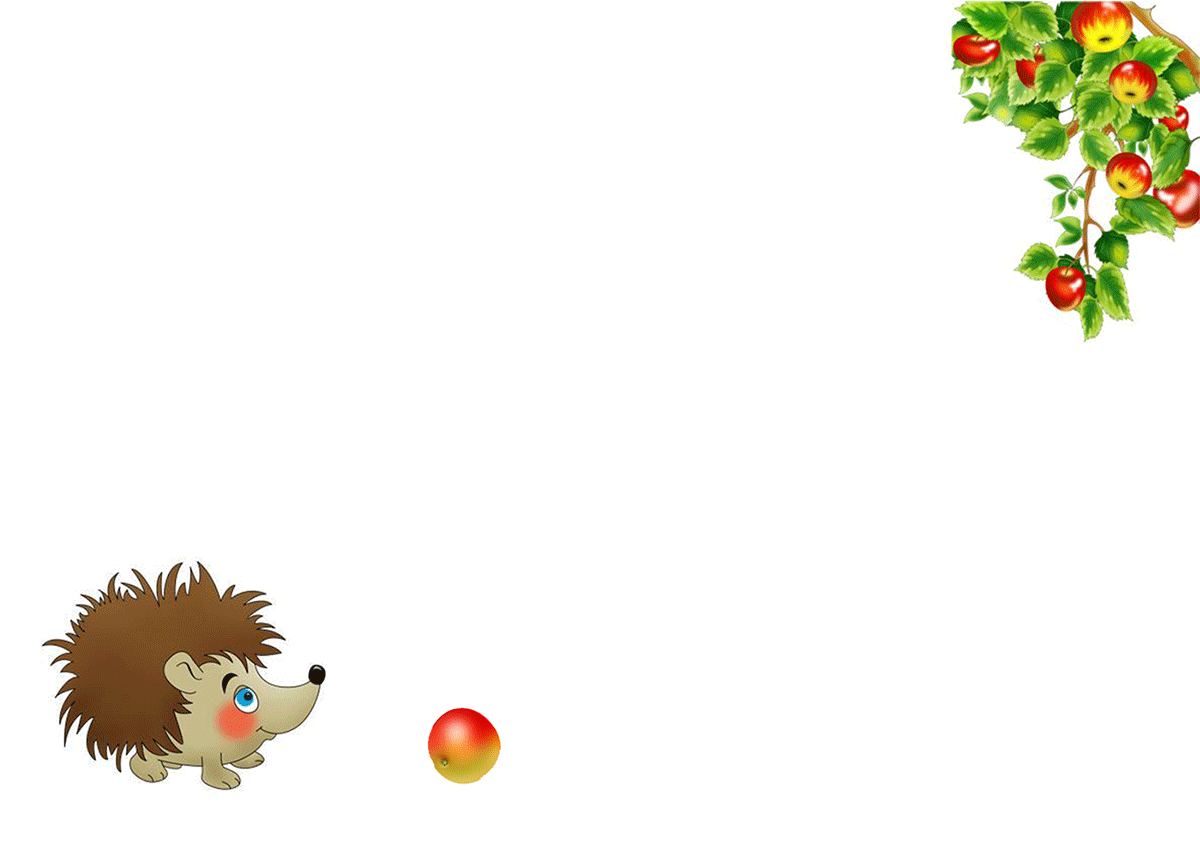 Рисование «У ёжика иголки»
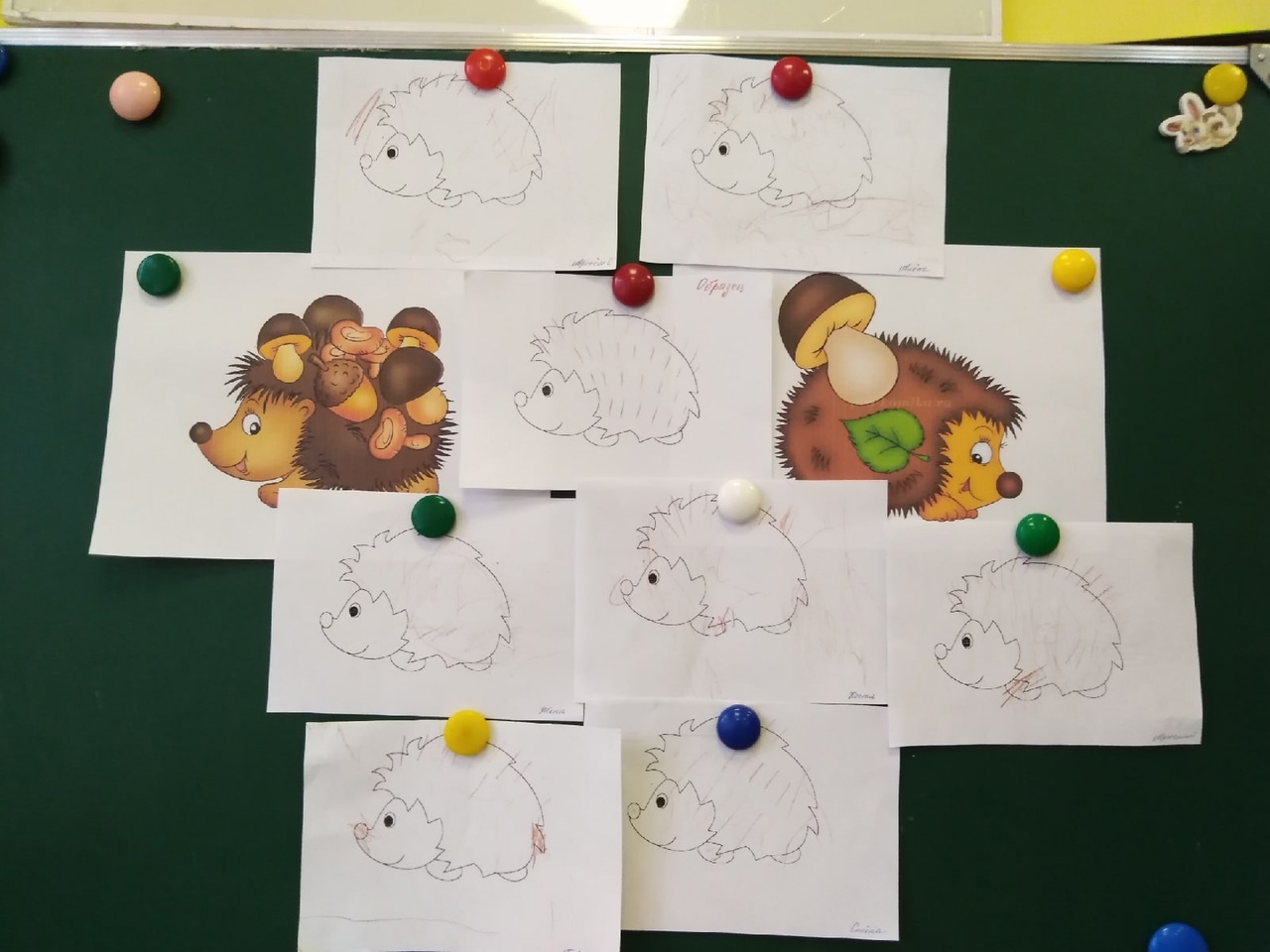 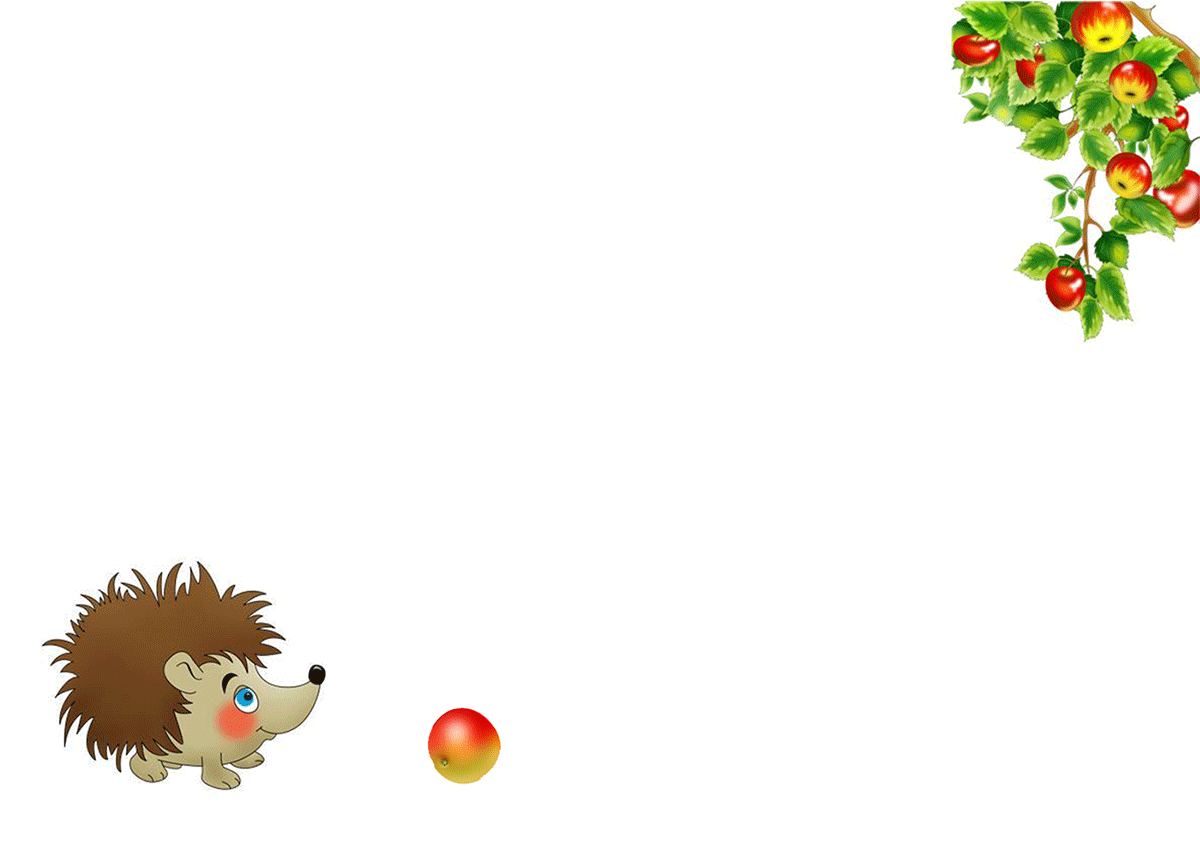 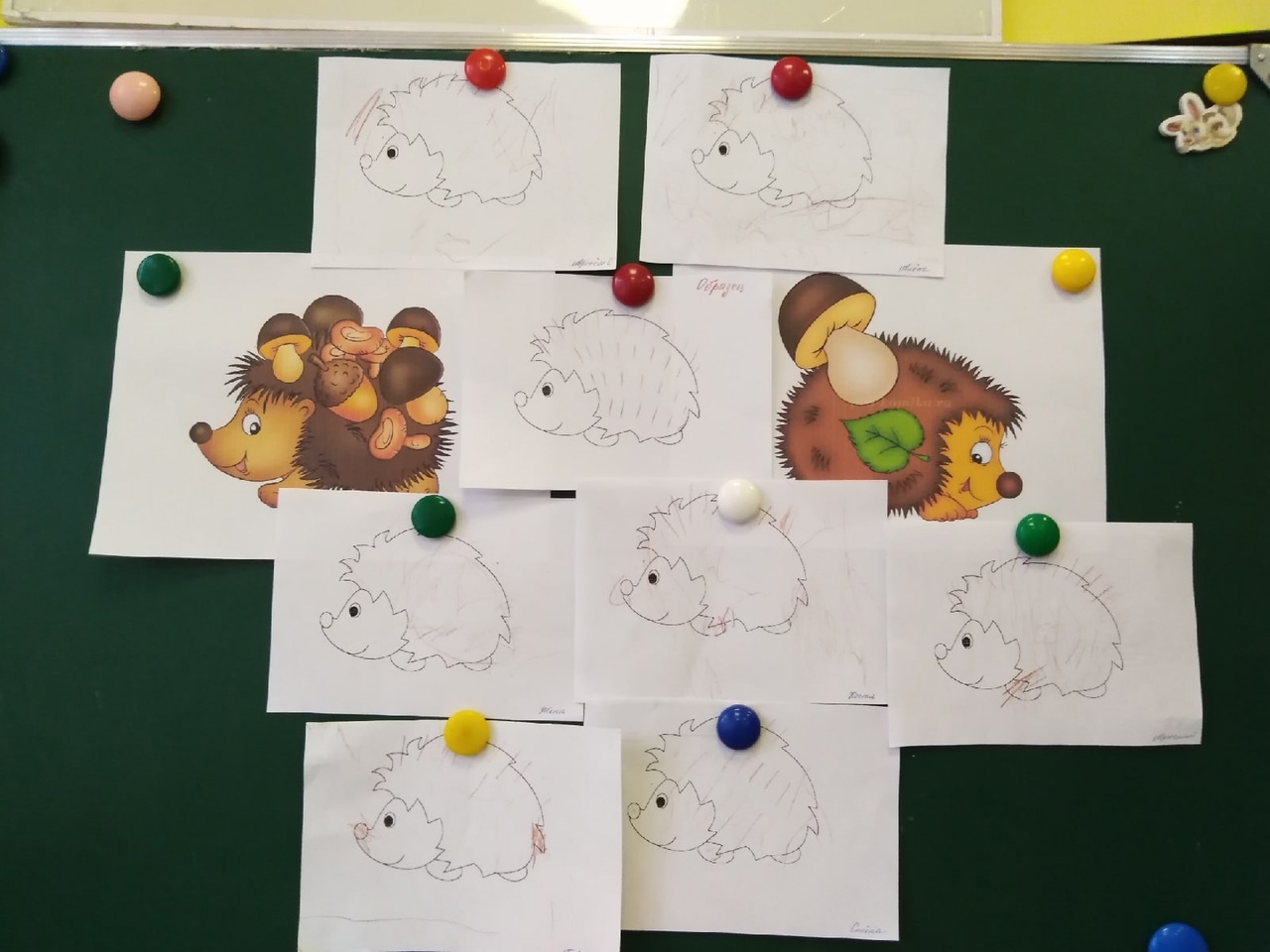 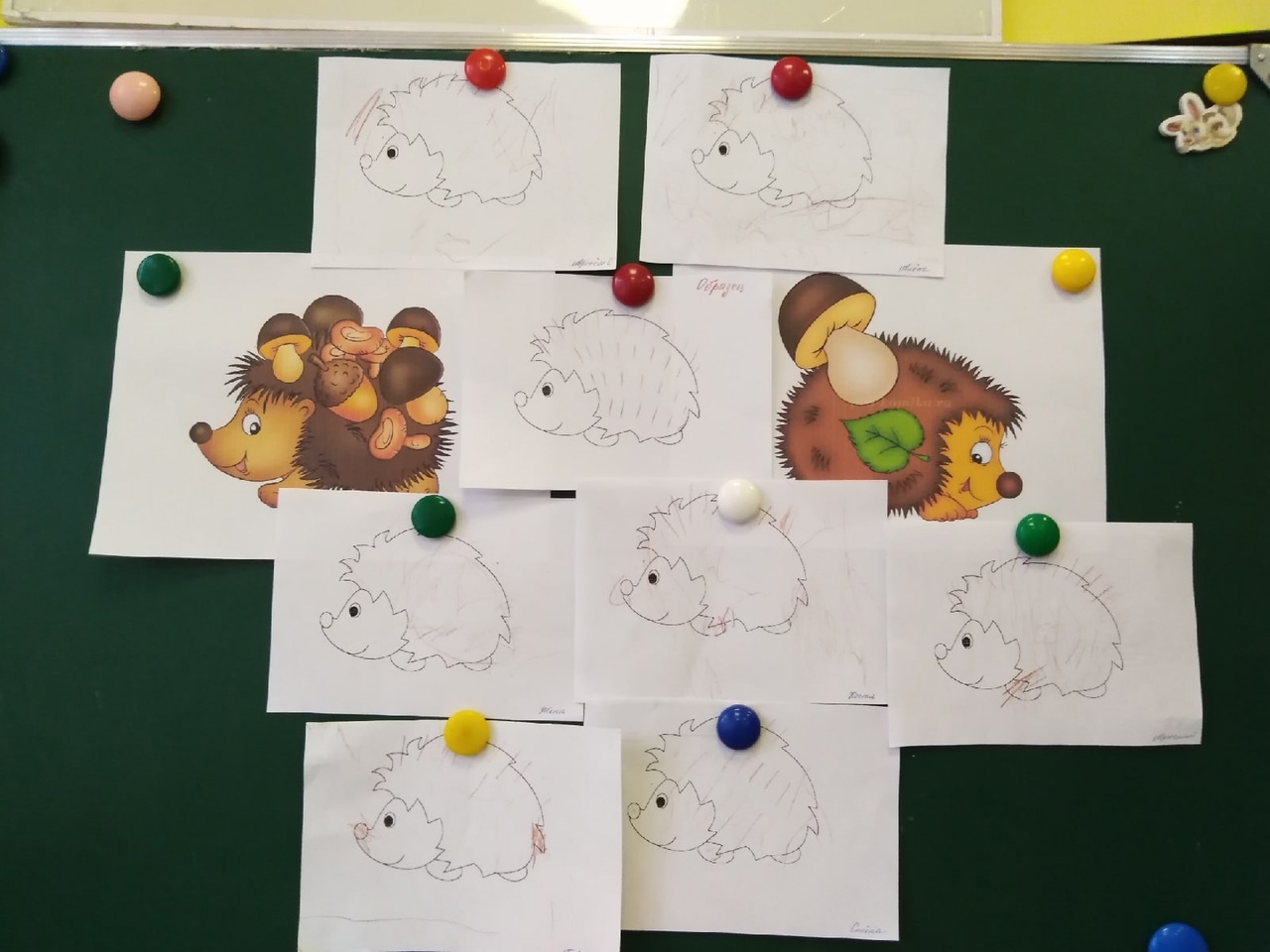 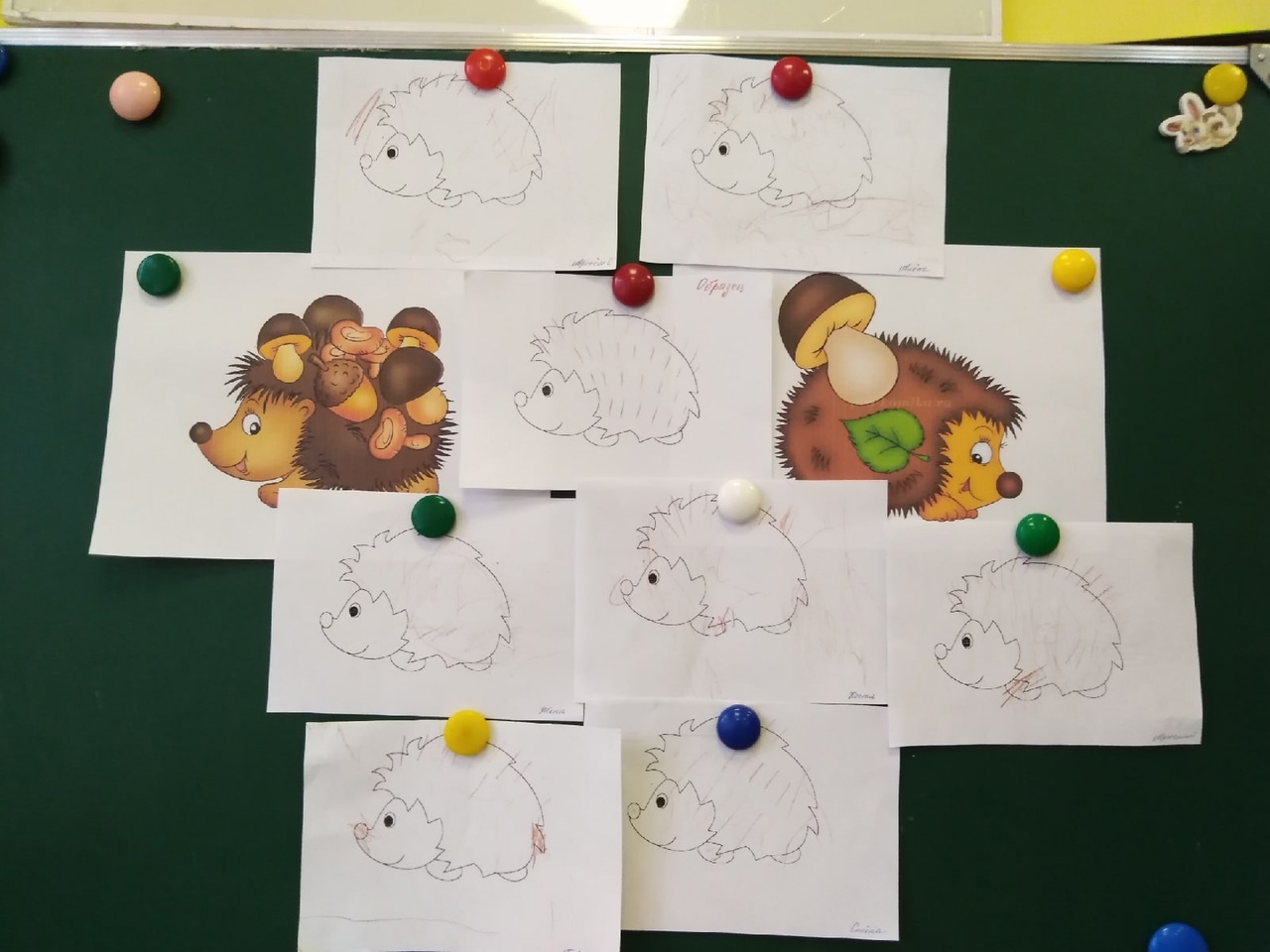 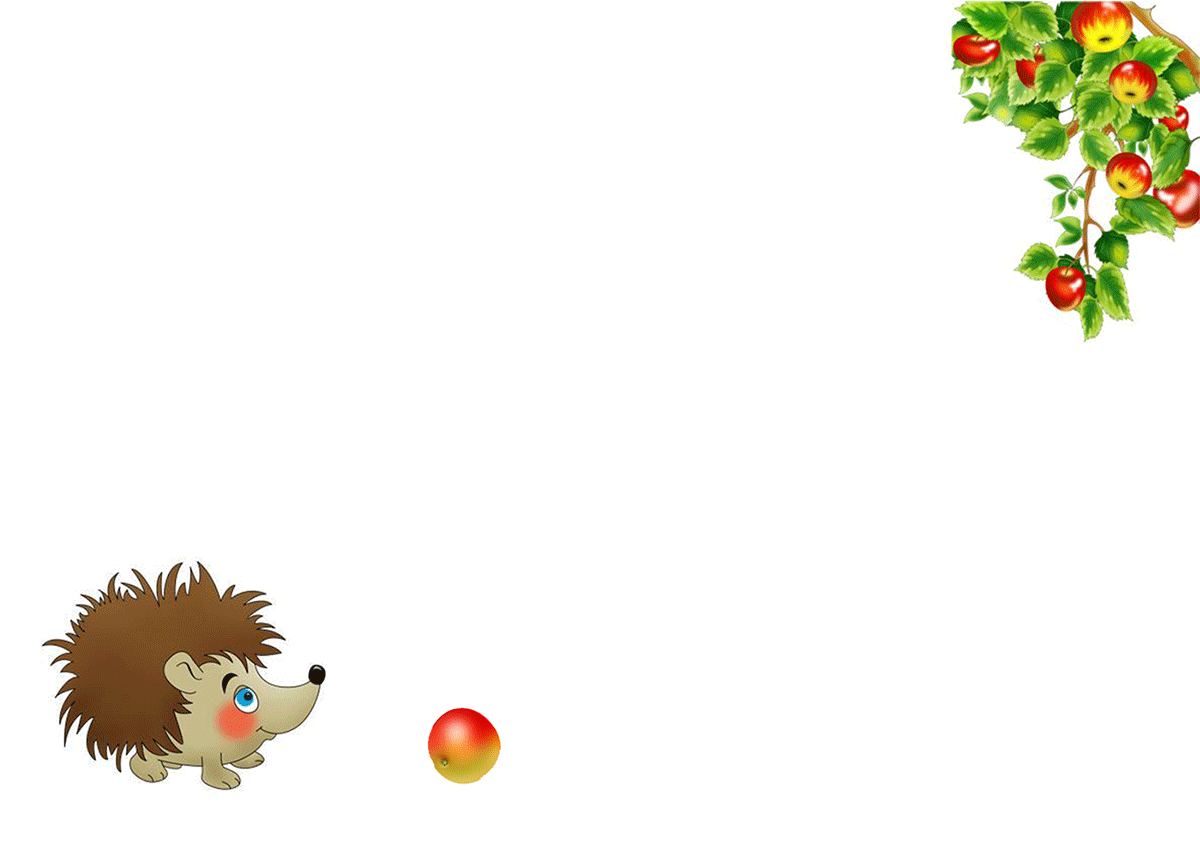 Рисование «Травка для ежа»
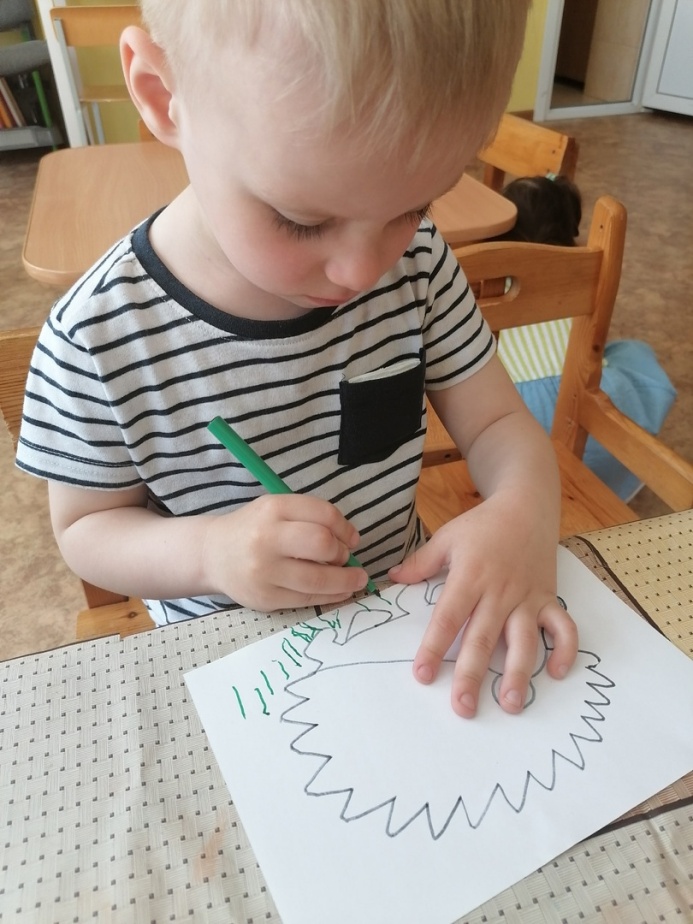 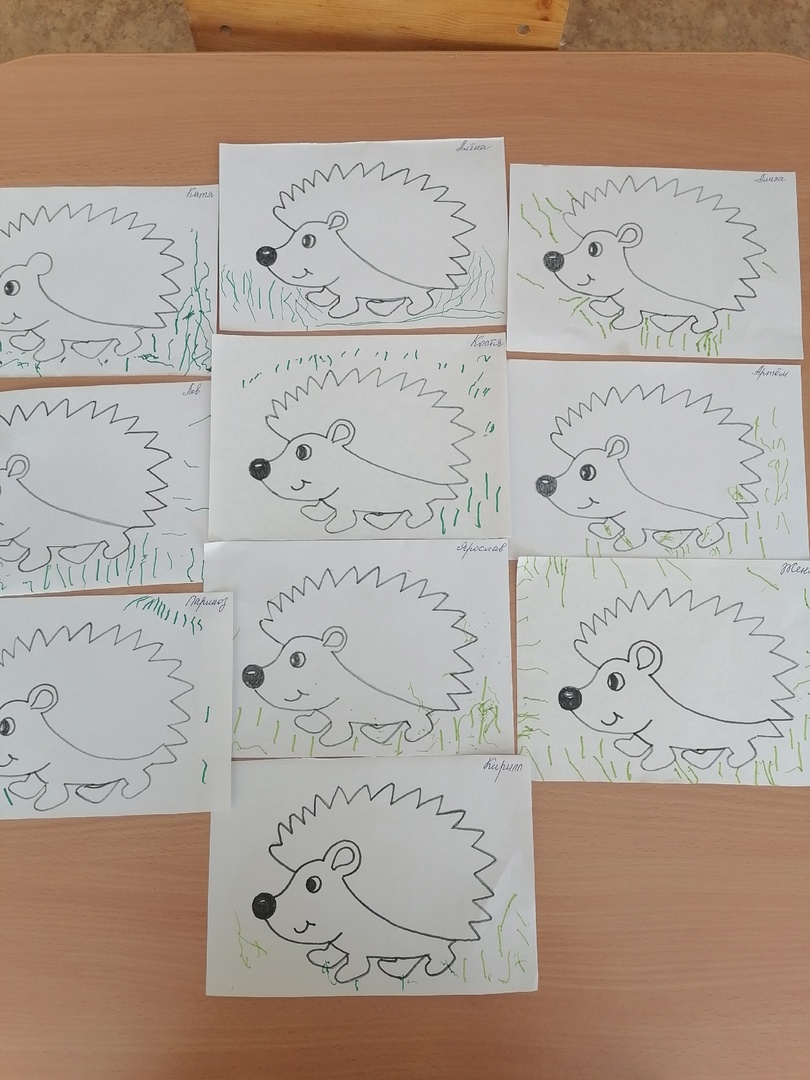 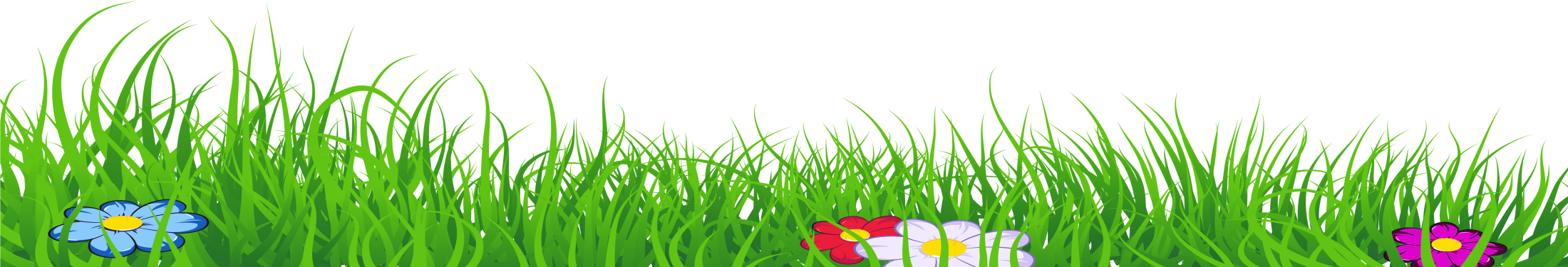 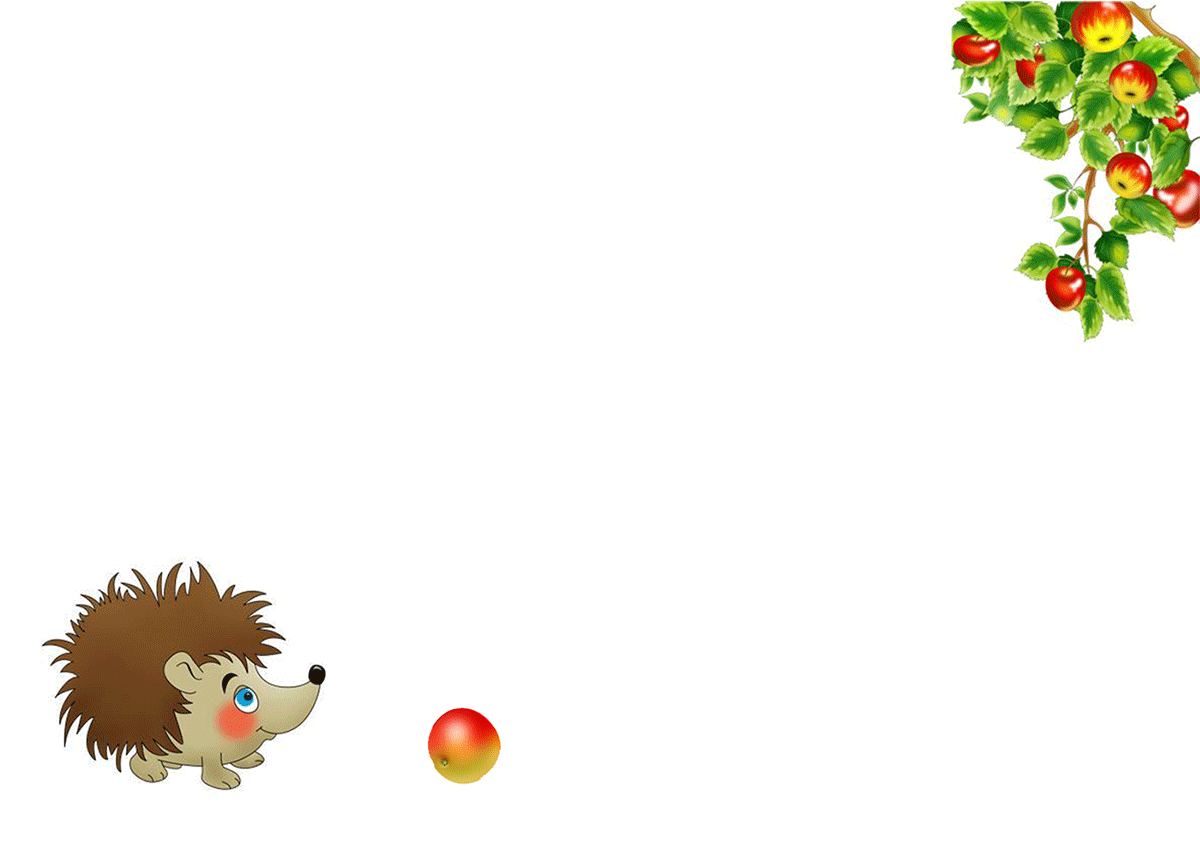 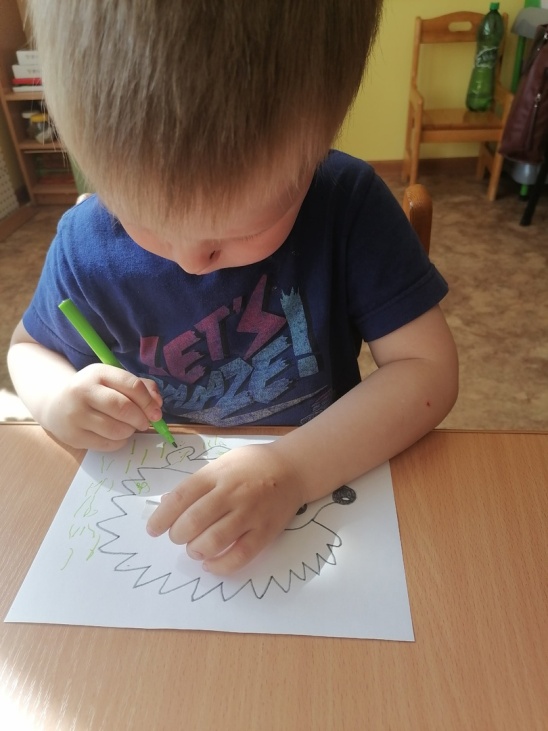 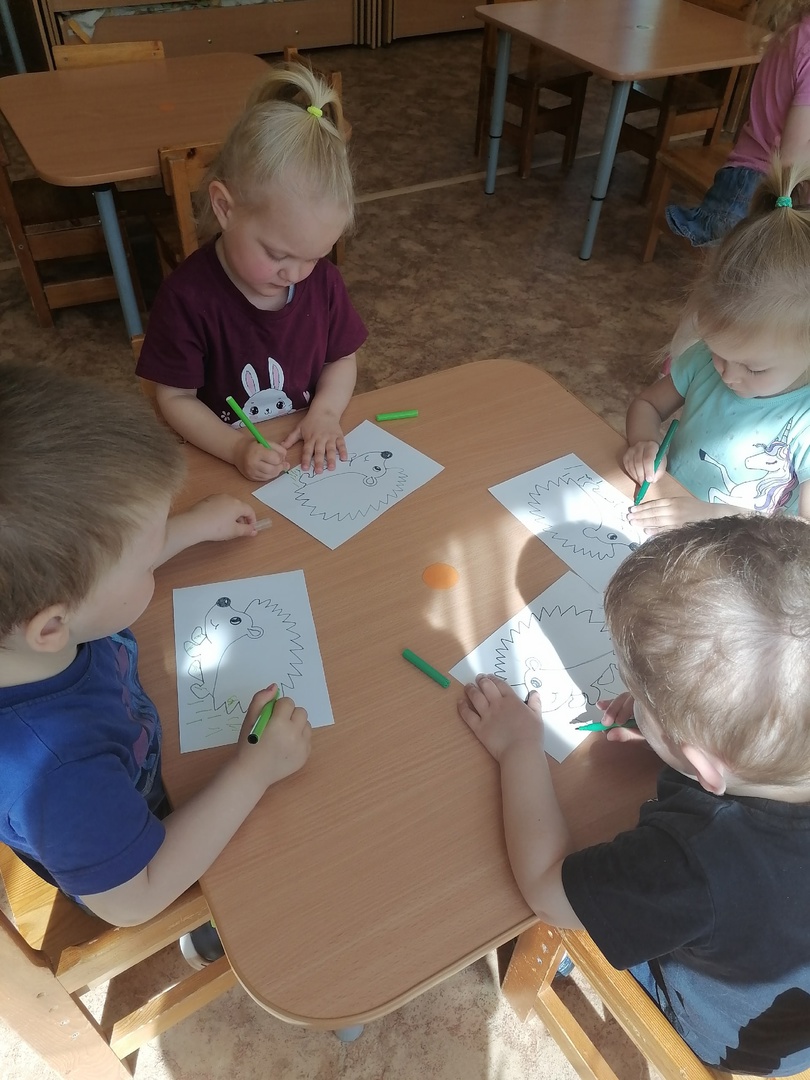 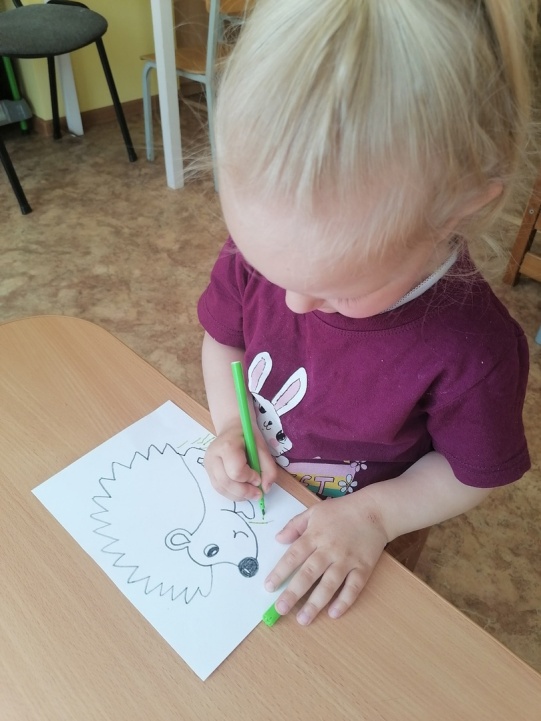 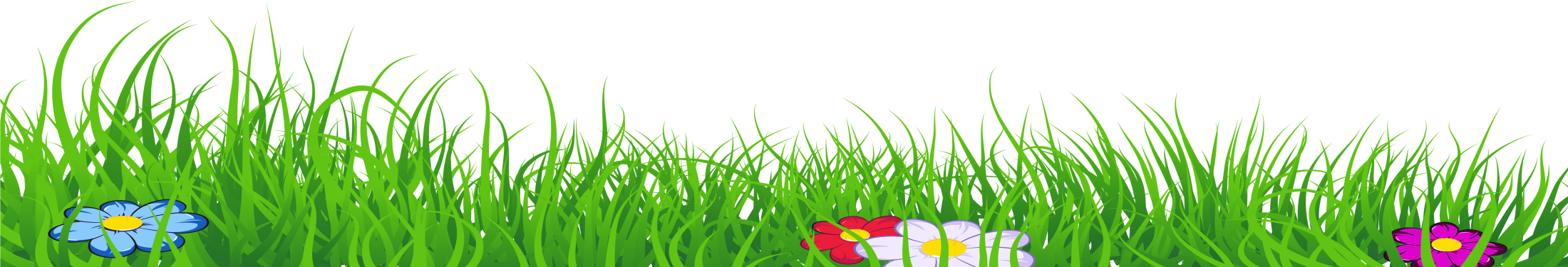 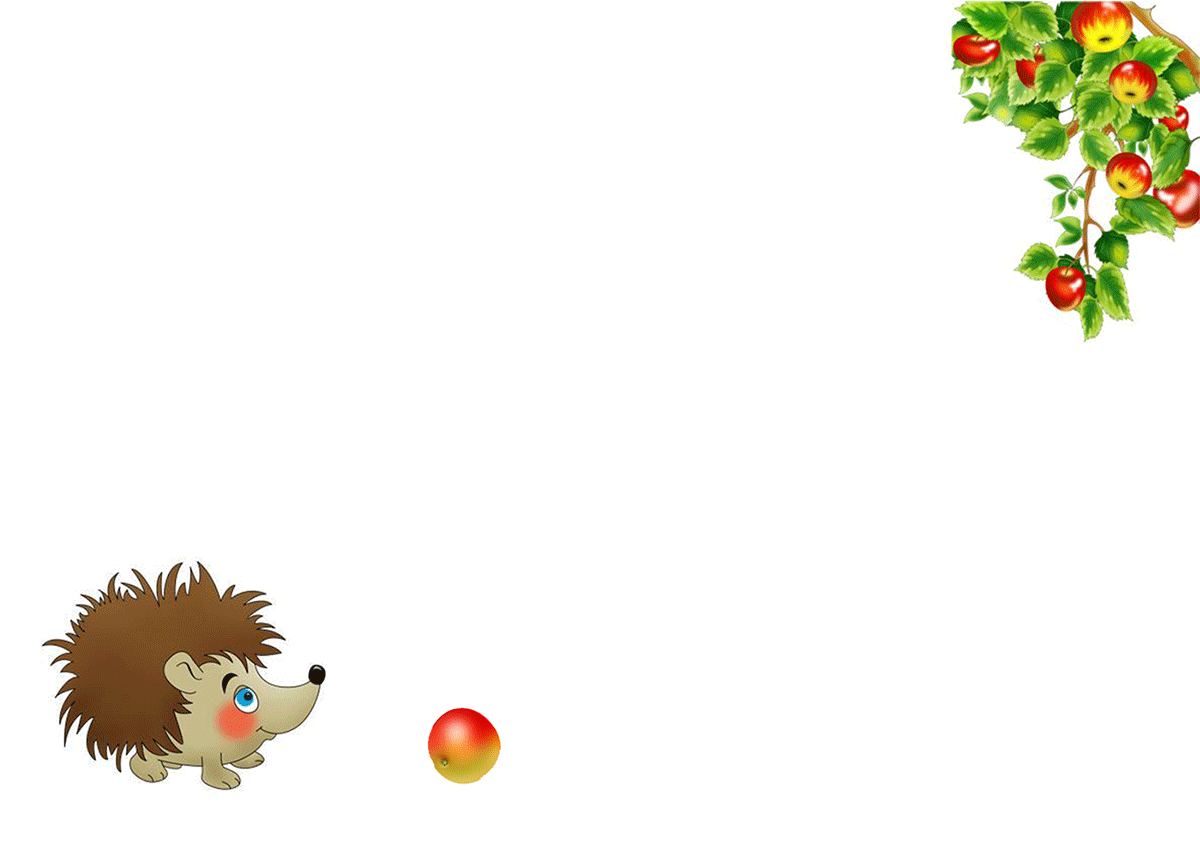 Рисование нетрадиционным способом  - вилкой                «Колючий ёж»
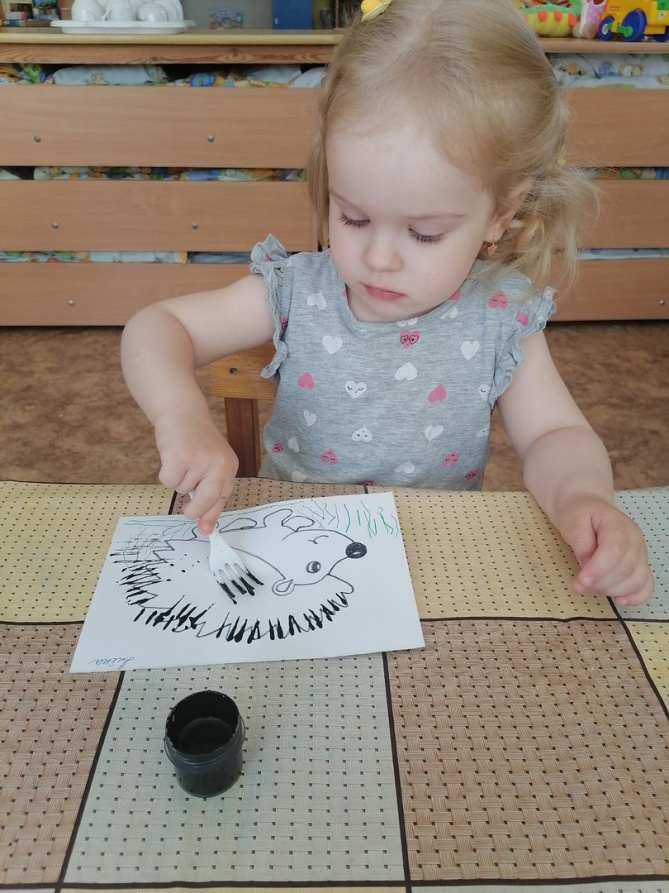 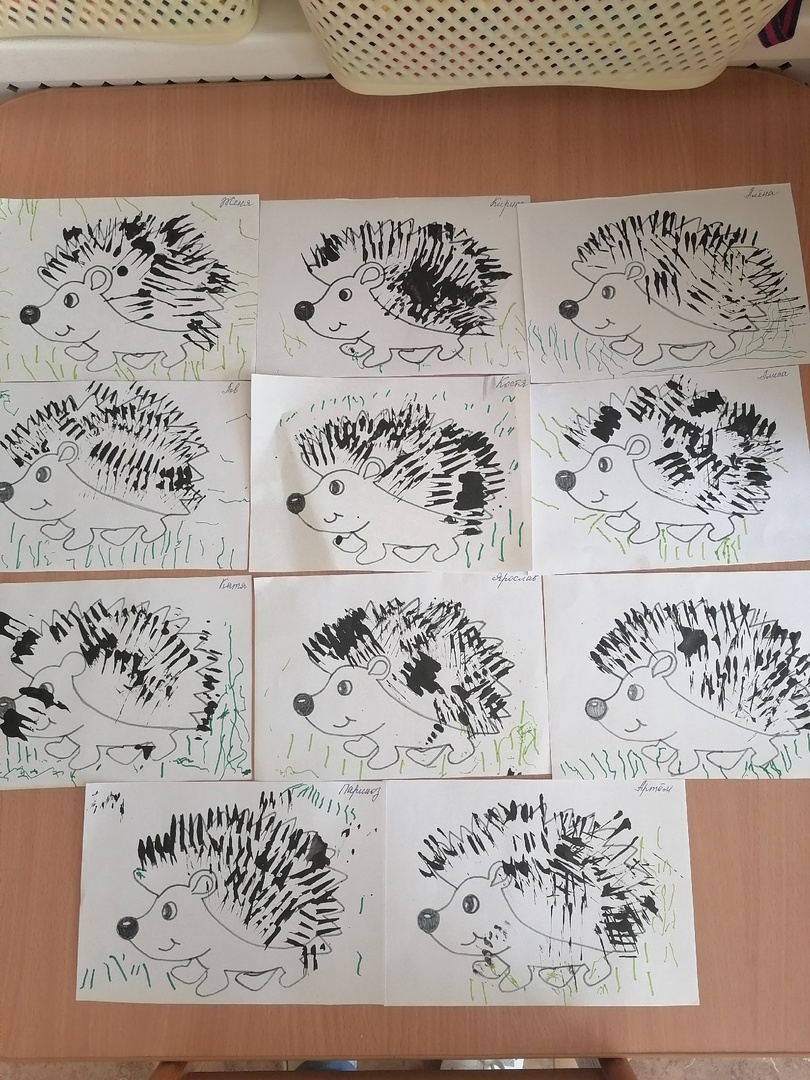 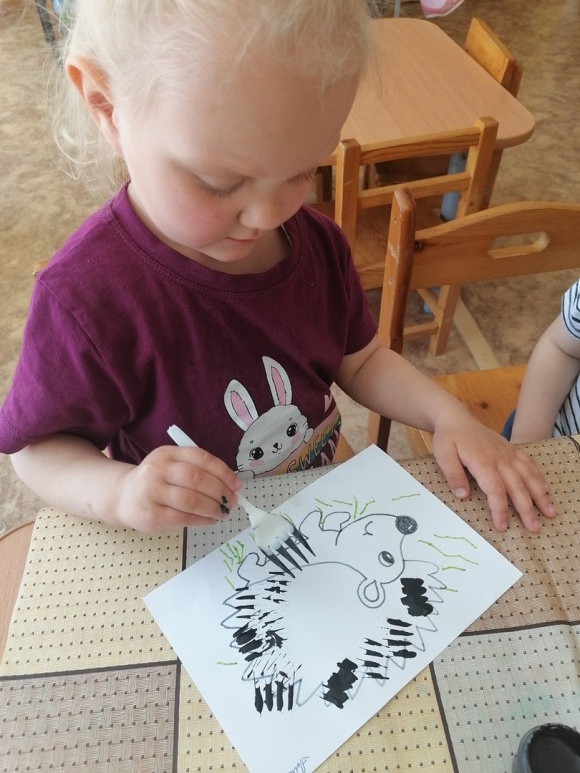 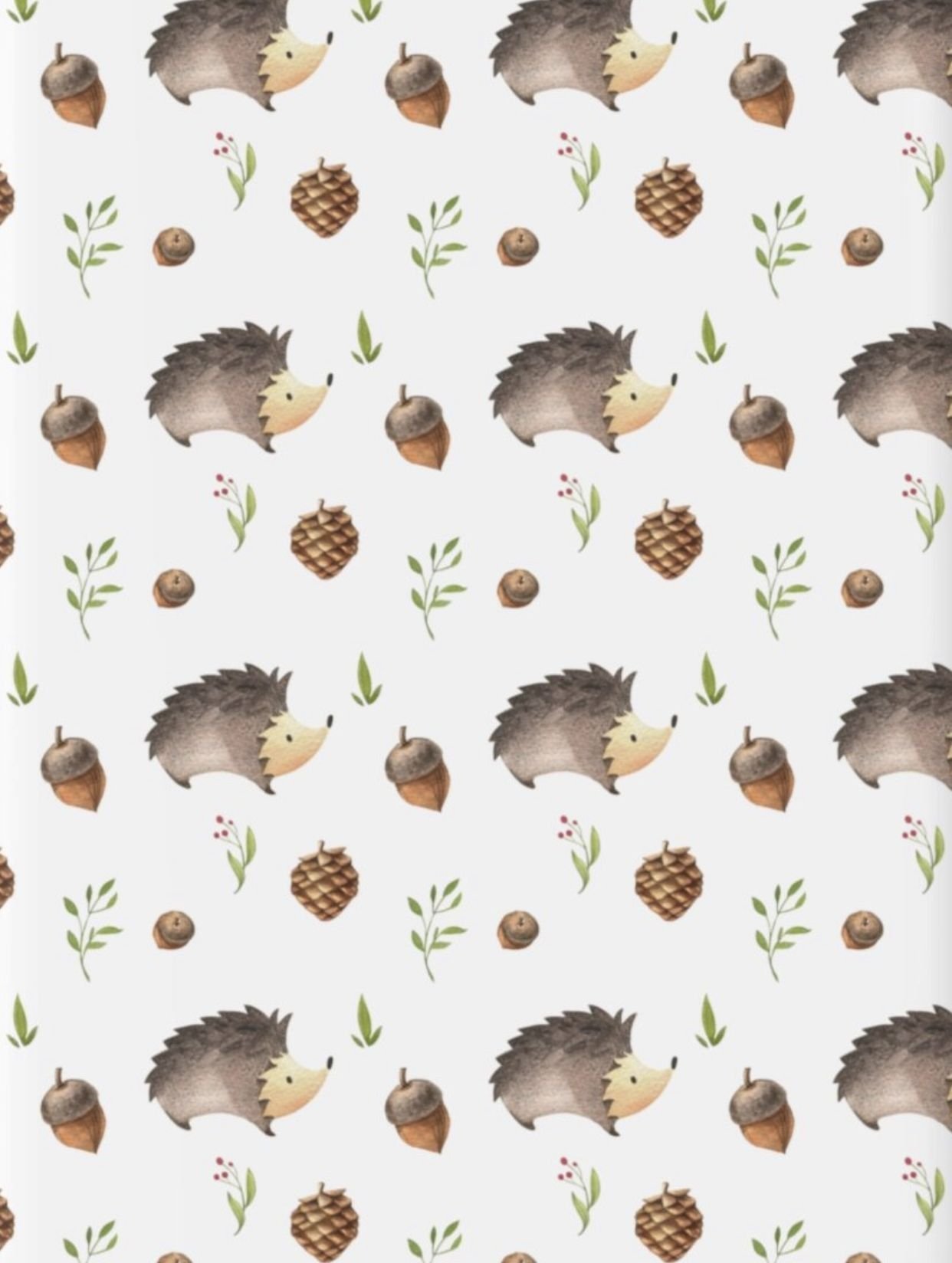 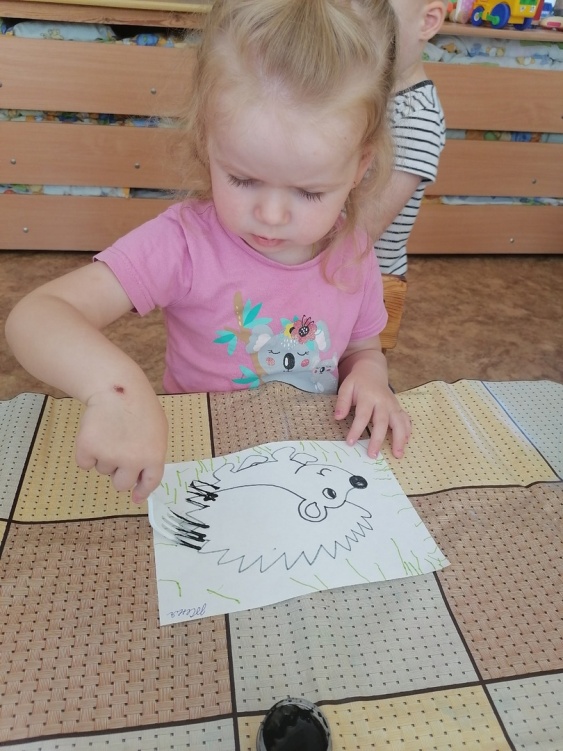 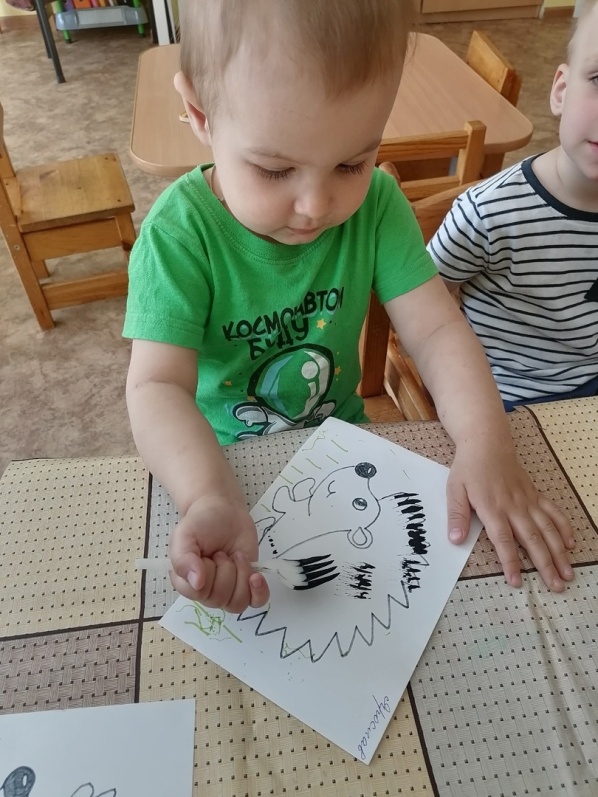 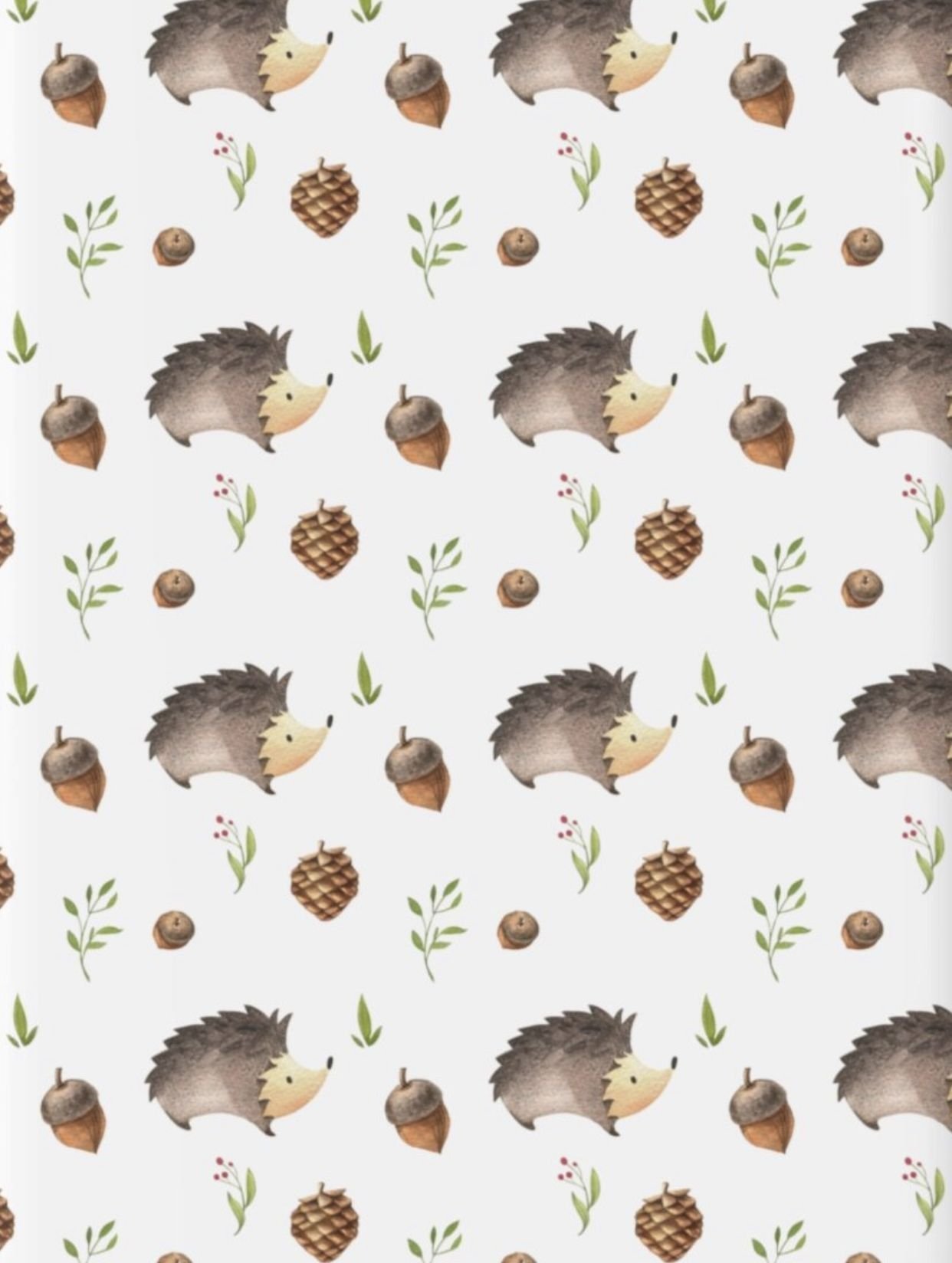 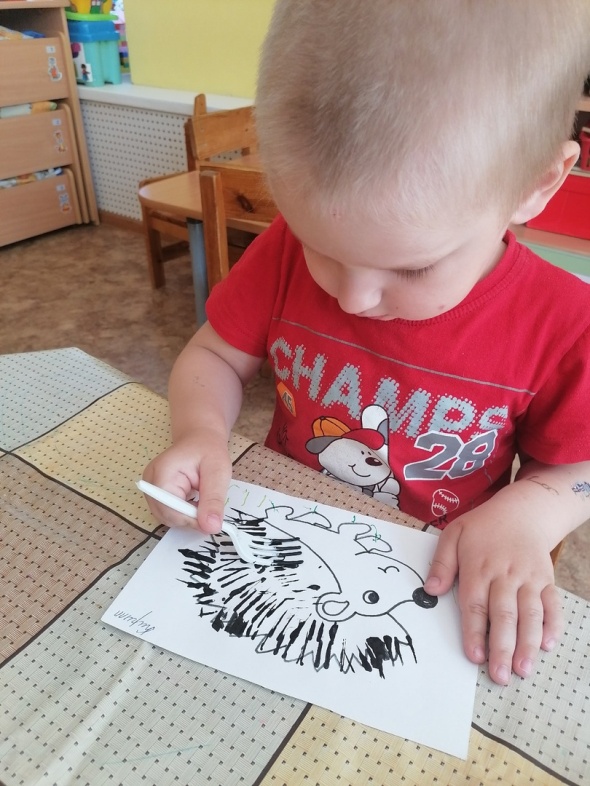 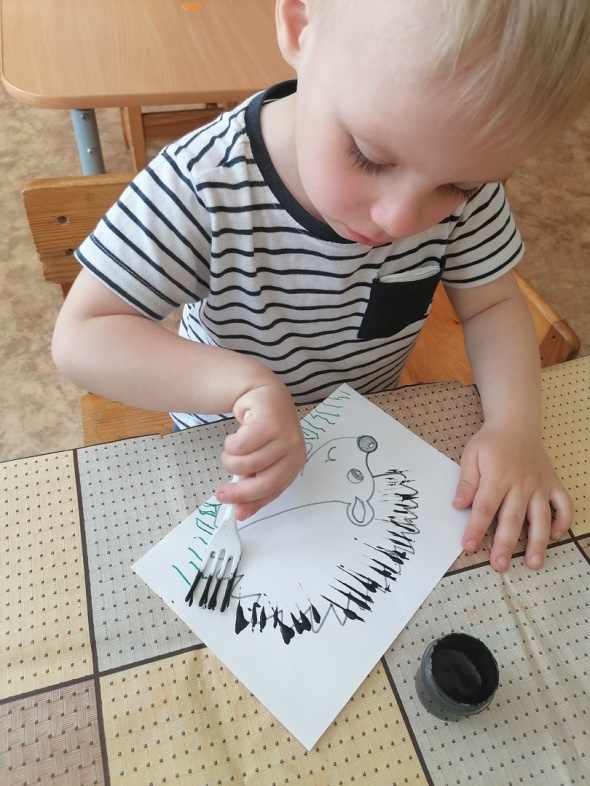 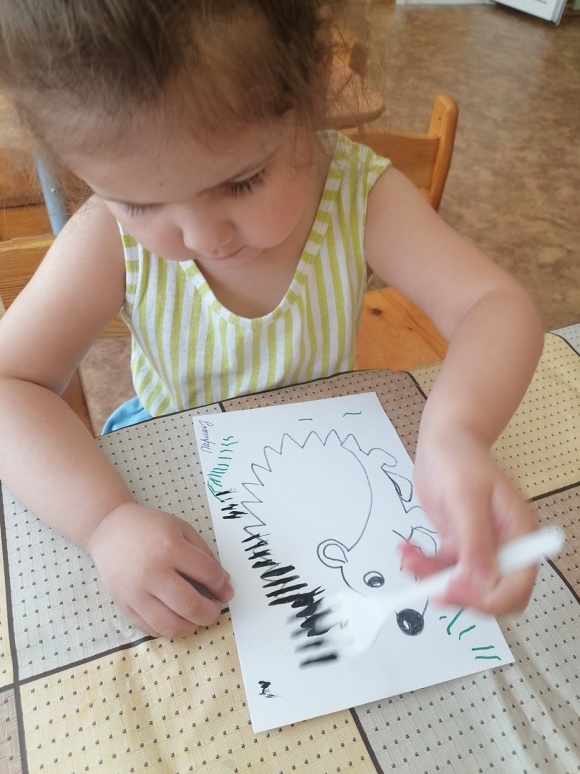 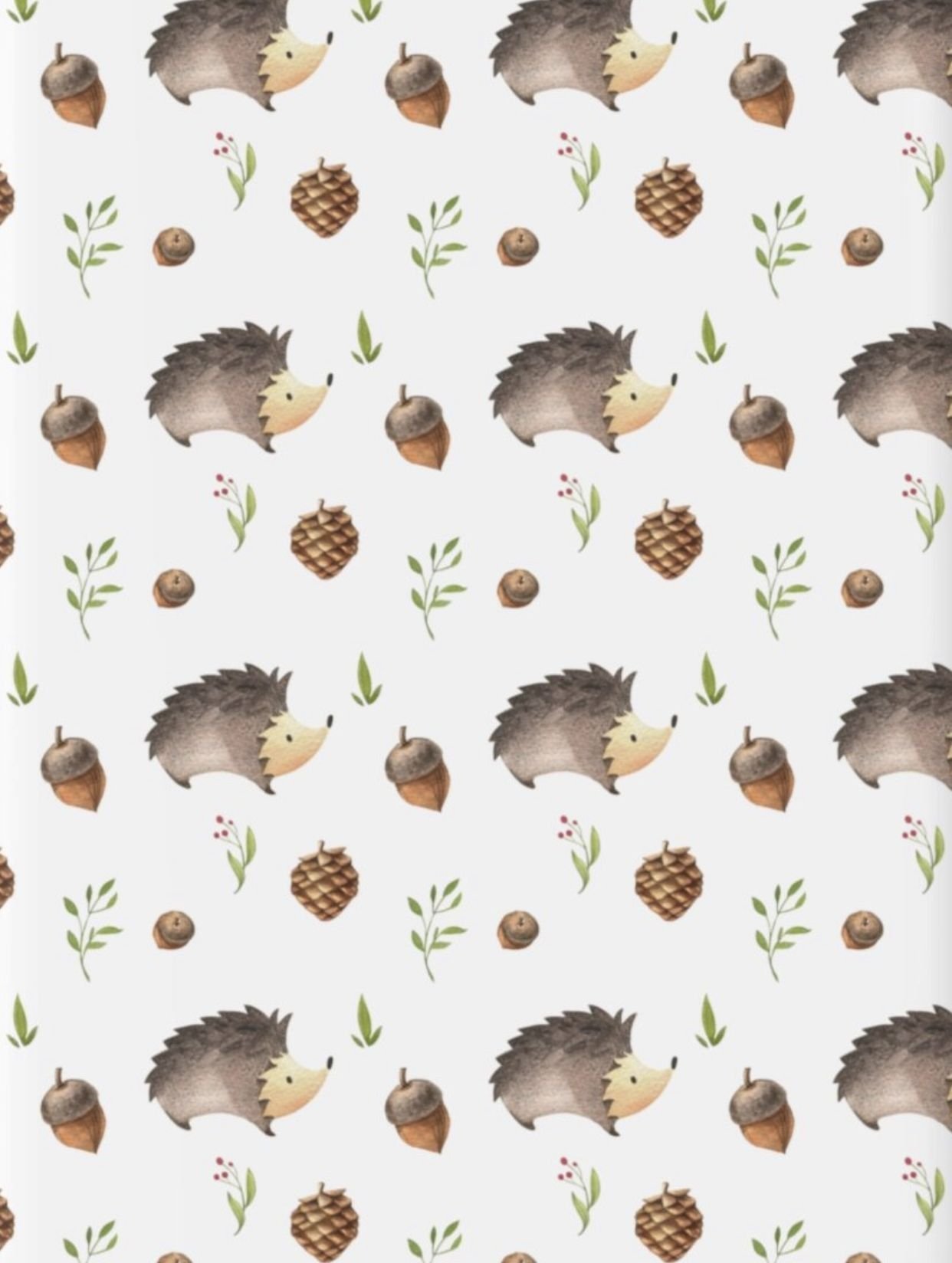 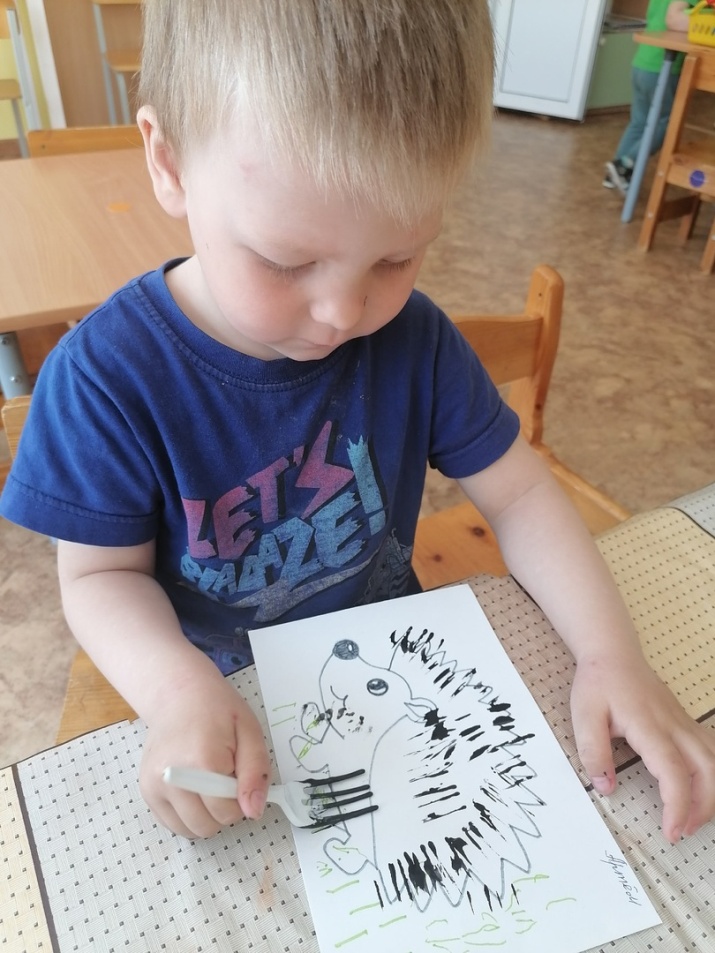 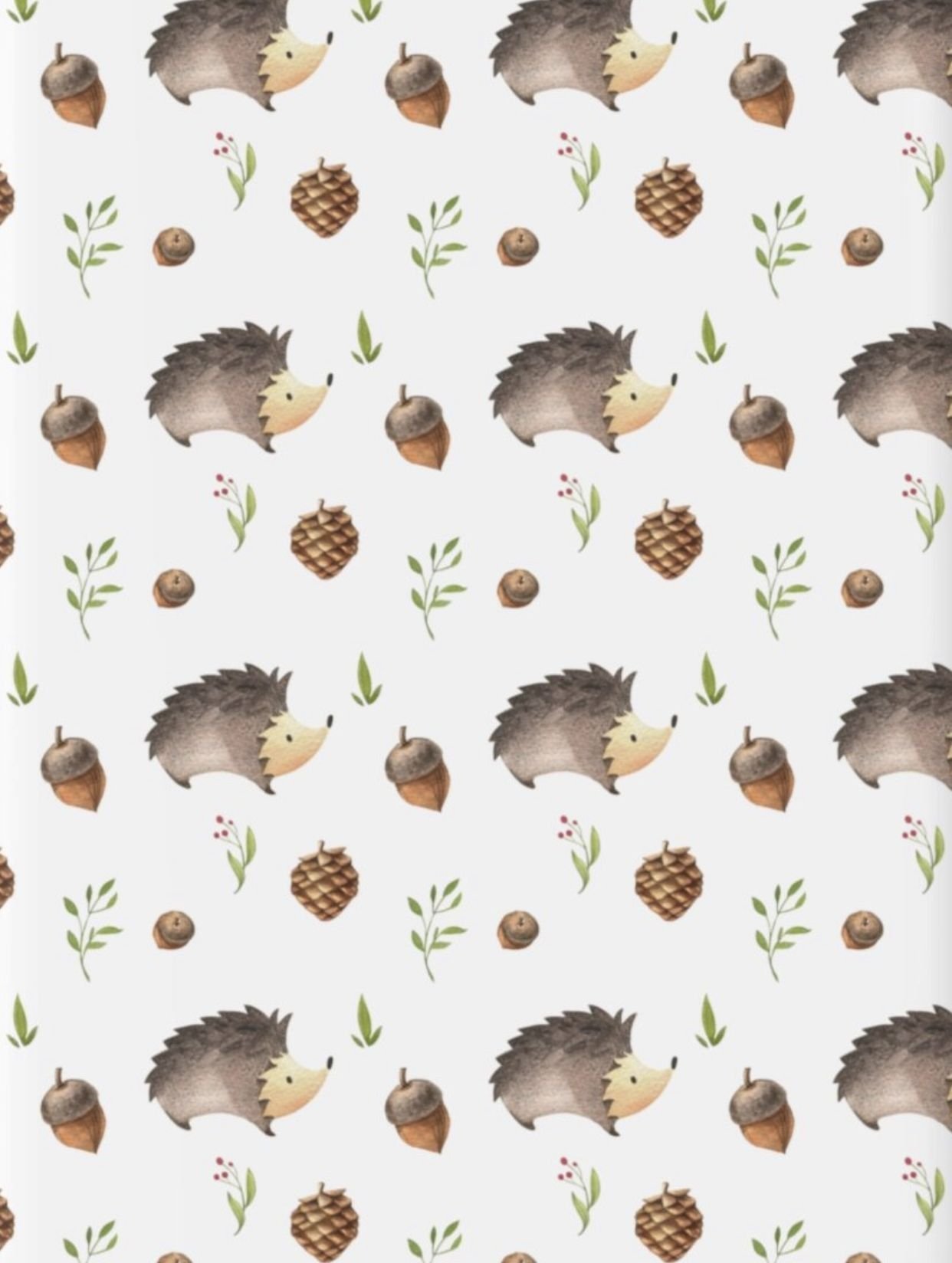 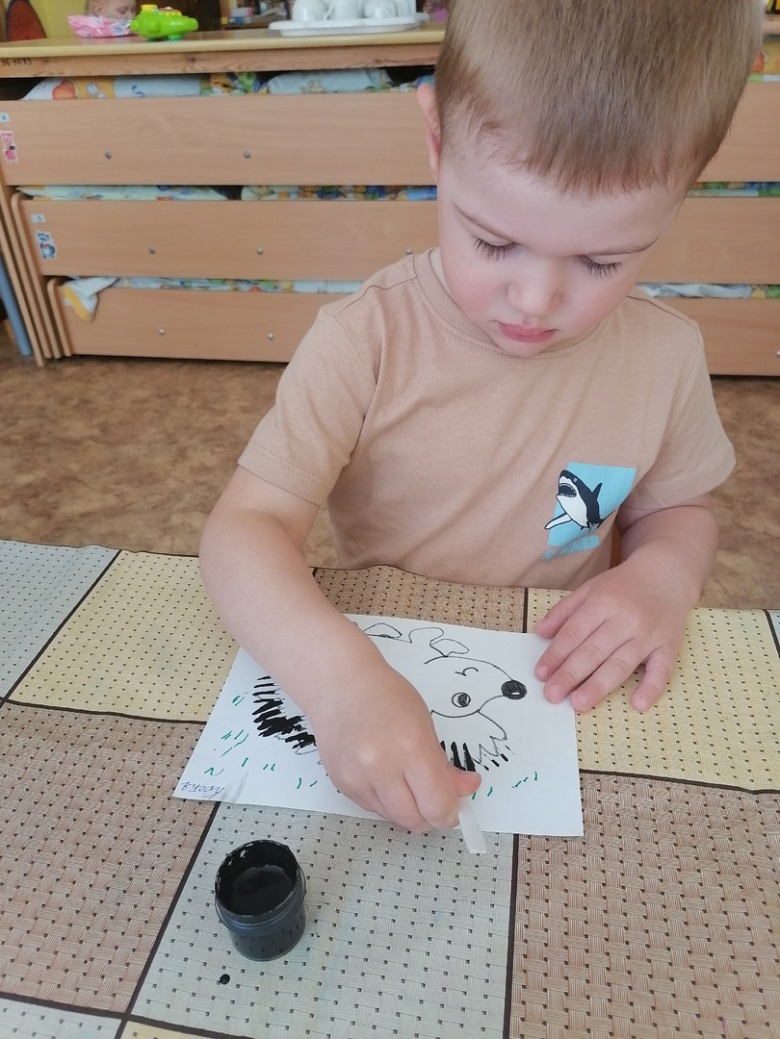 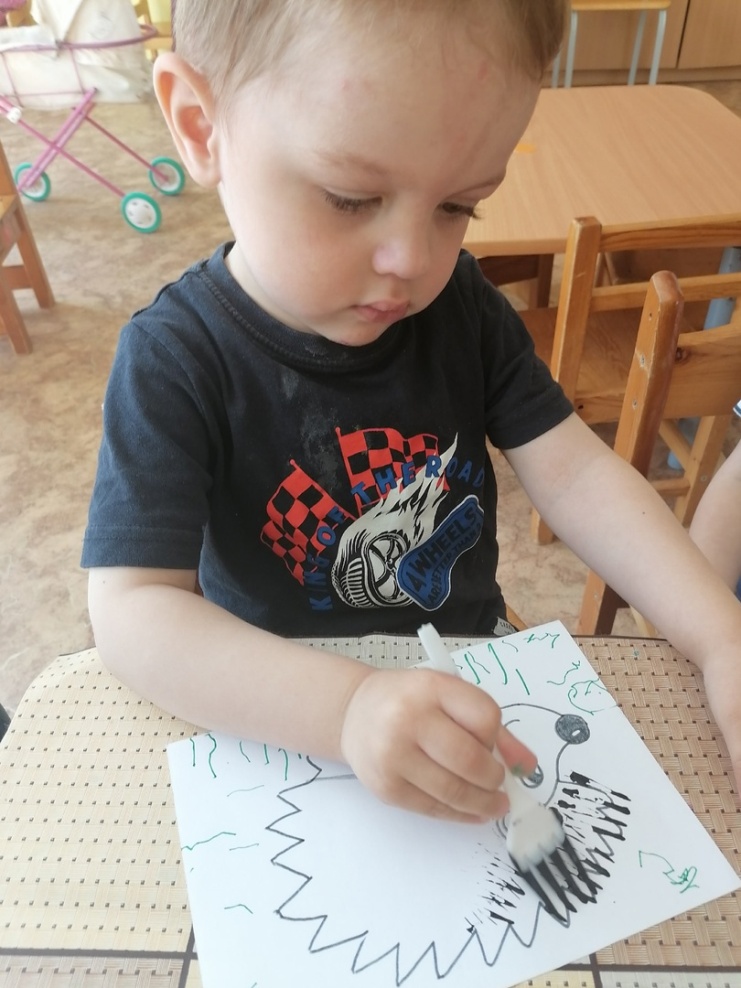 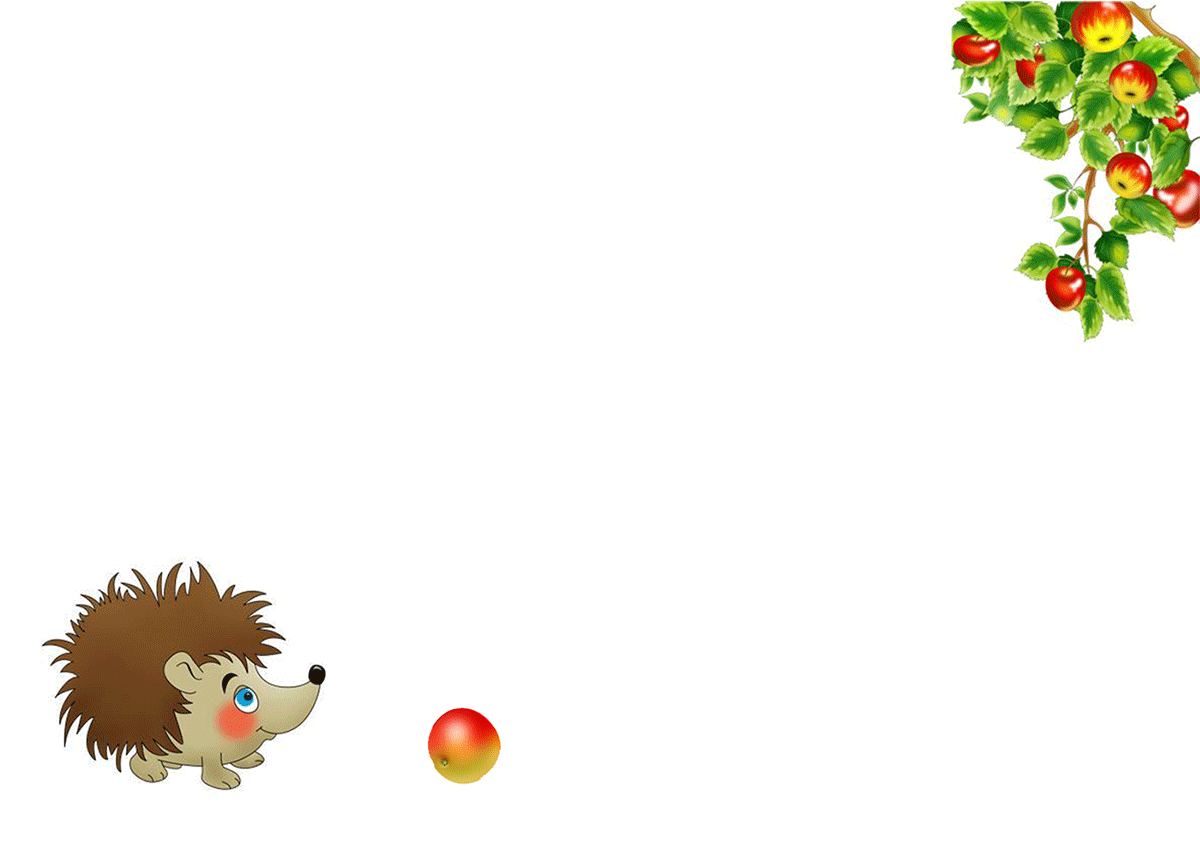 Аппликации «Ёж»
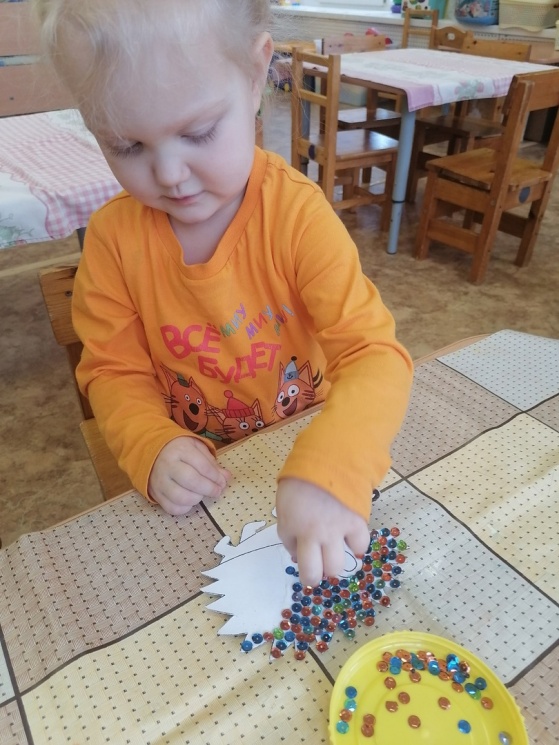 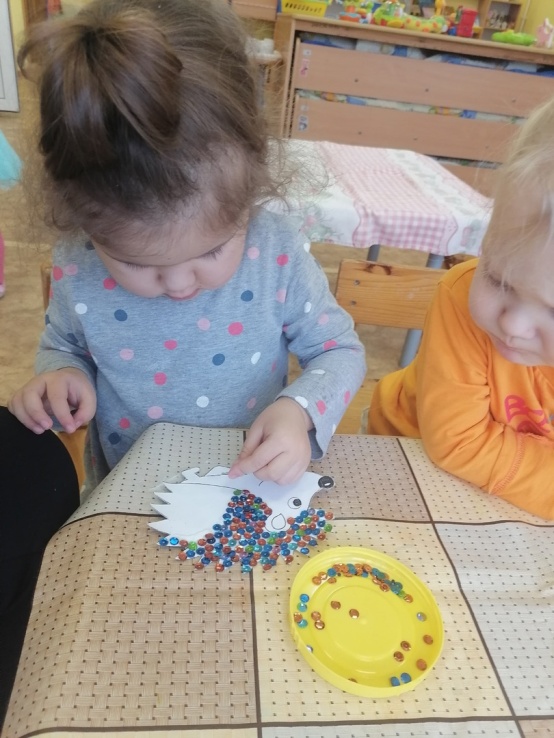 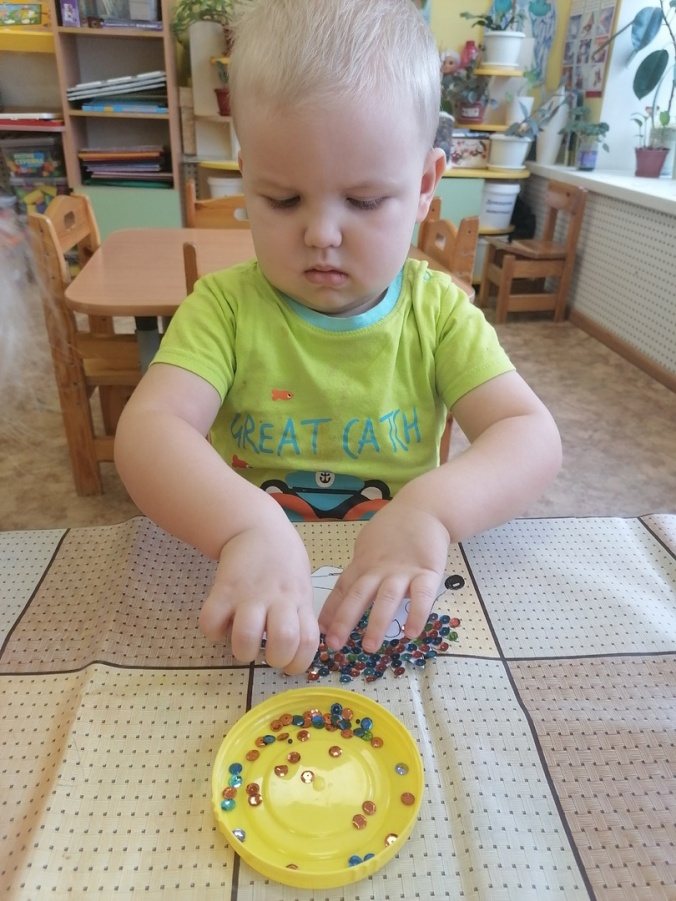 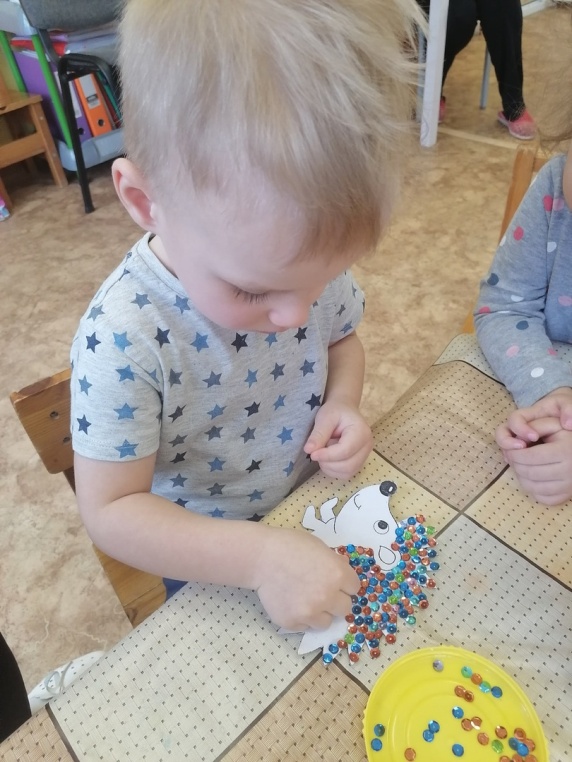 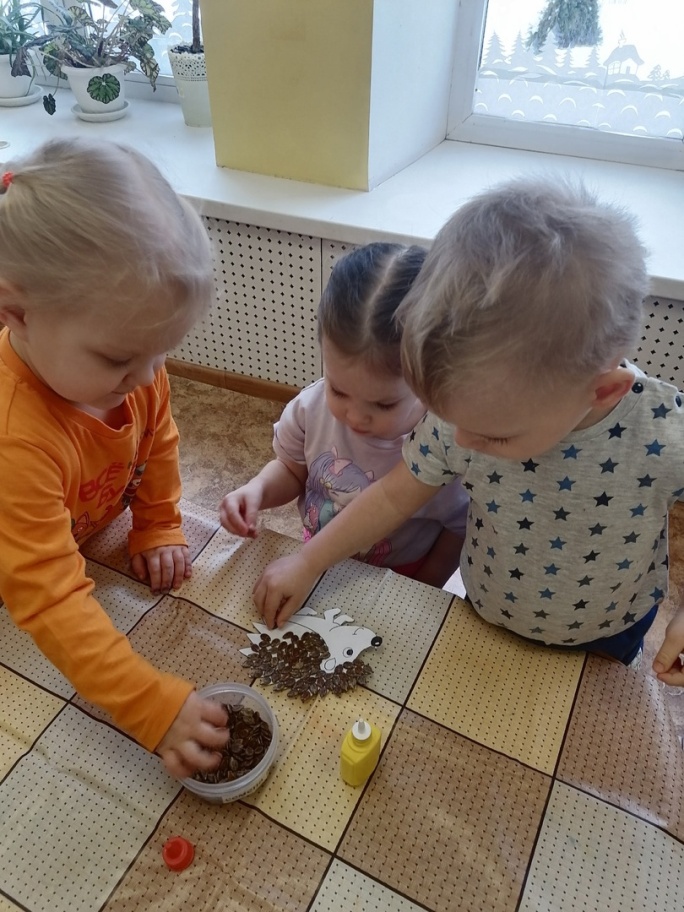 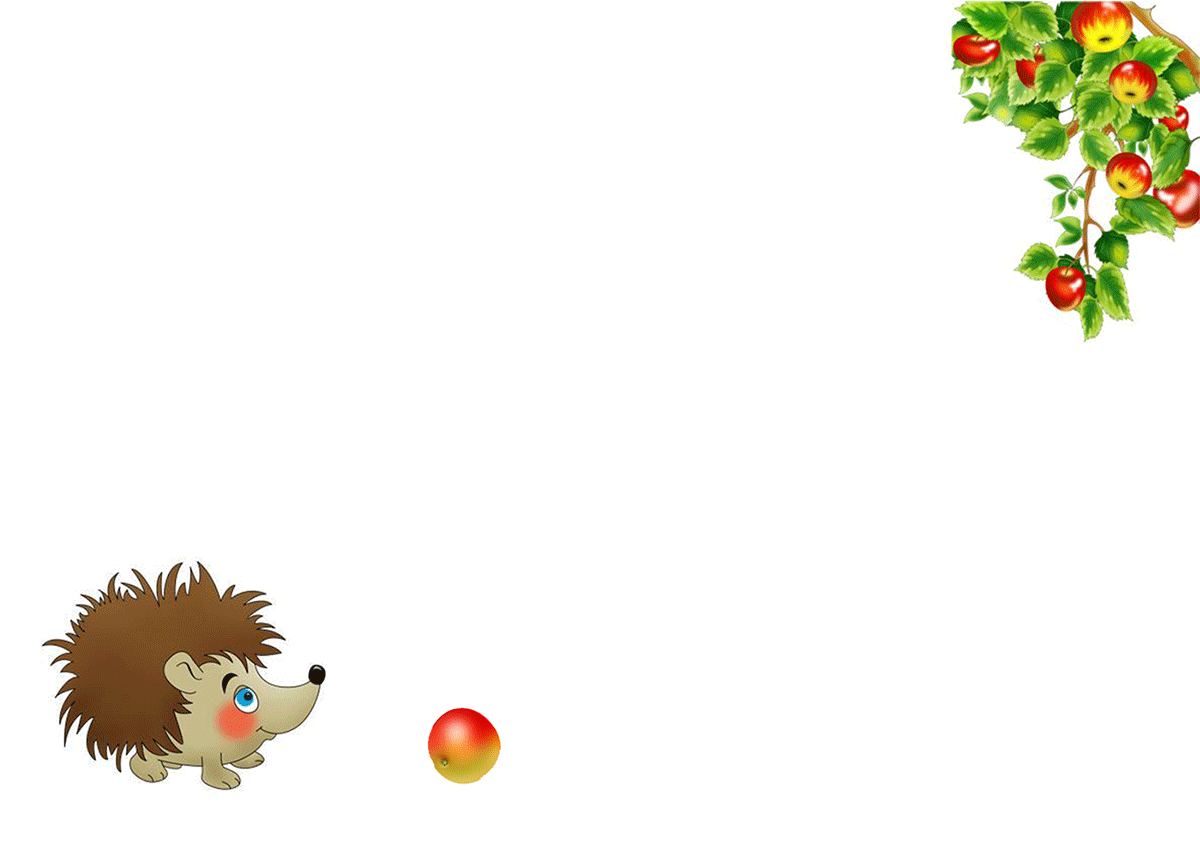 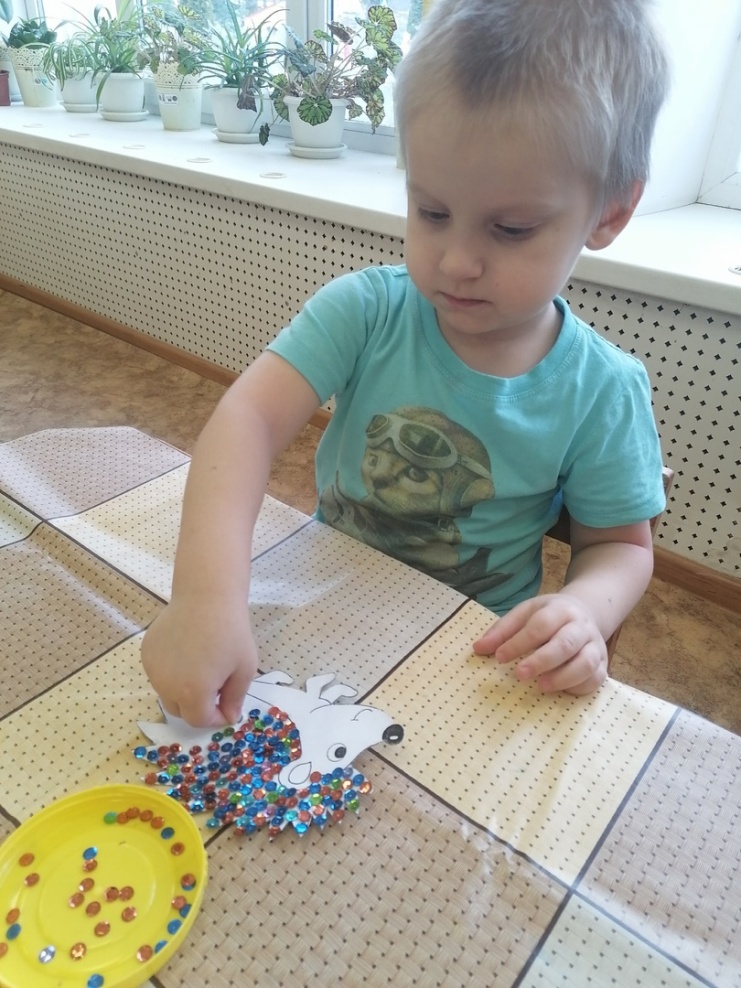 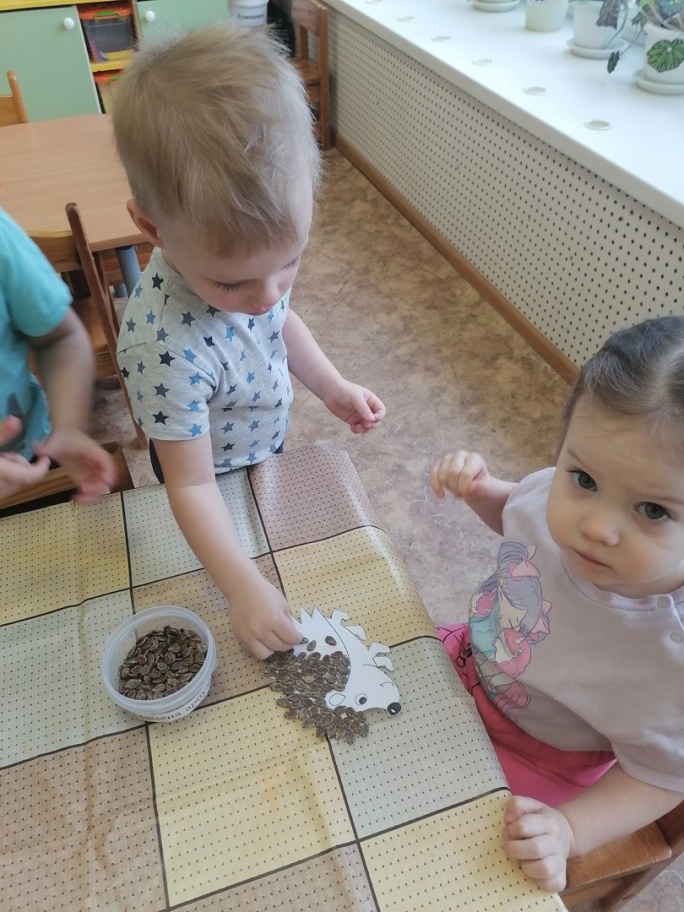 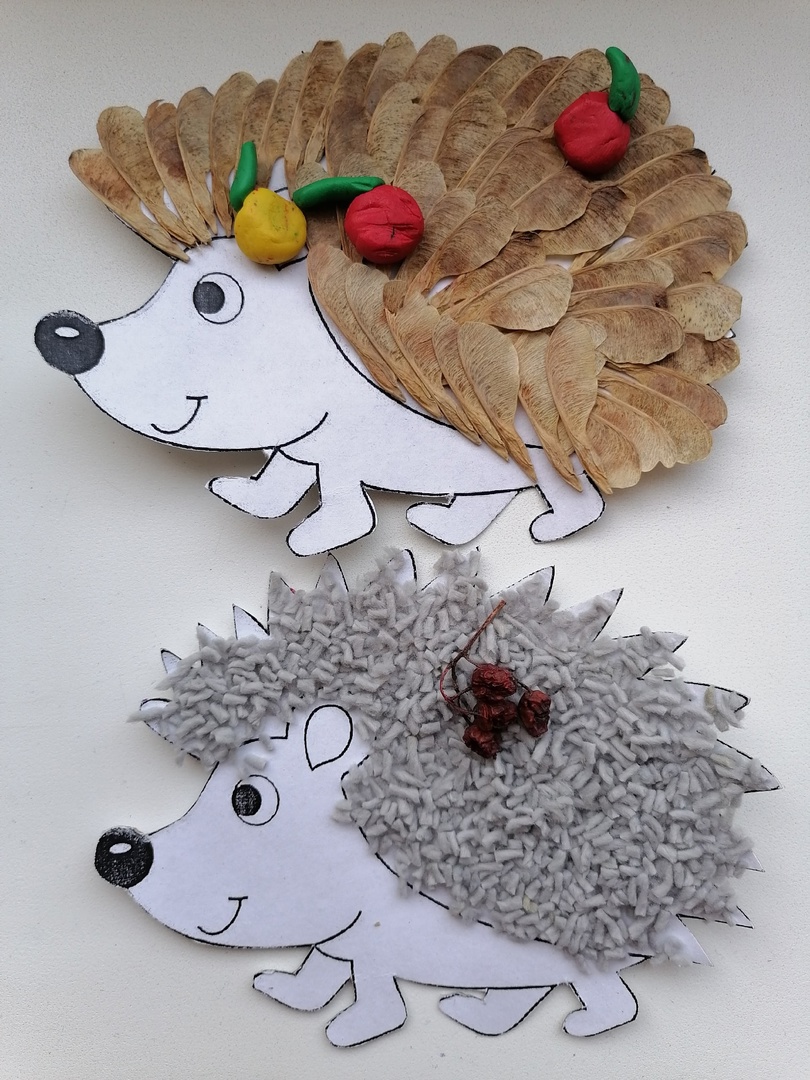 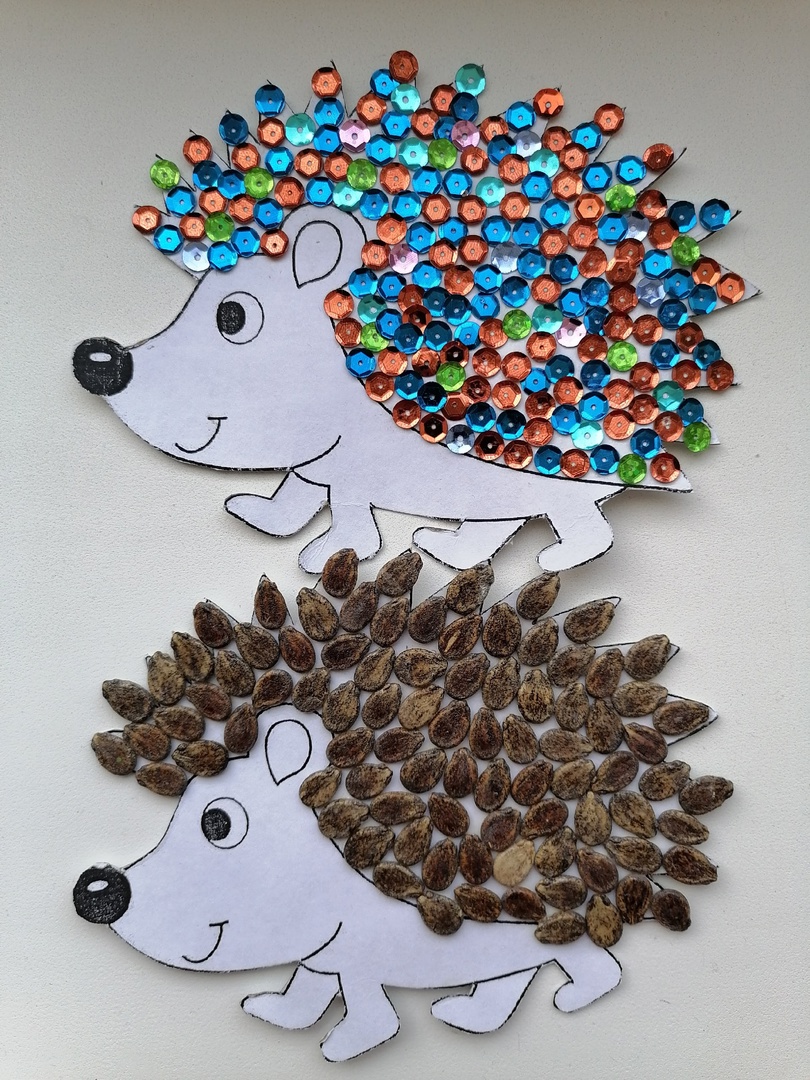 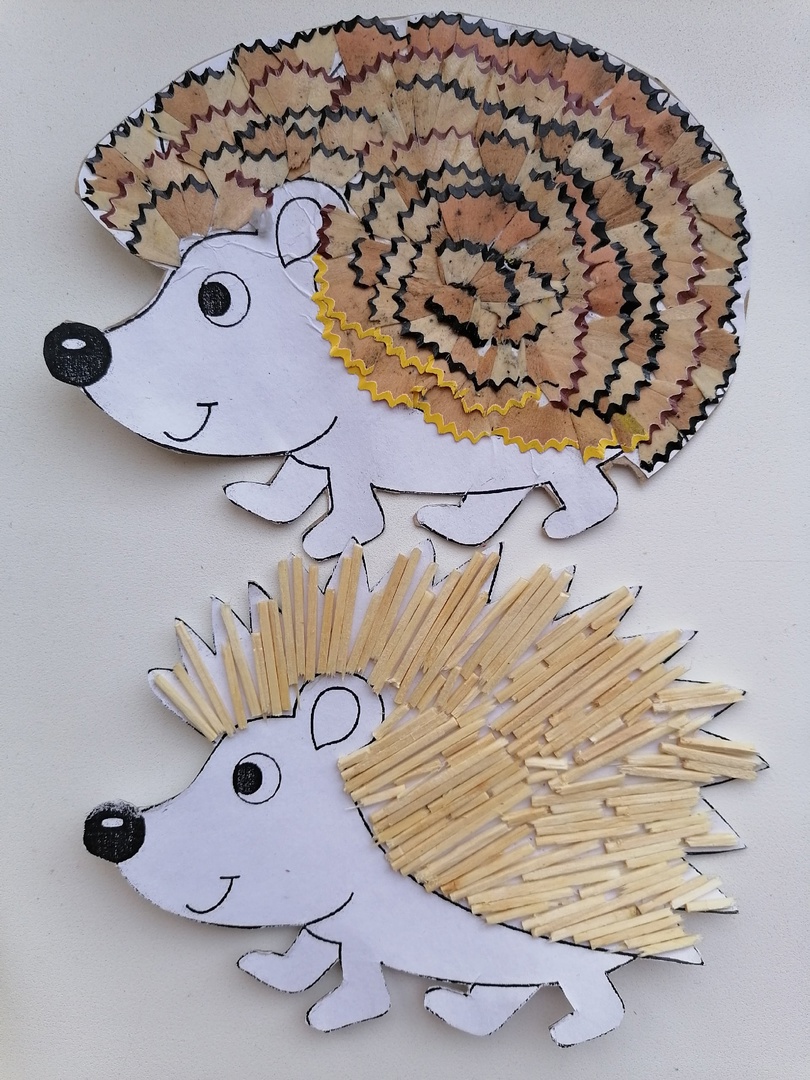 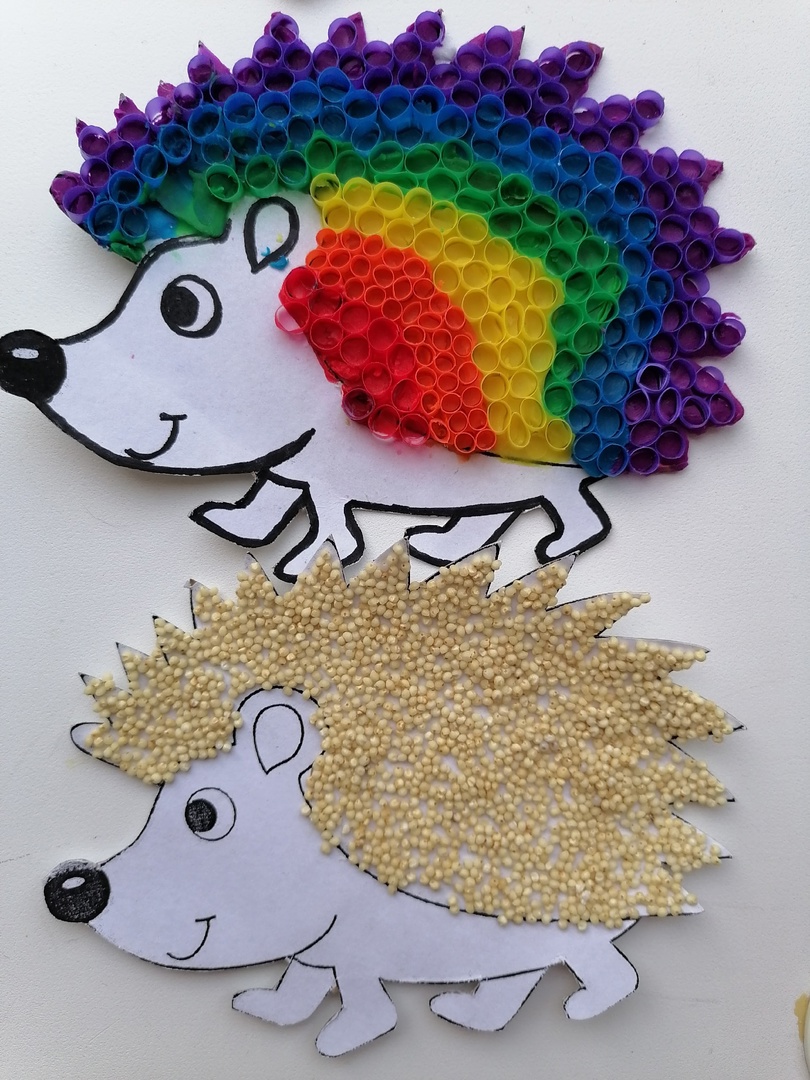 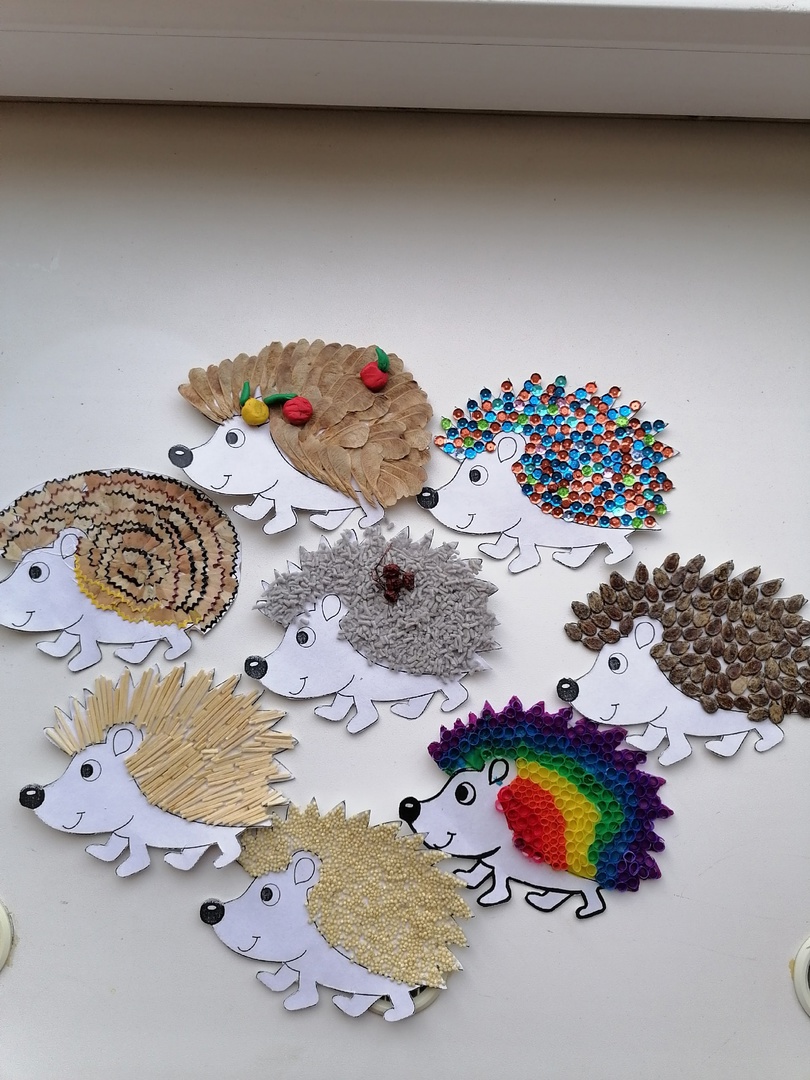 Поделка из природного материала «Ёжик»
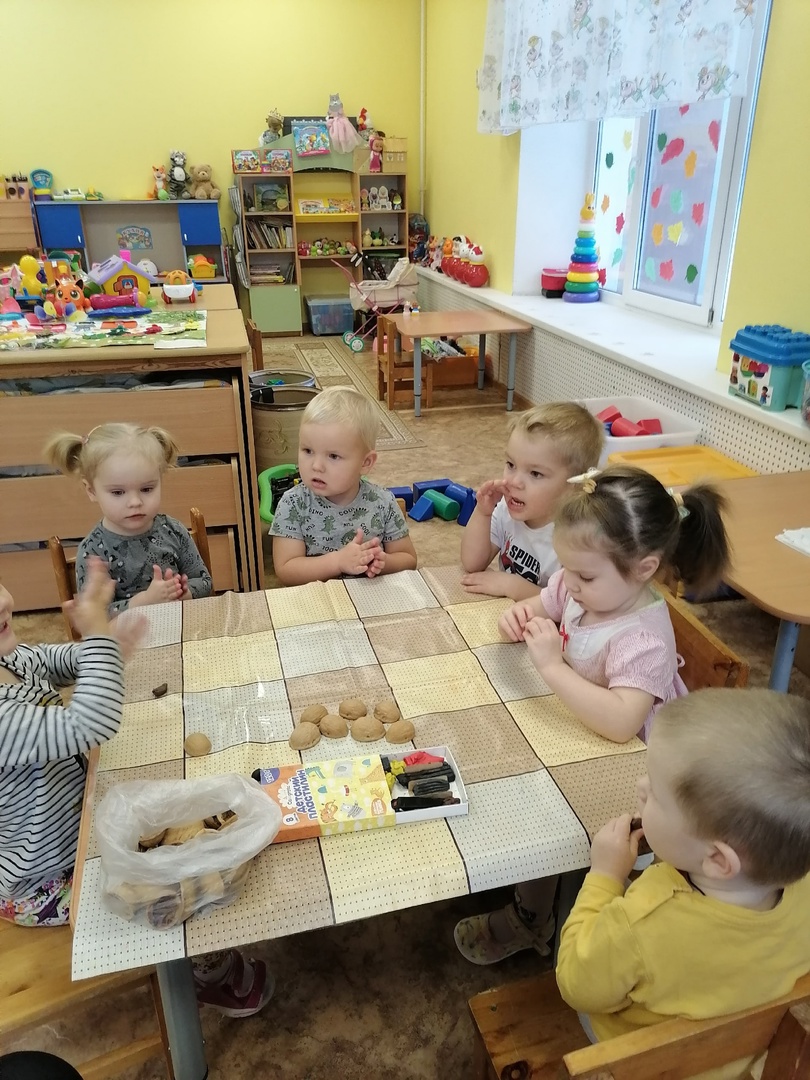 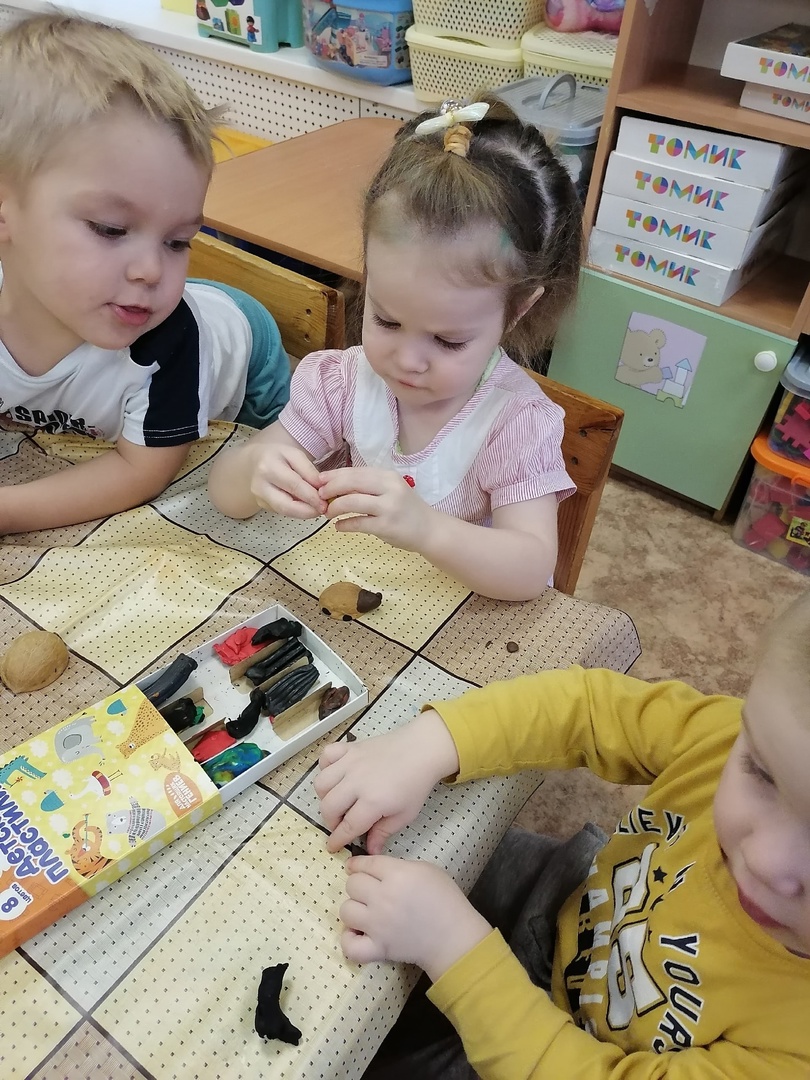 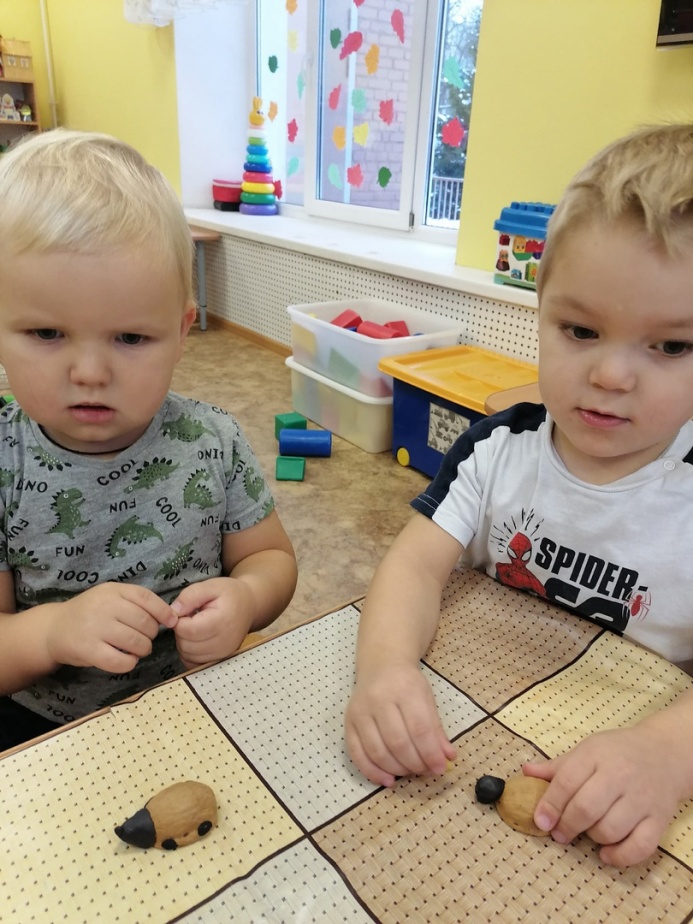 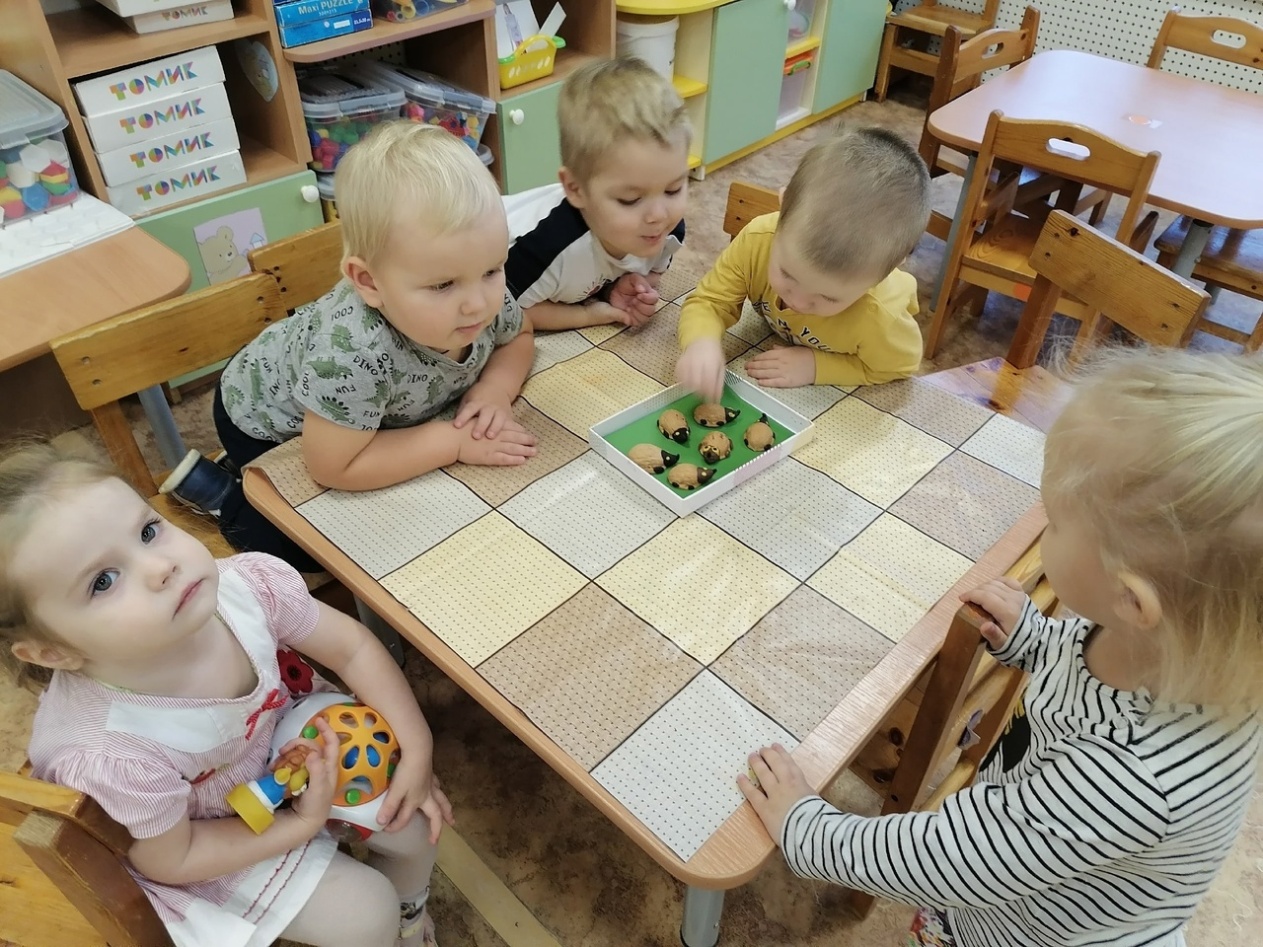 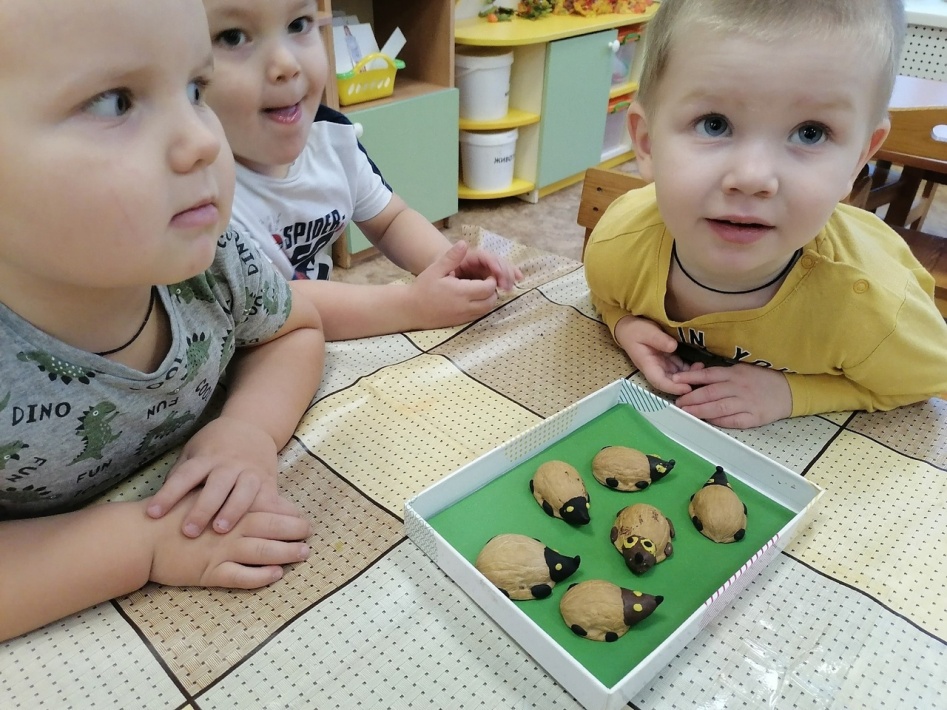 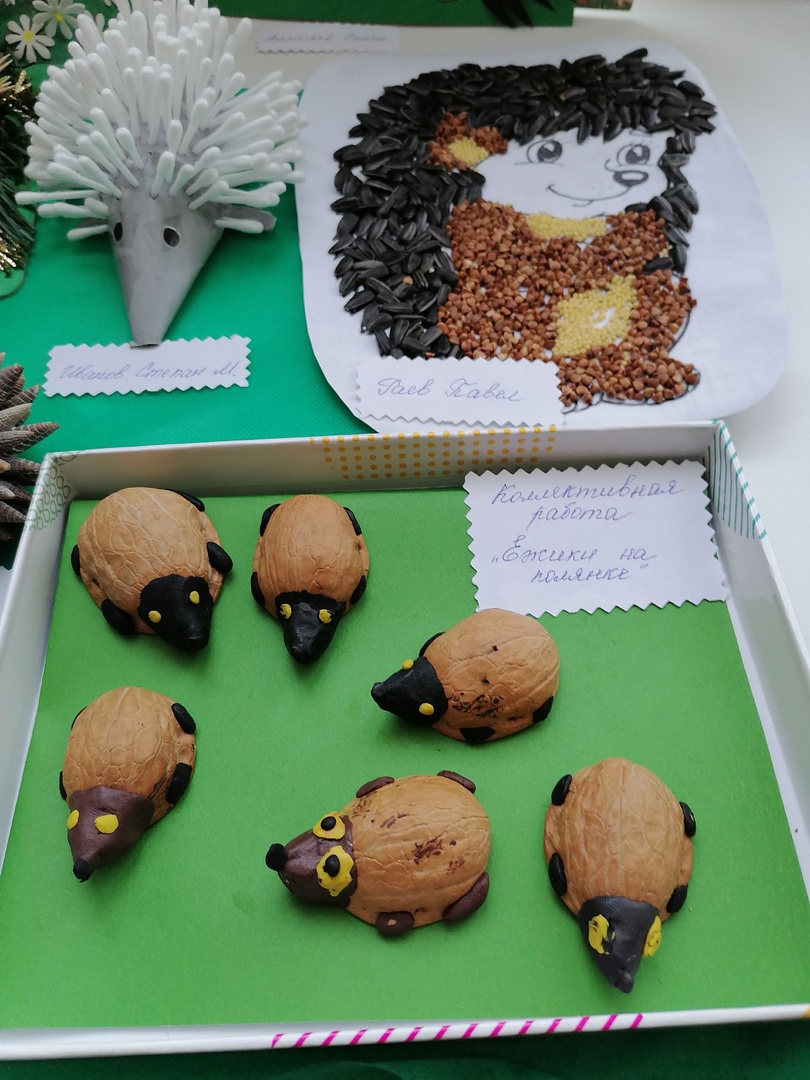 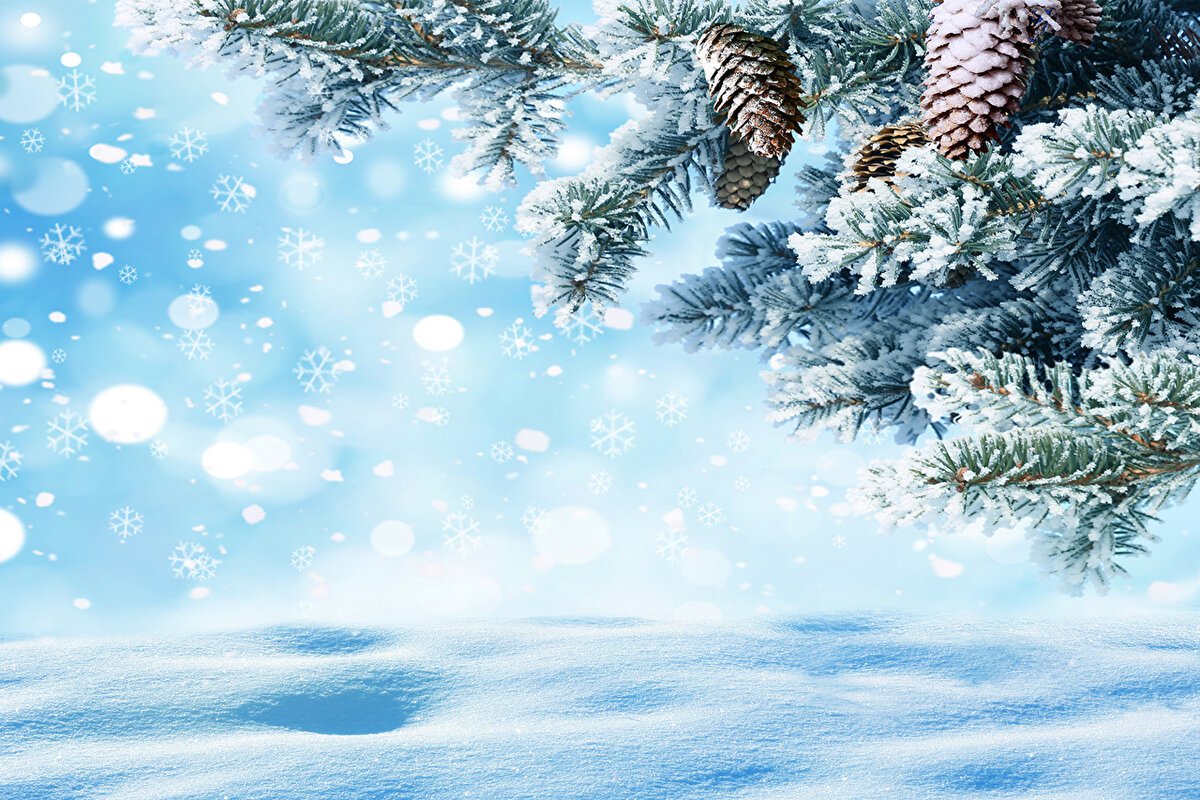 Изготовление дидактических игр: 
                      «Прищепки»
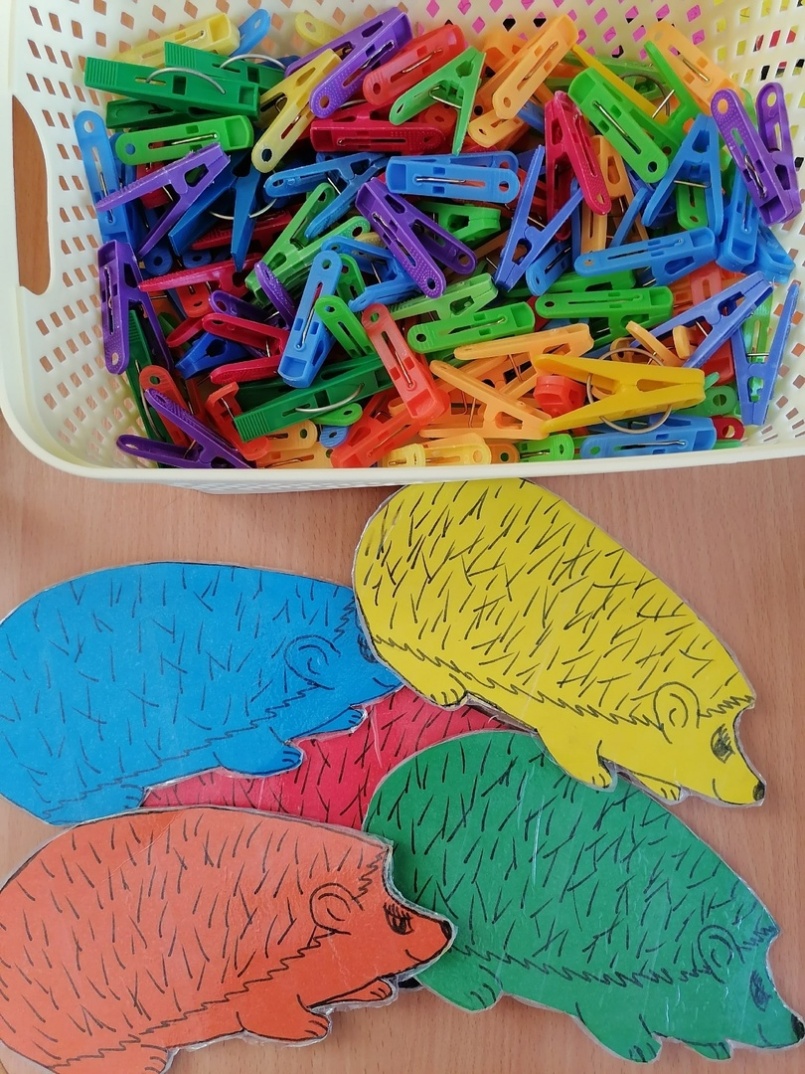 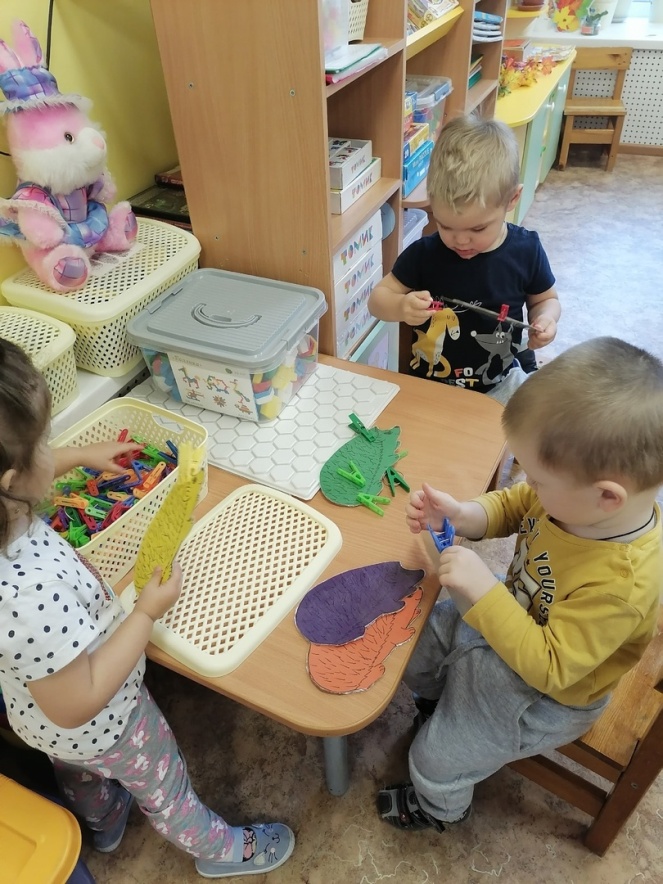 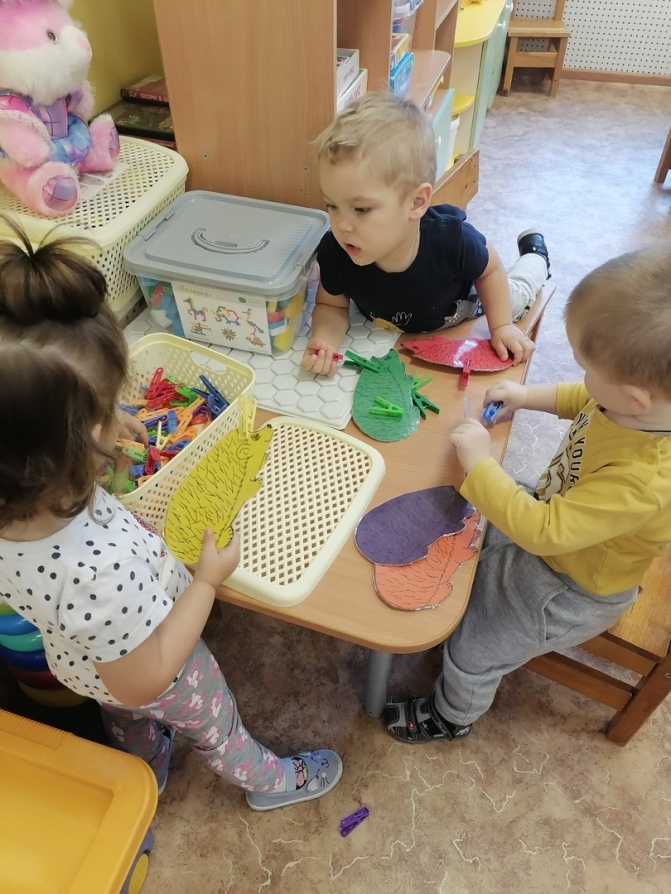 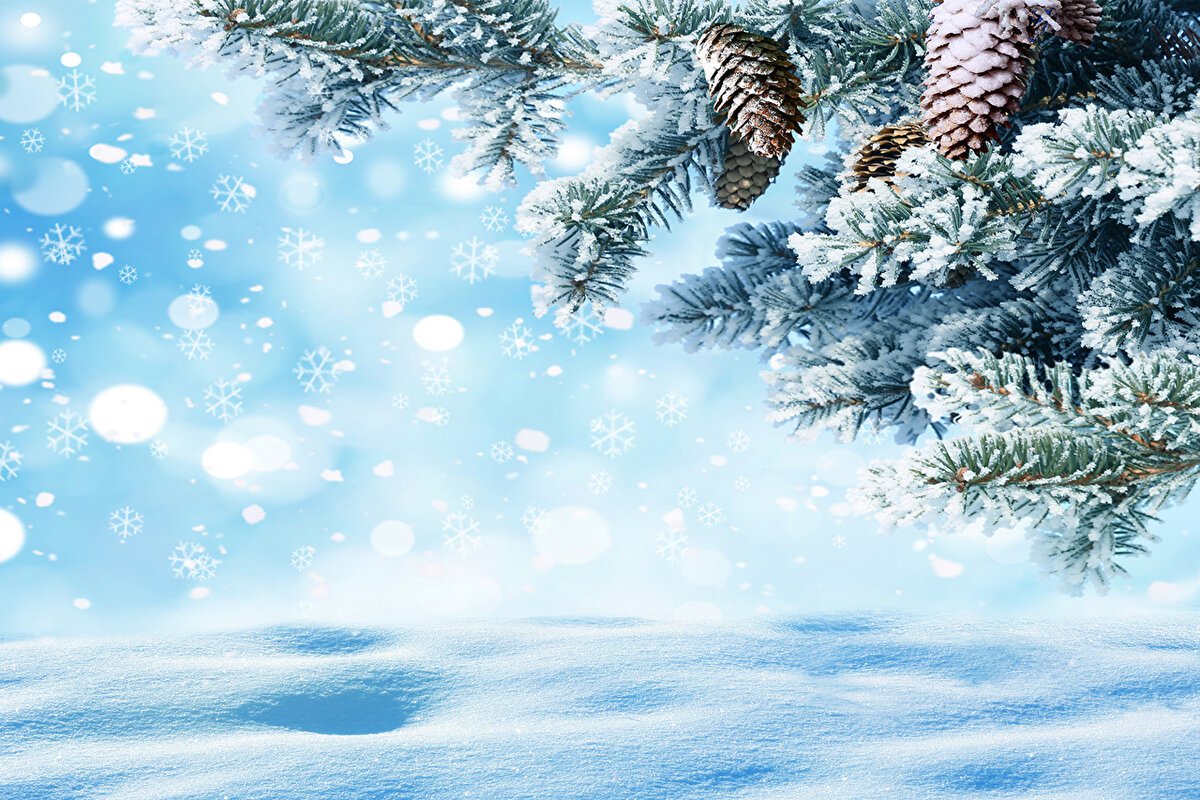 «Подбери яблоко для ежа»
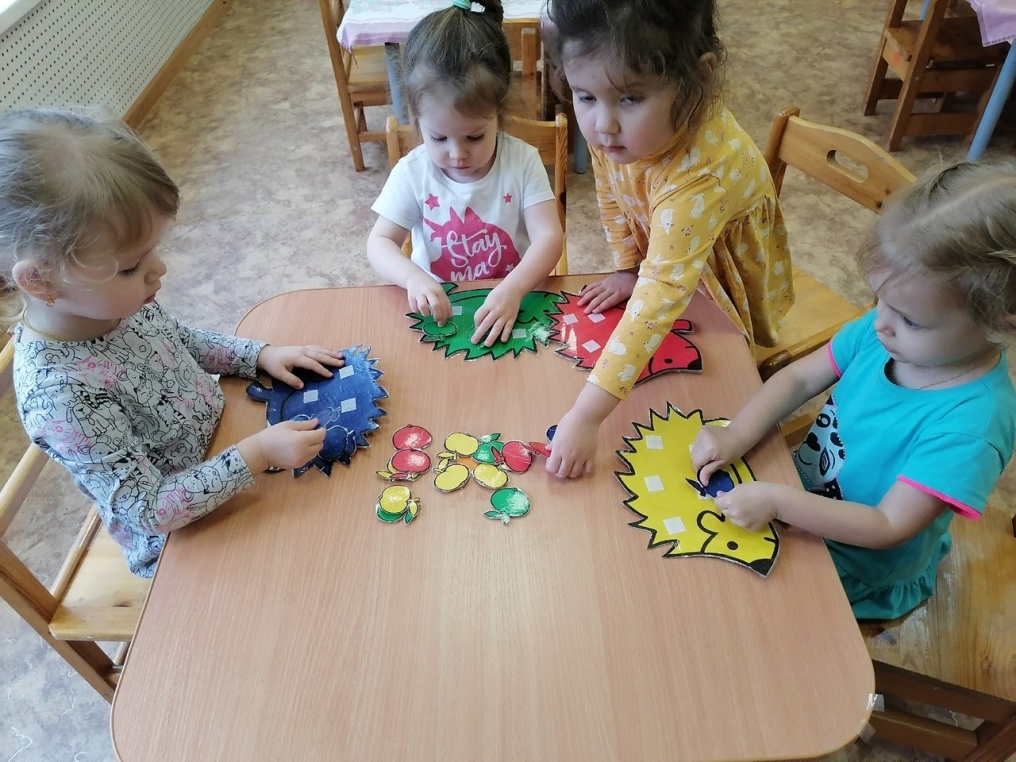 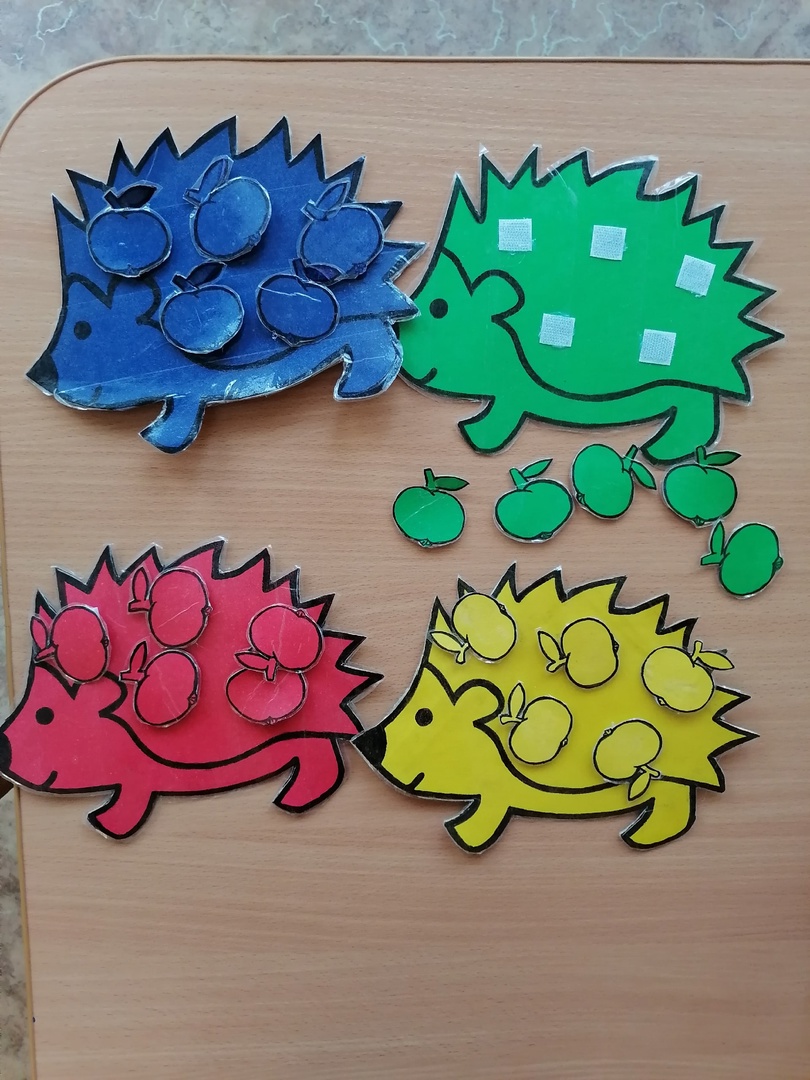 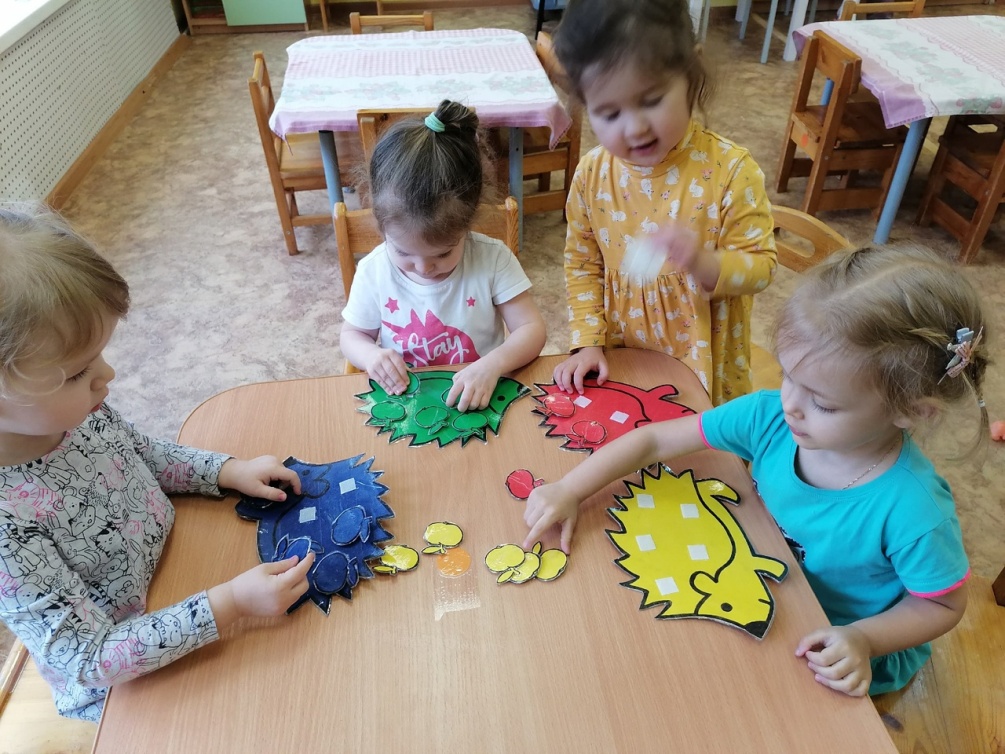 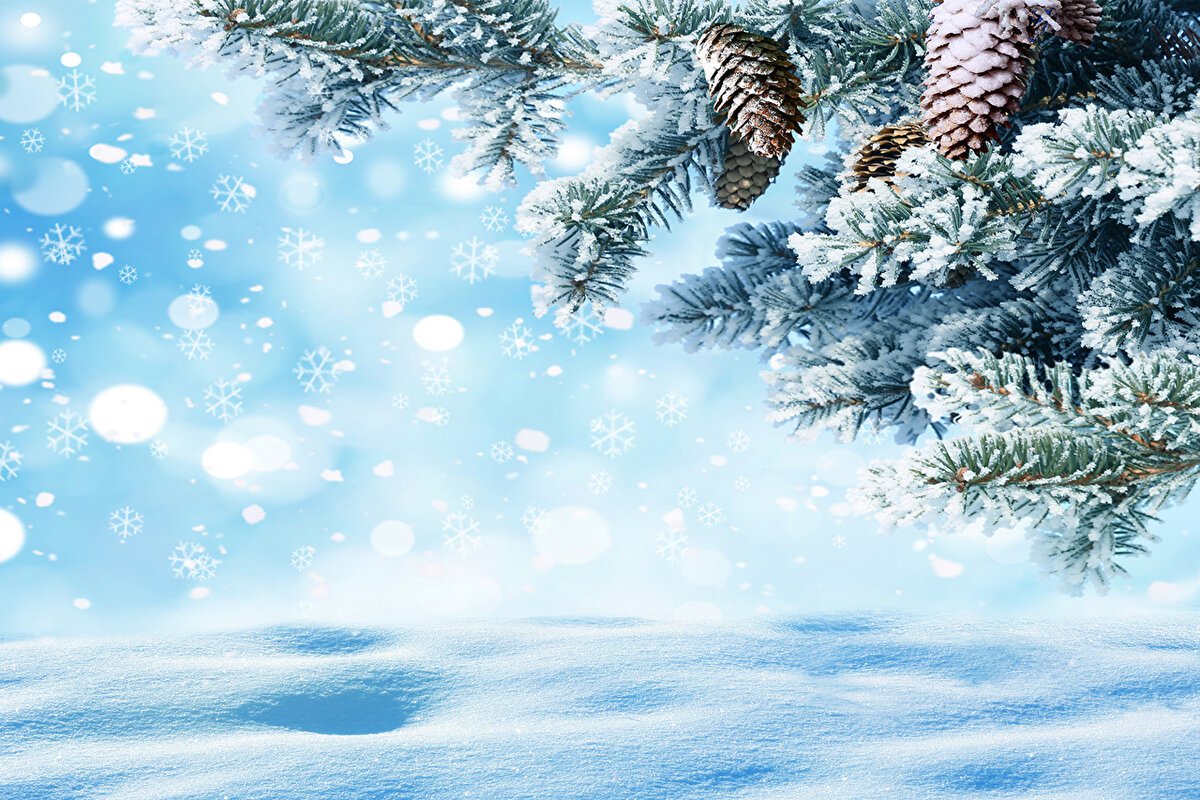 «Разложи ежей по размеру», «Карандаши для ёжиков»
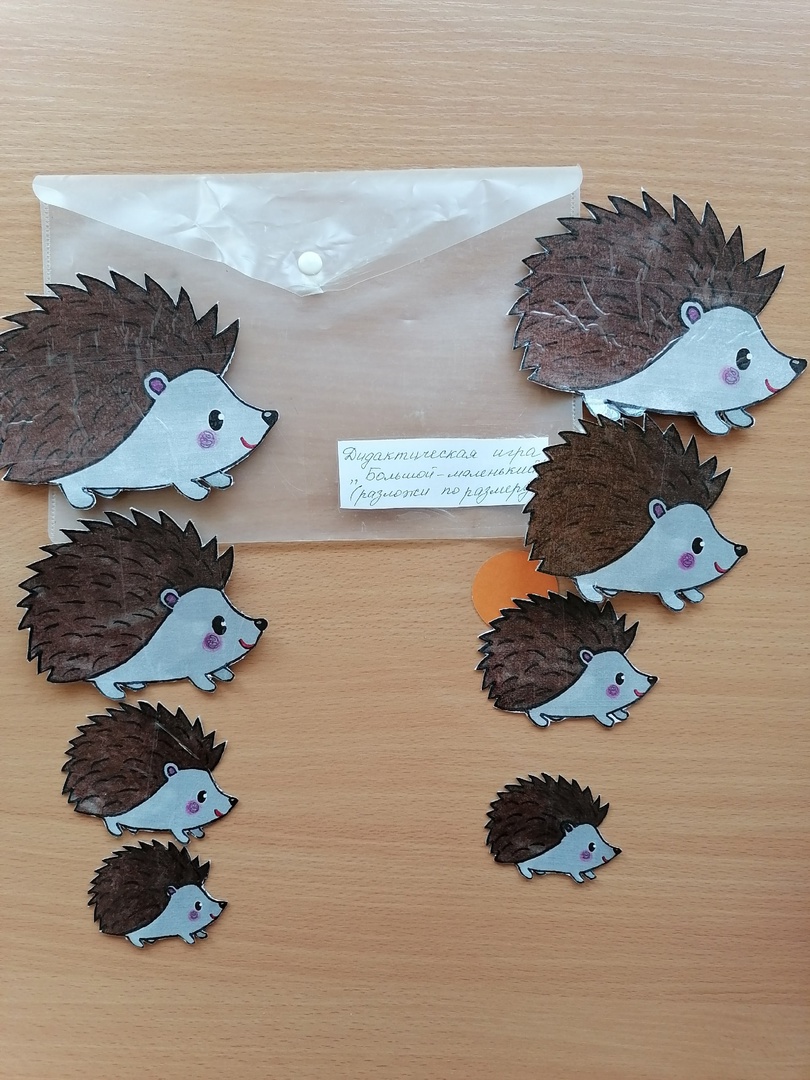 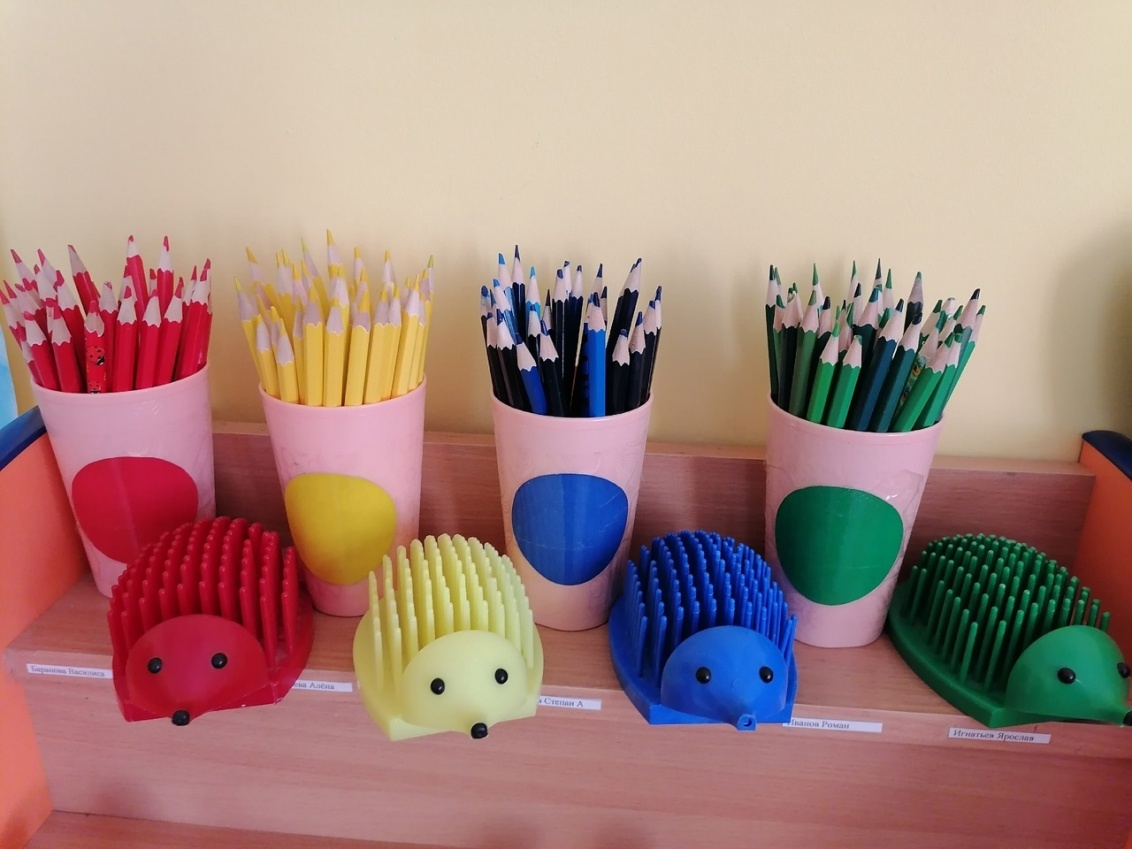 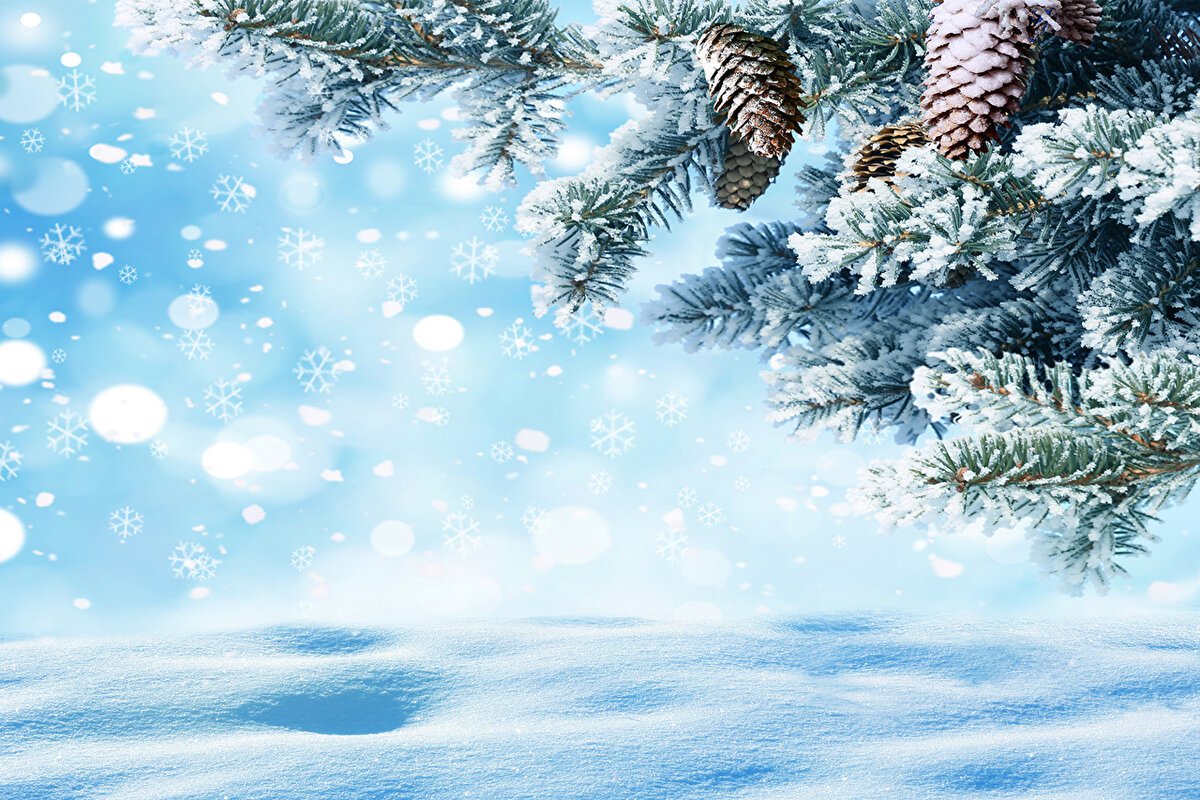 пазл «Дикие животные», карточки «Третий лишний»
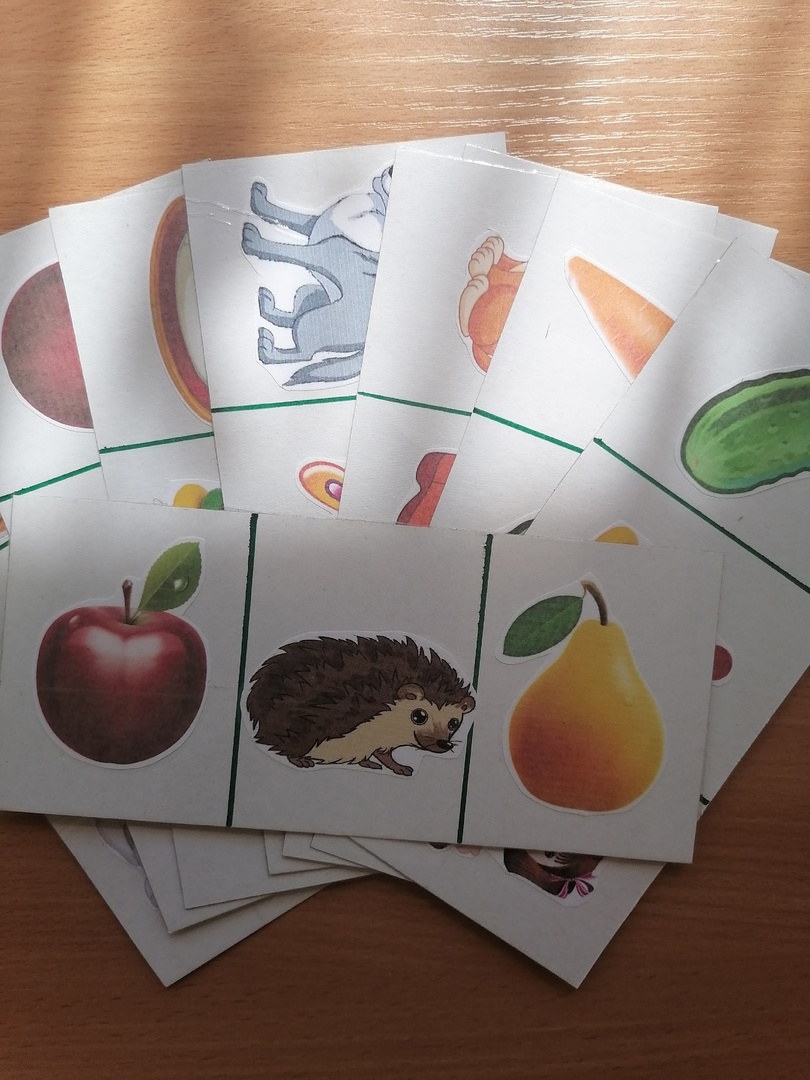 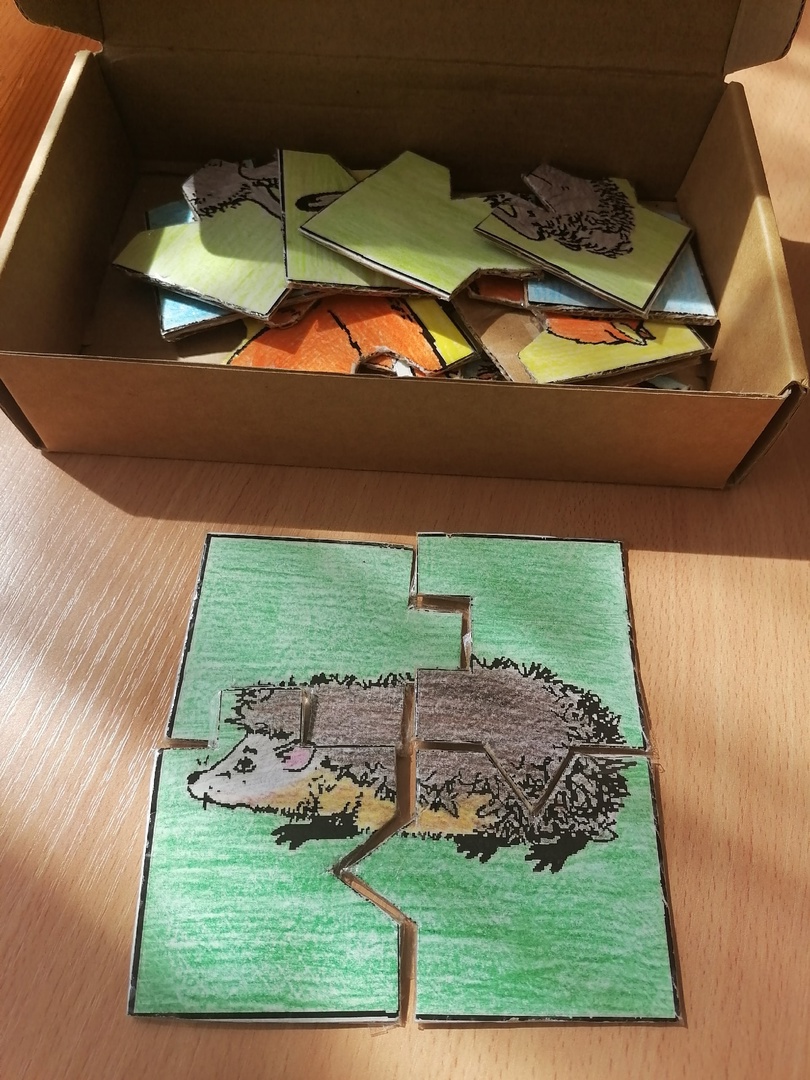 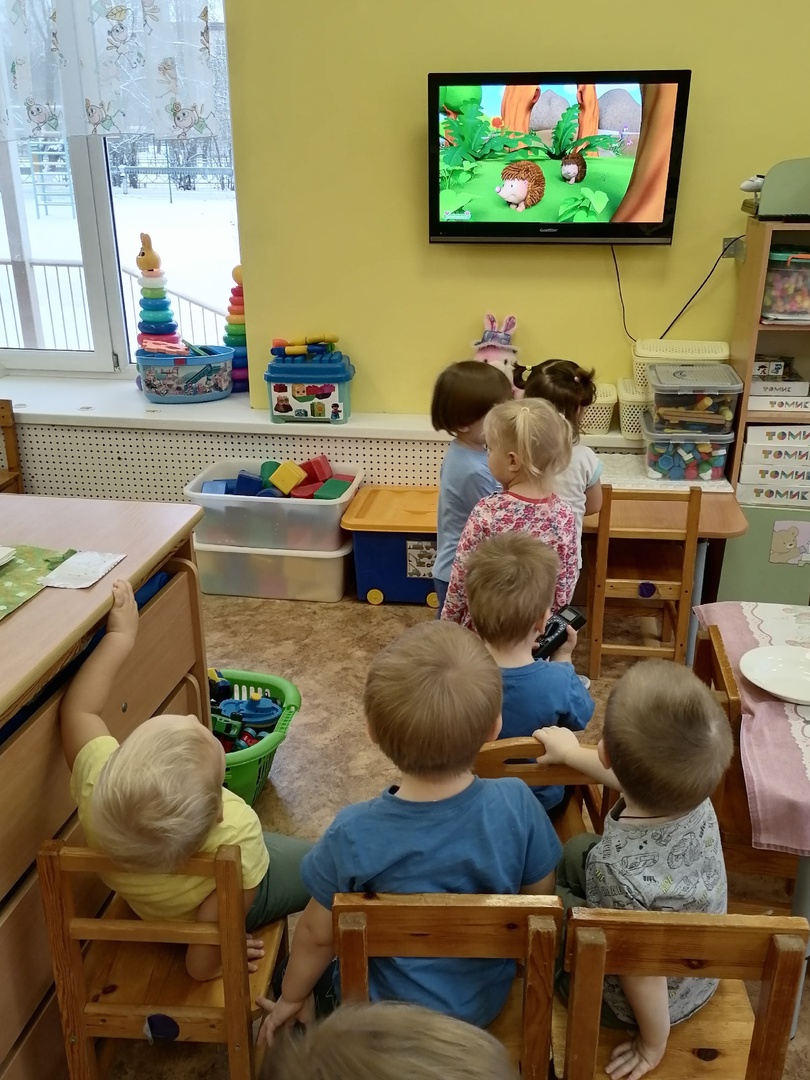 Прослушивание песен и просмотр мультфильмов о ежах.
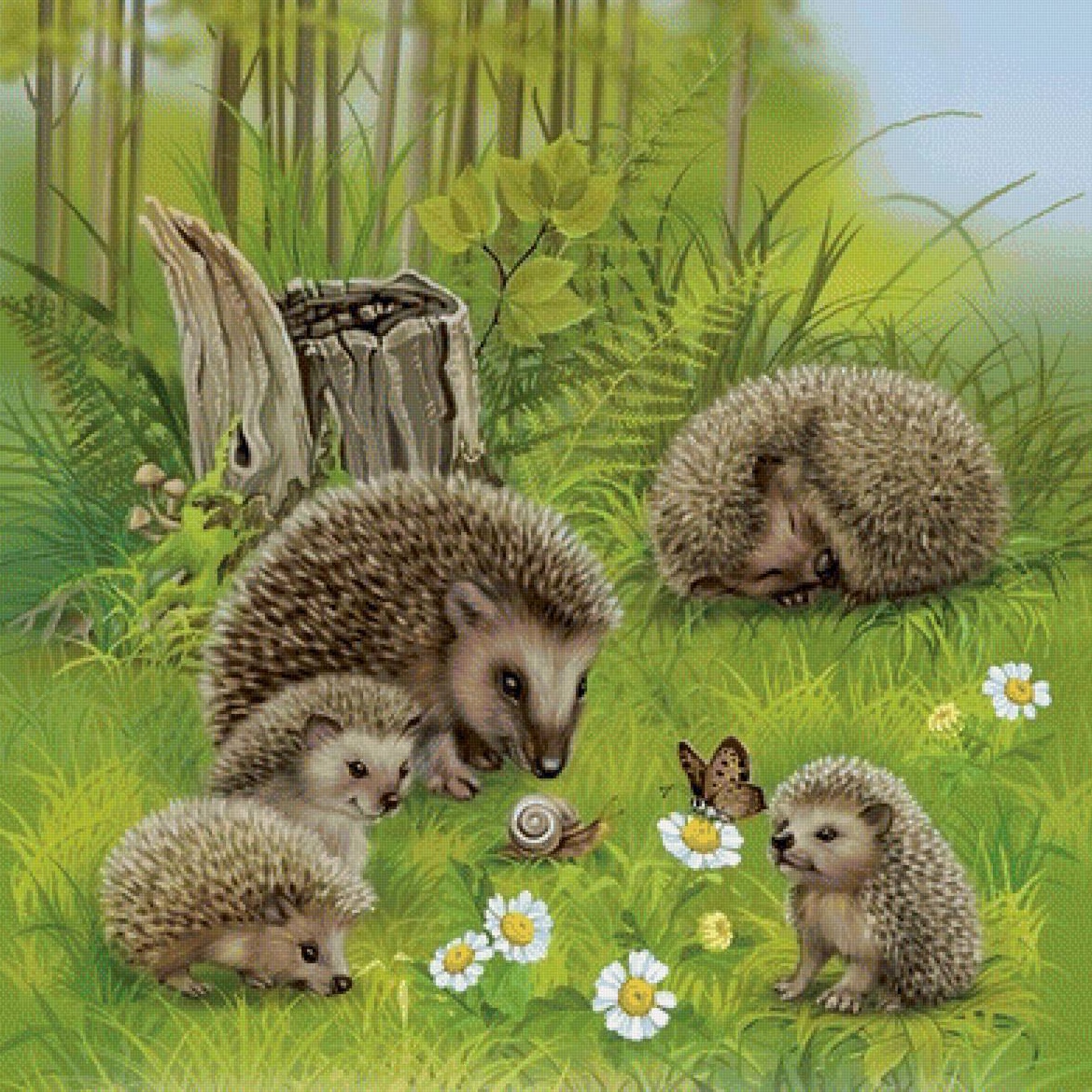 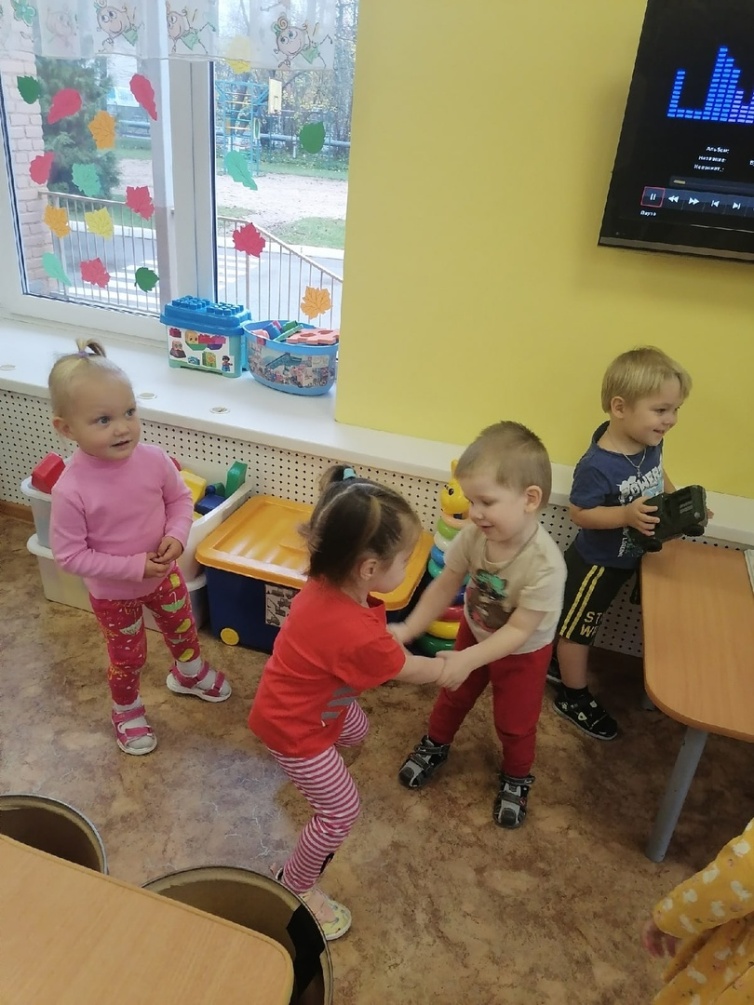 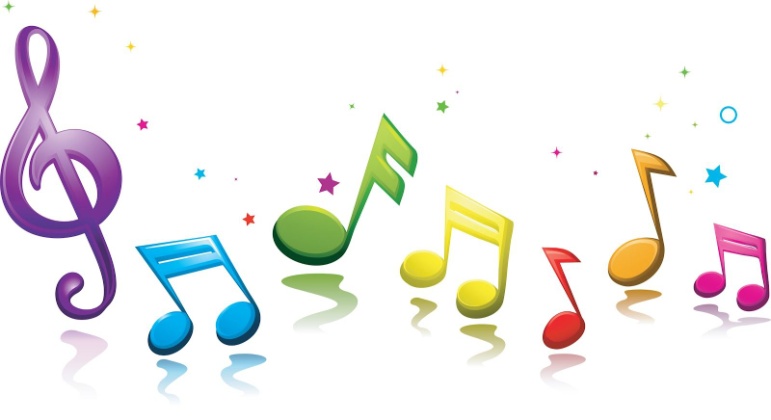 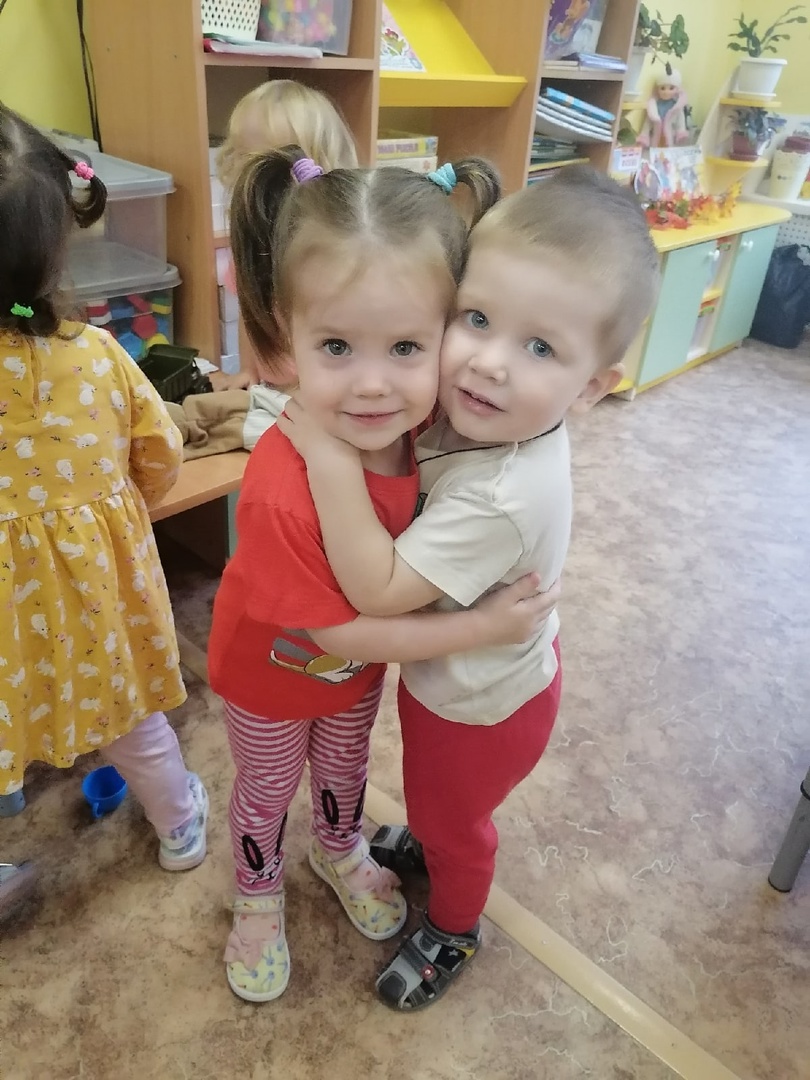 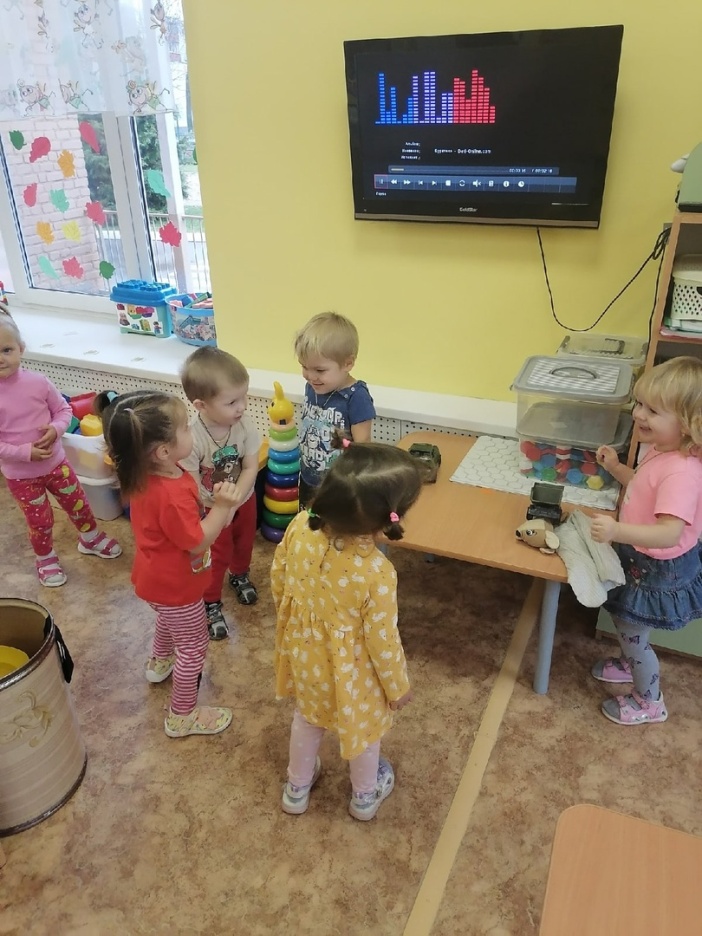 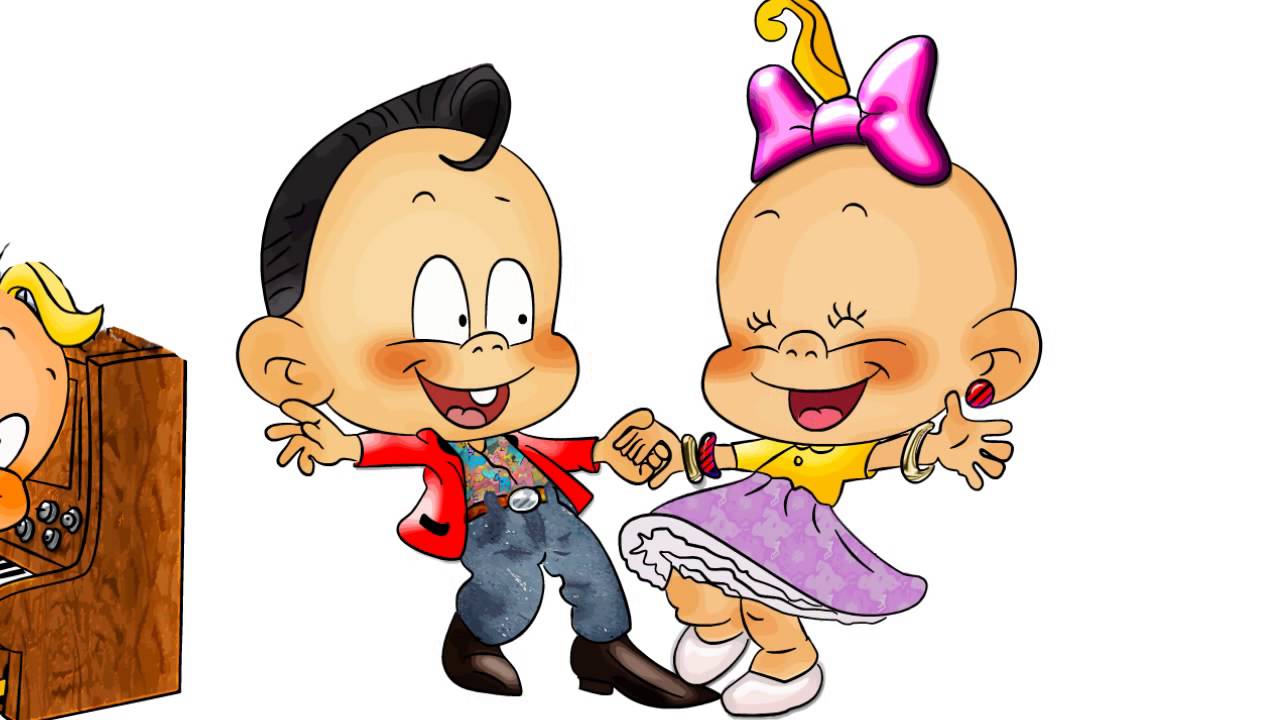 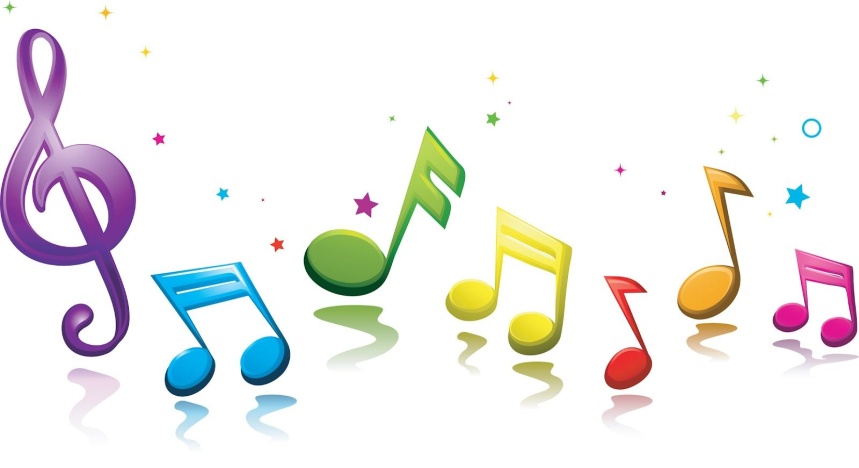 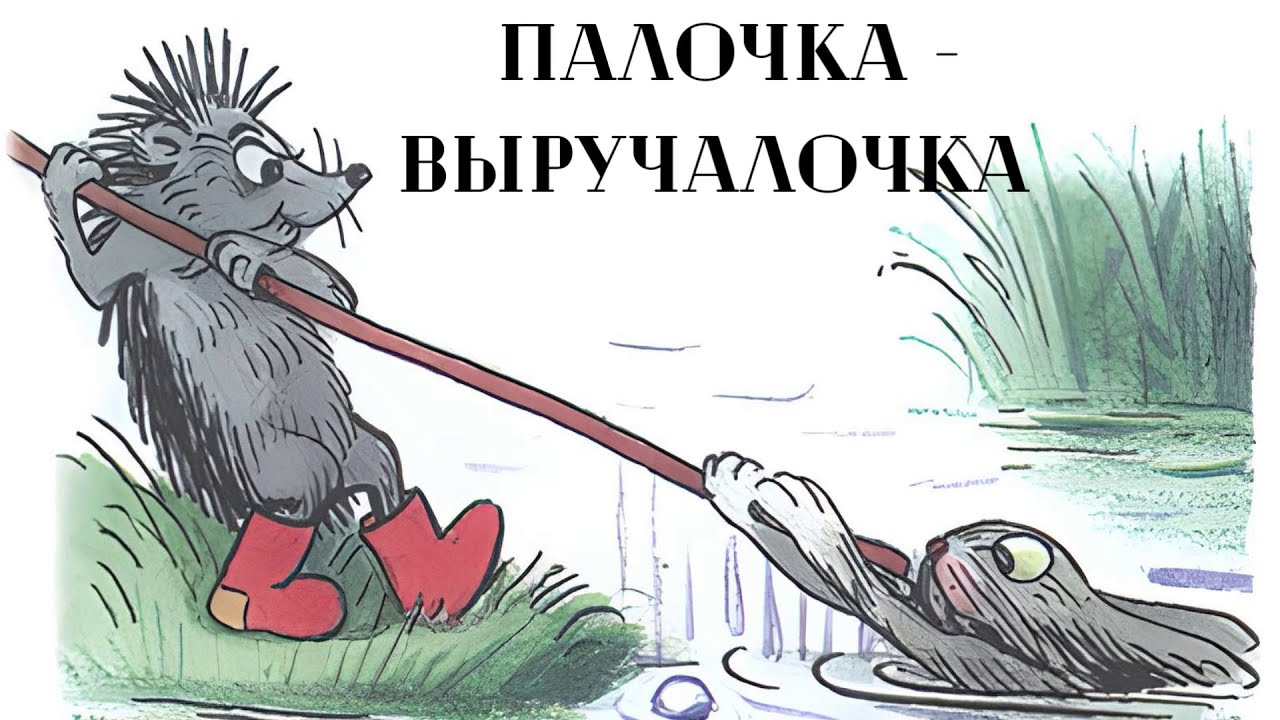 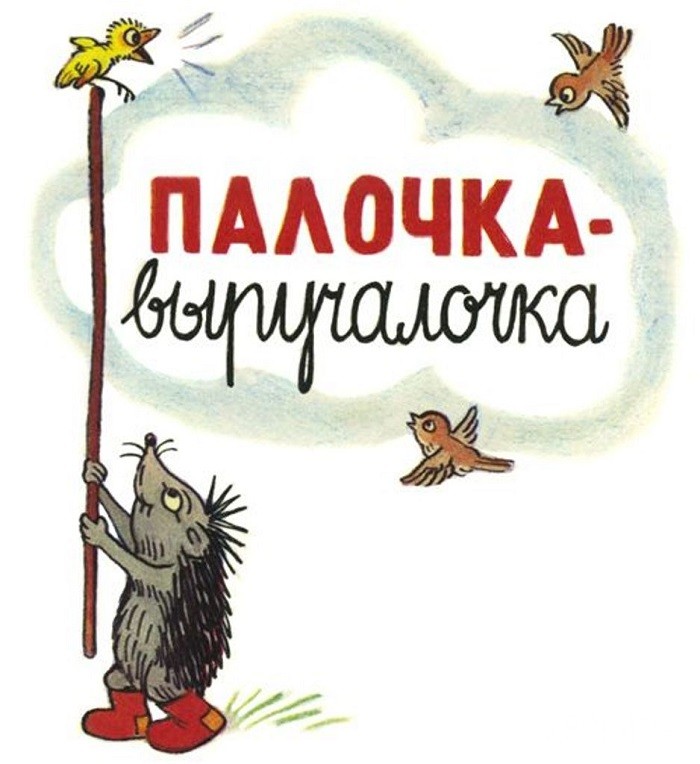 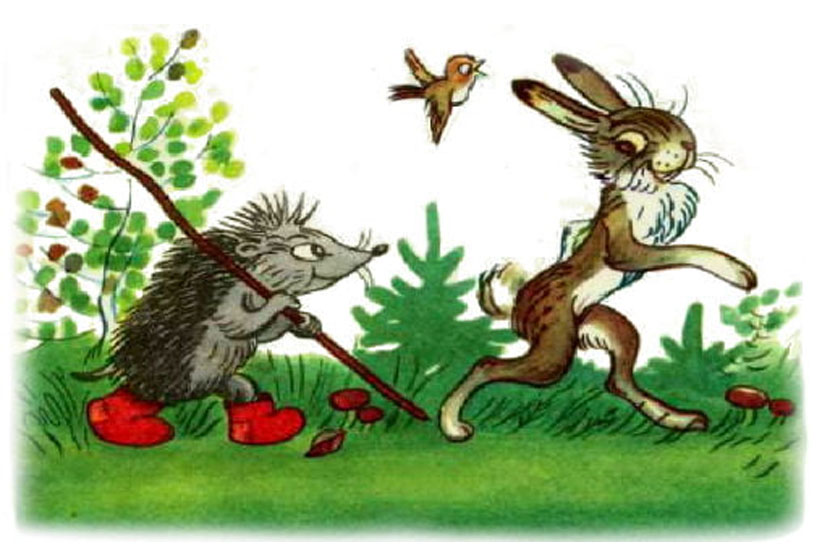 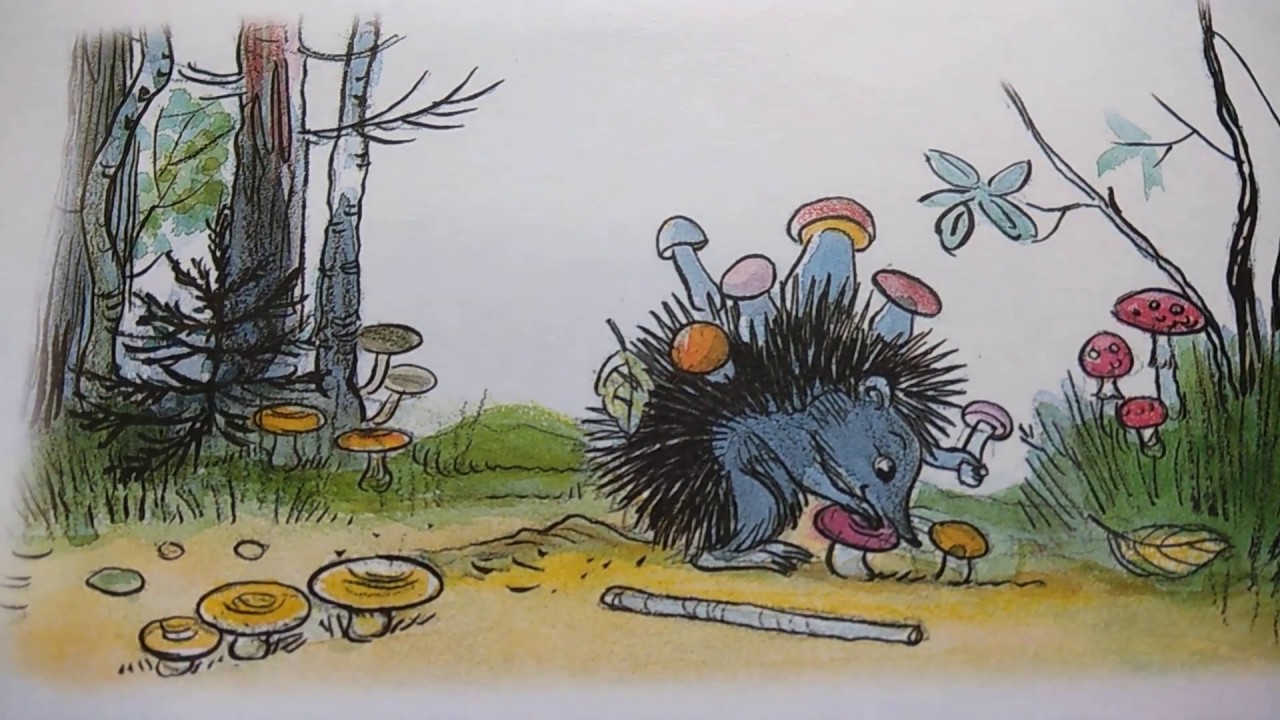 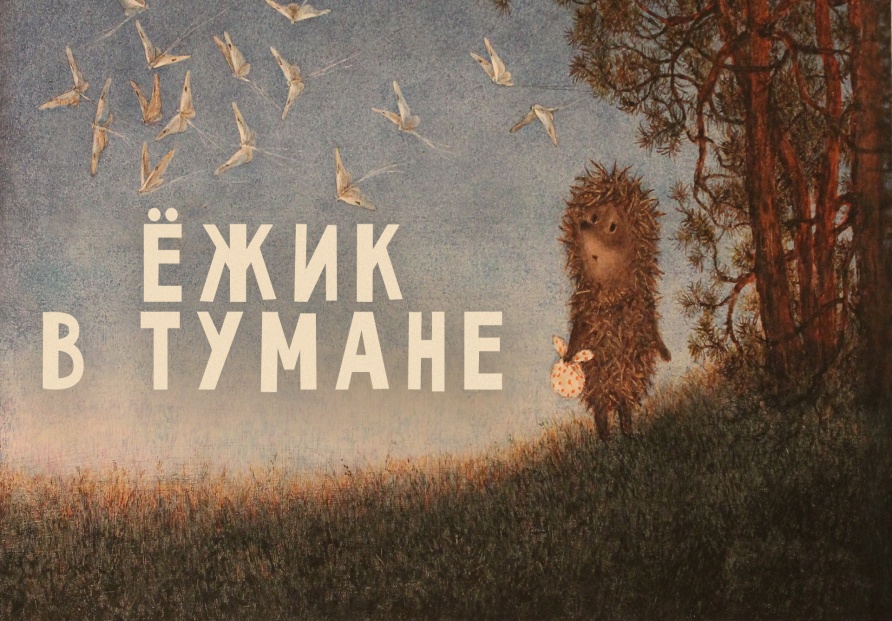 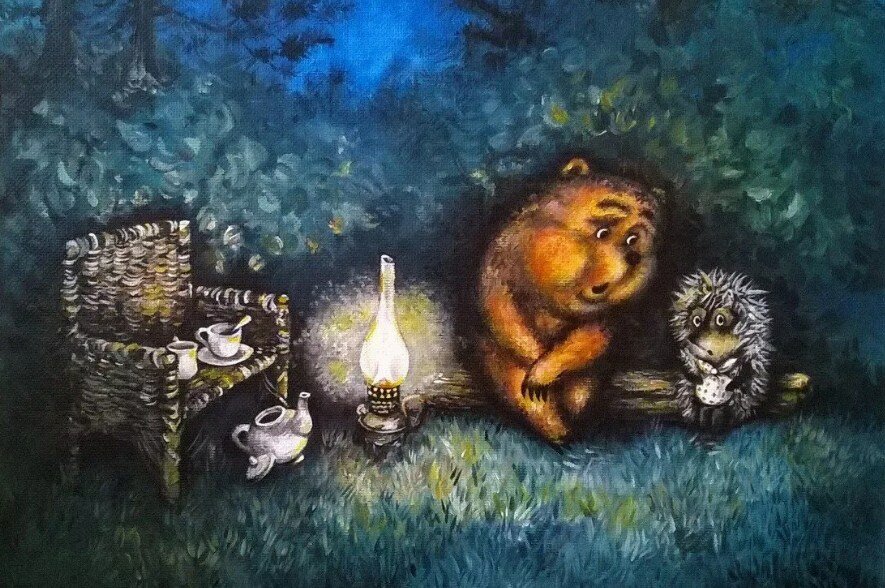 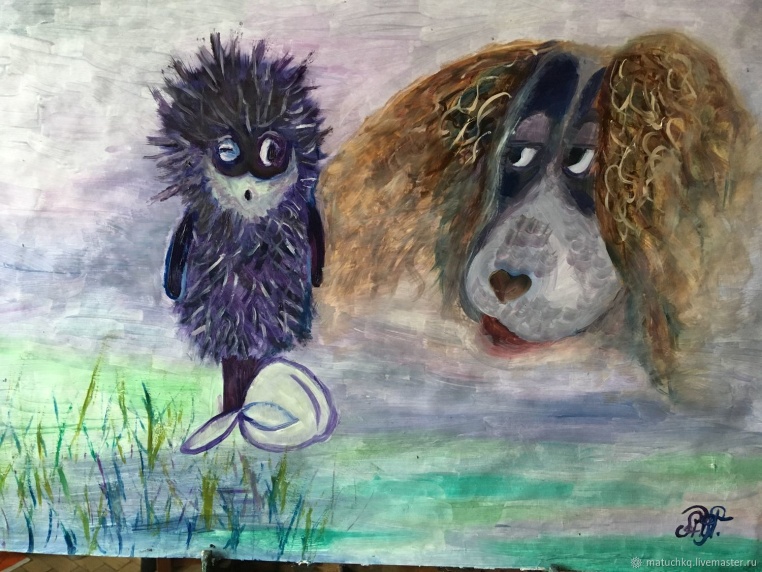 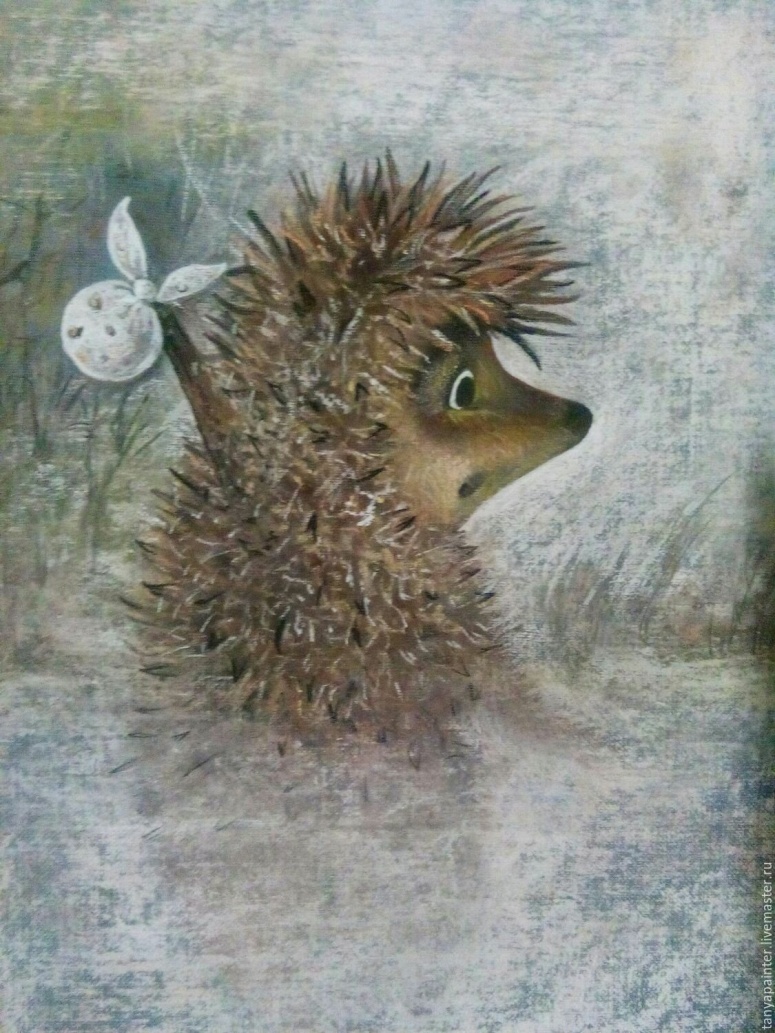 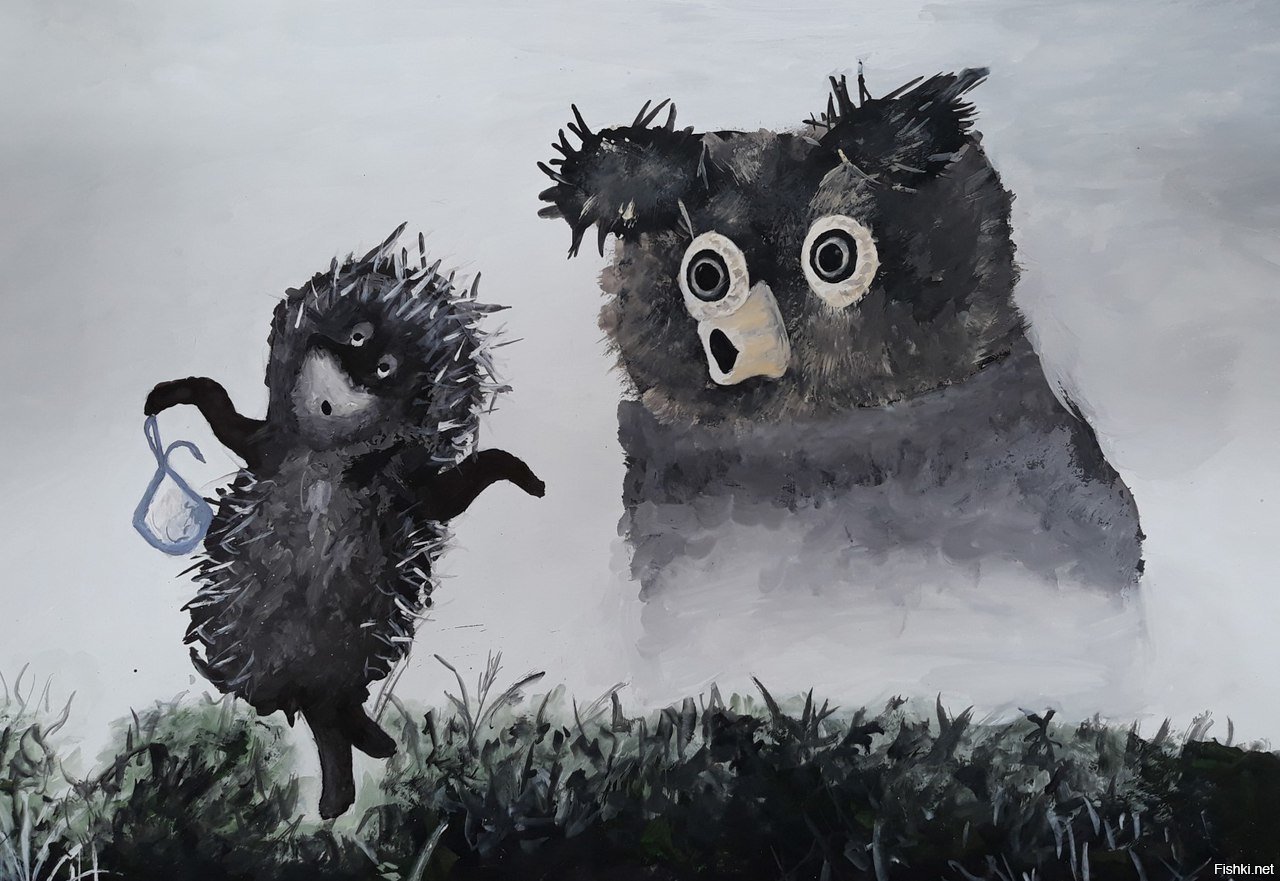 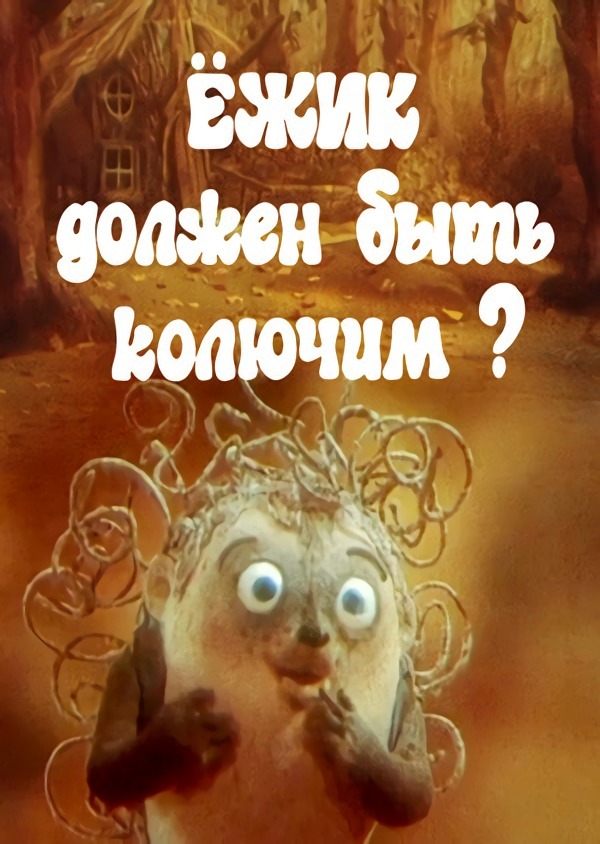 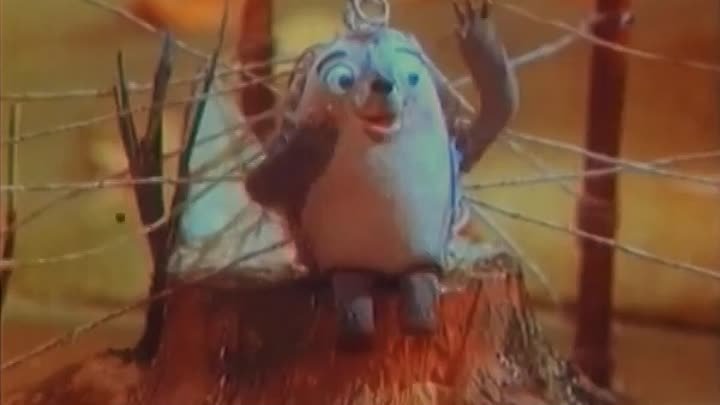 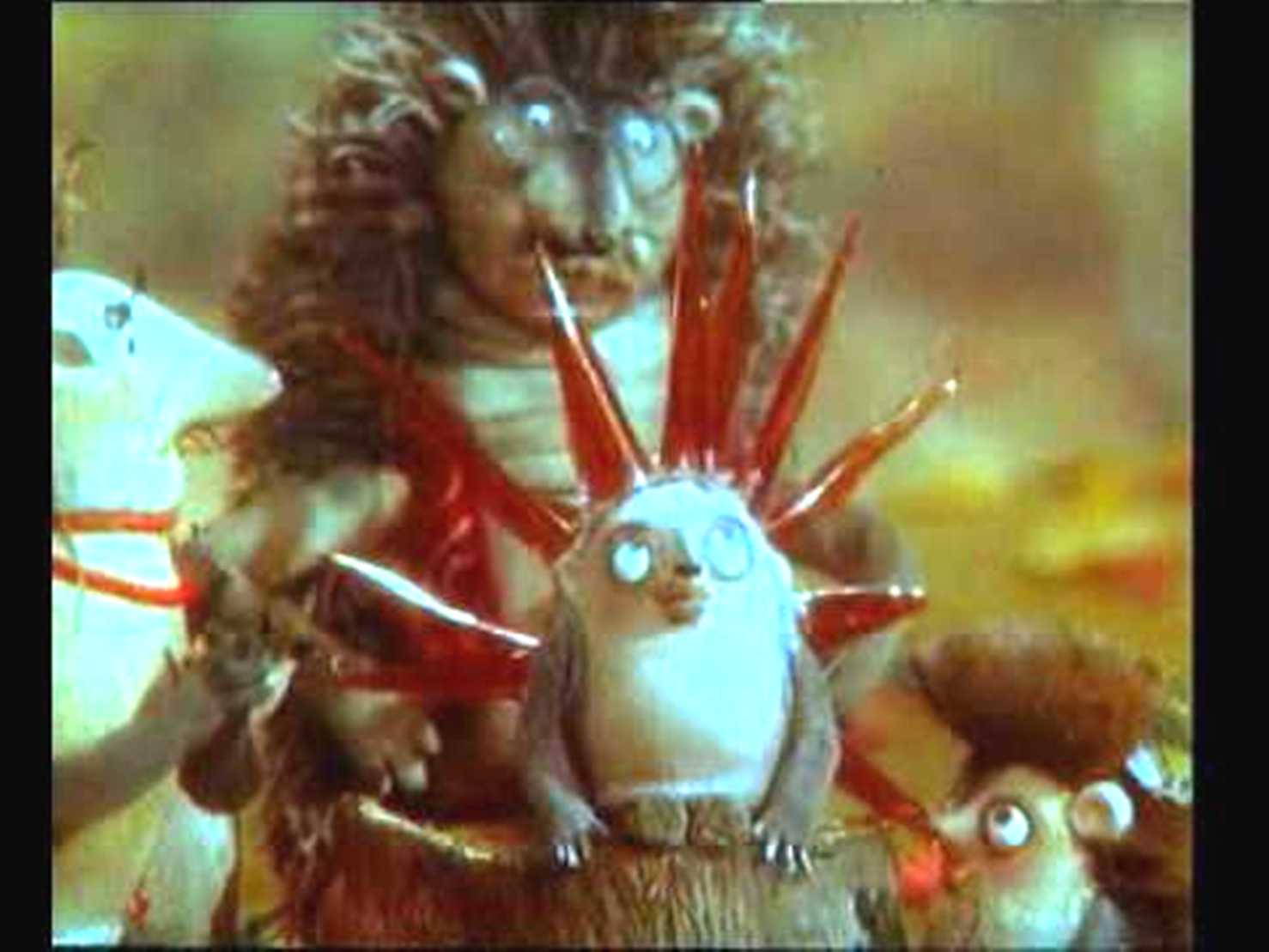 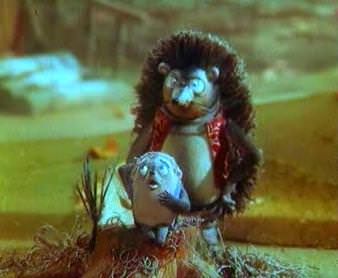 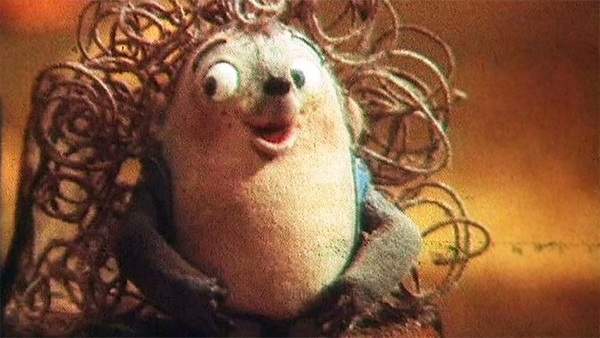 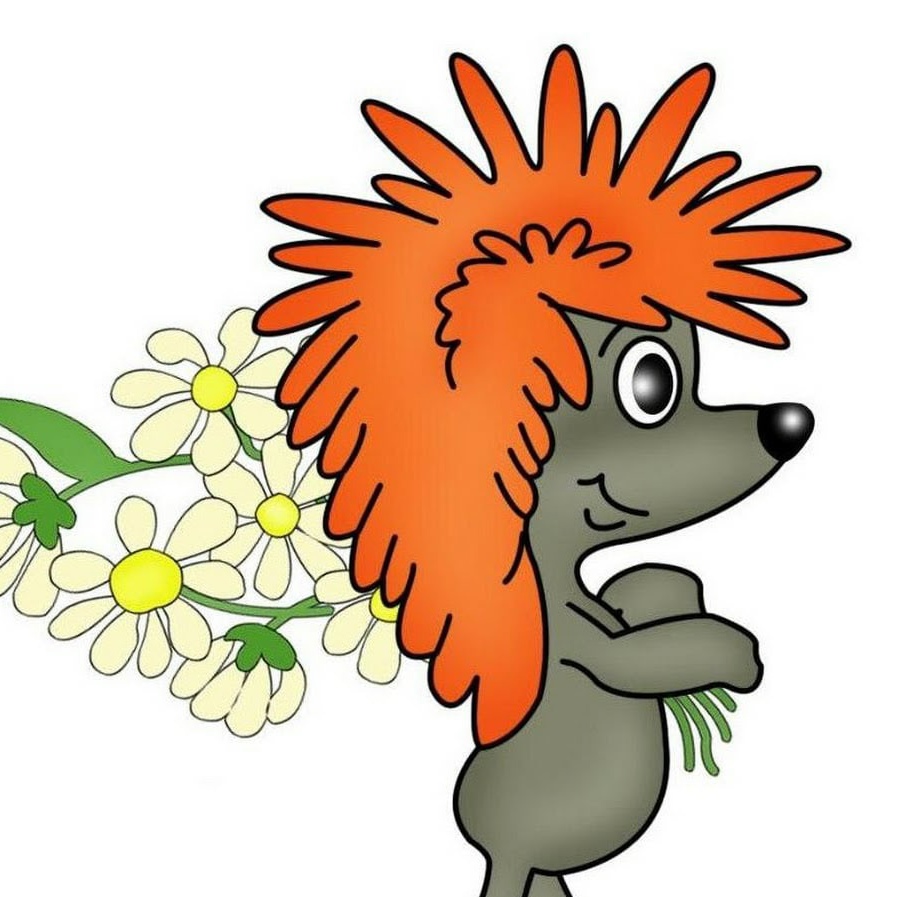 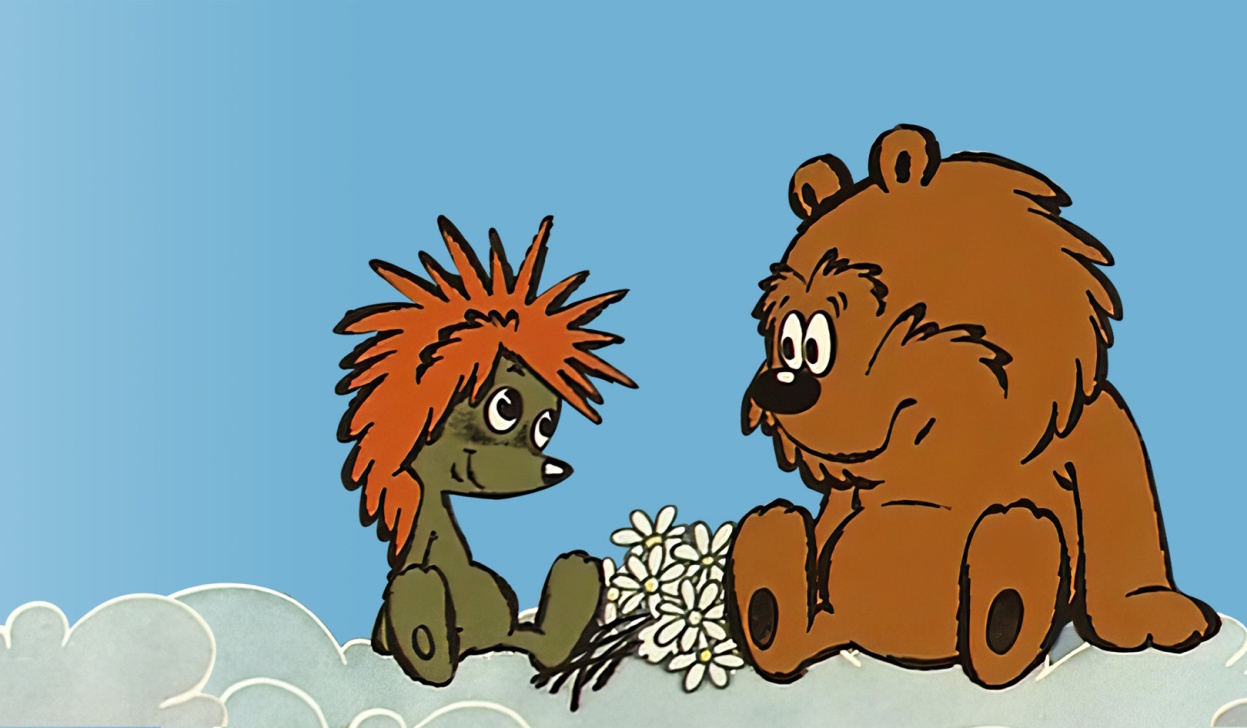 Трям, здравствуй!
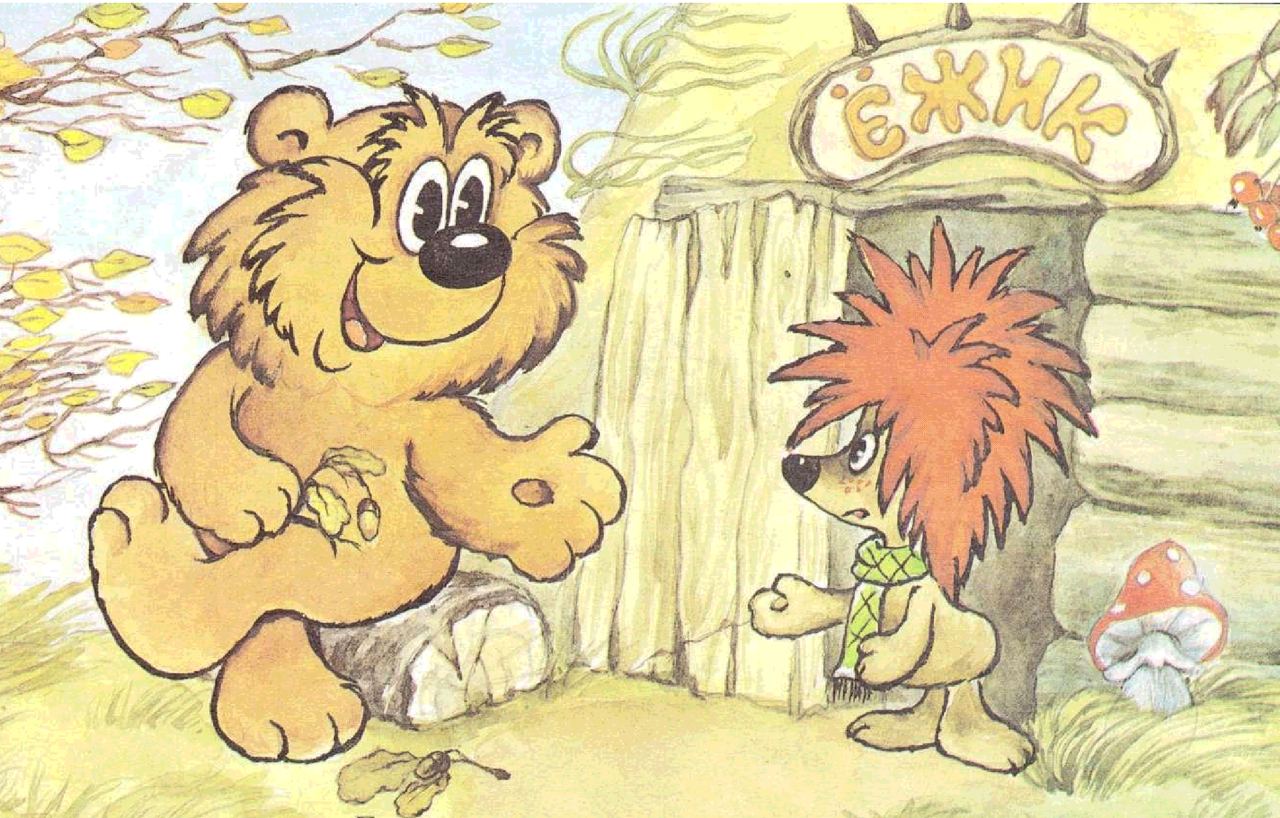 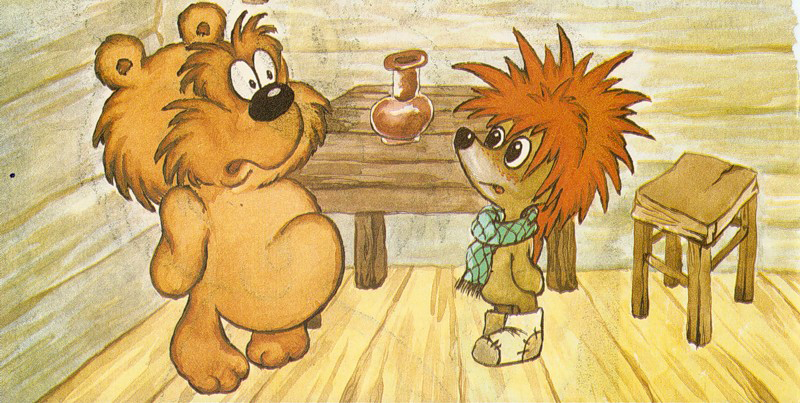 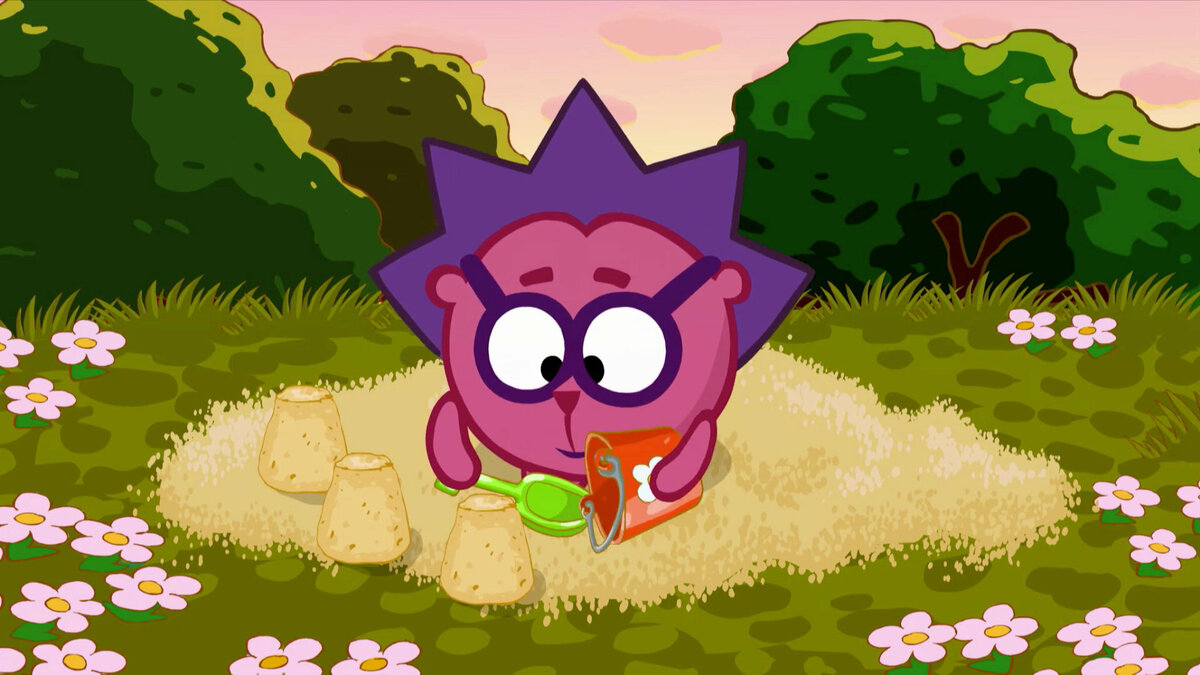 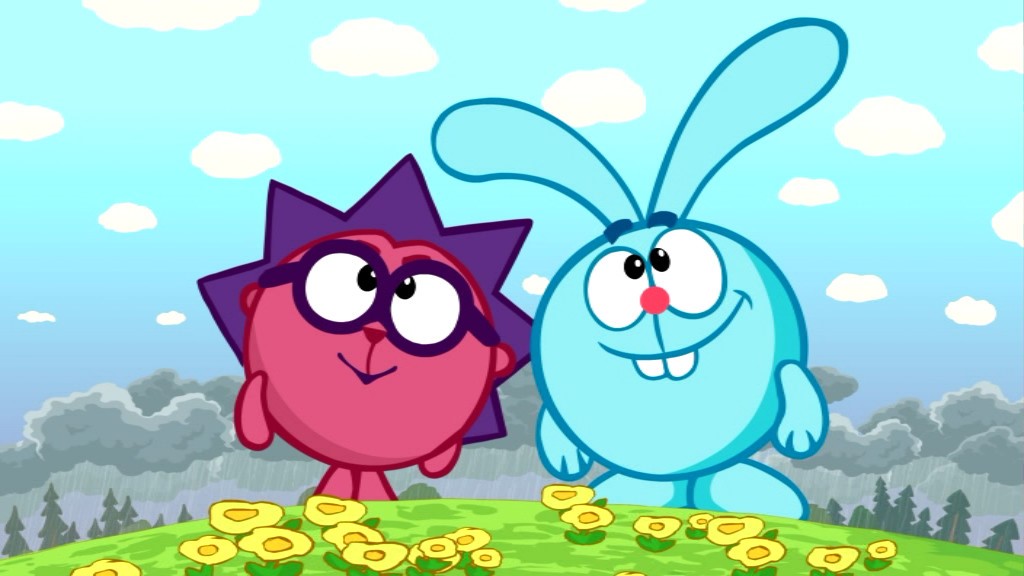 СМЕШАРИКИ
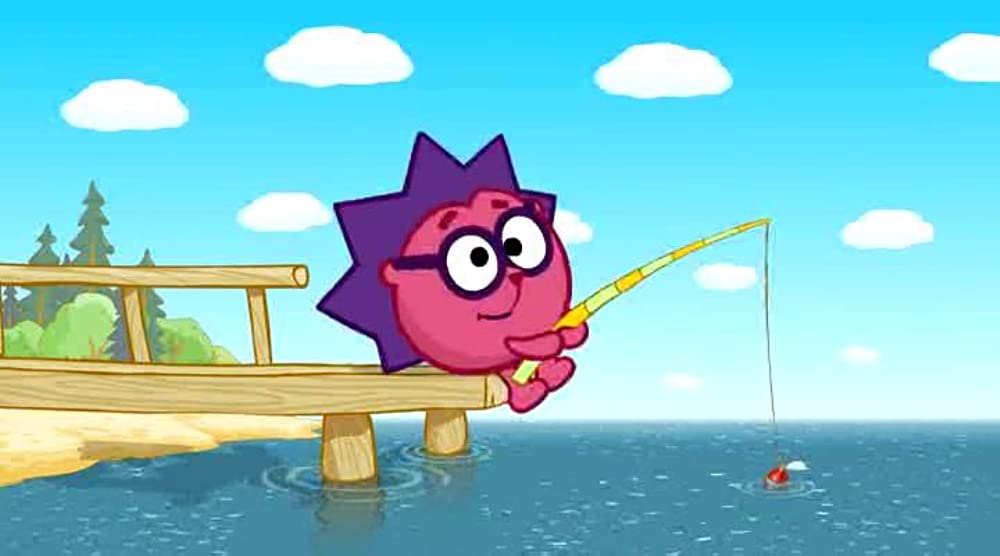 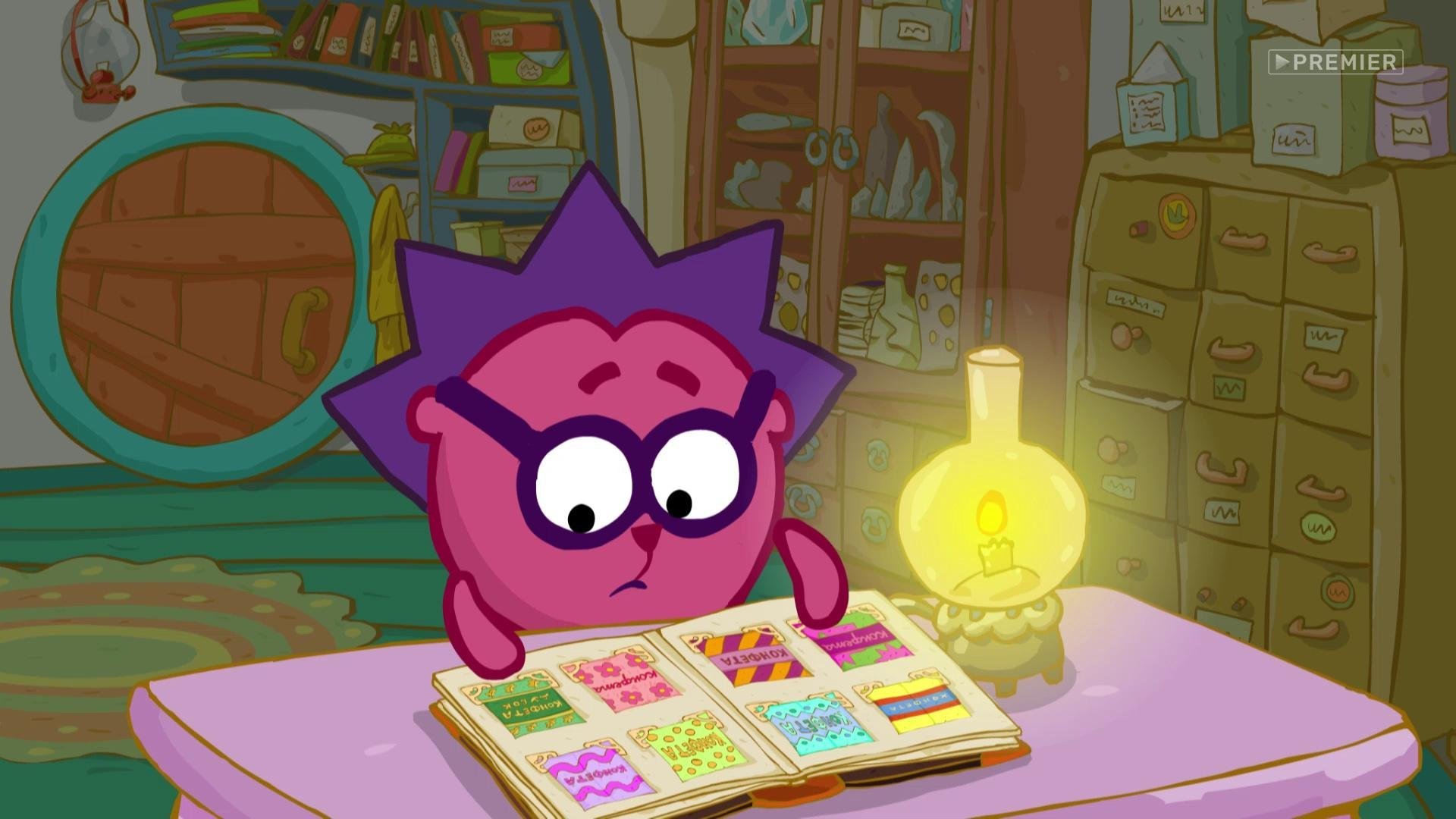 Беседа «Безопасность в лесу»
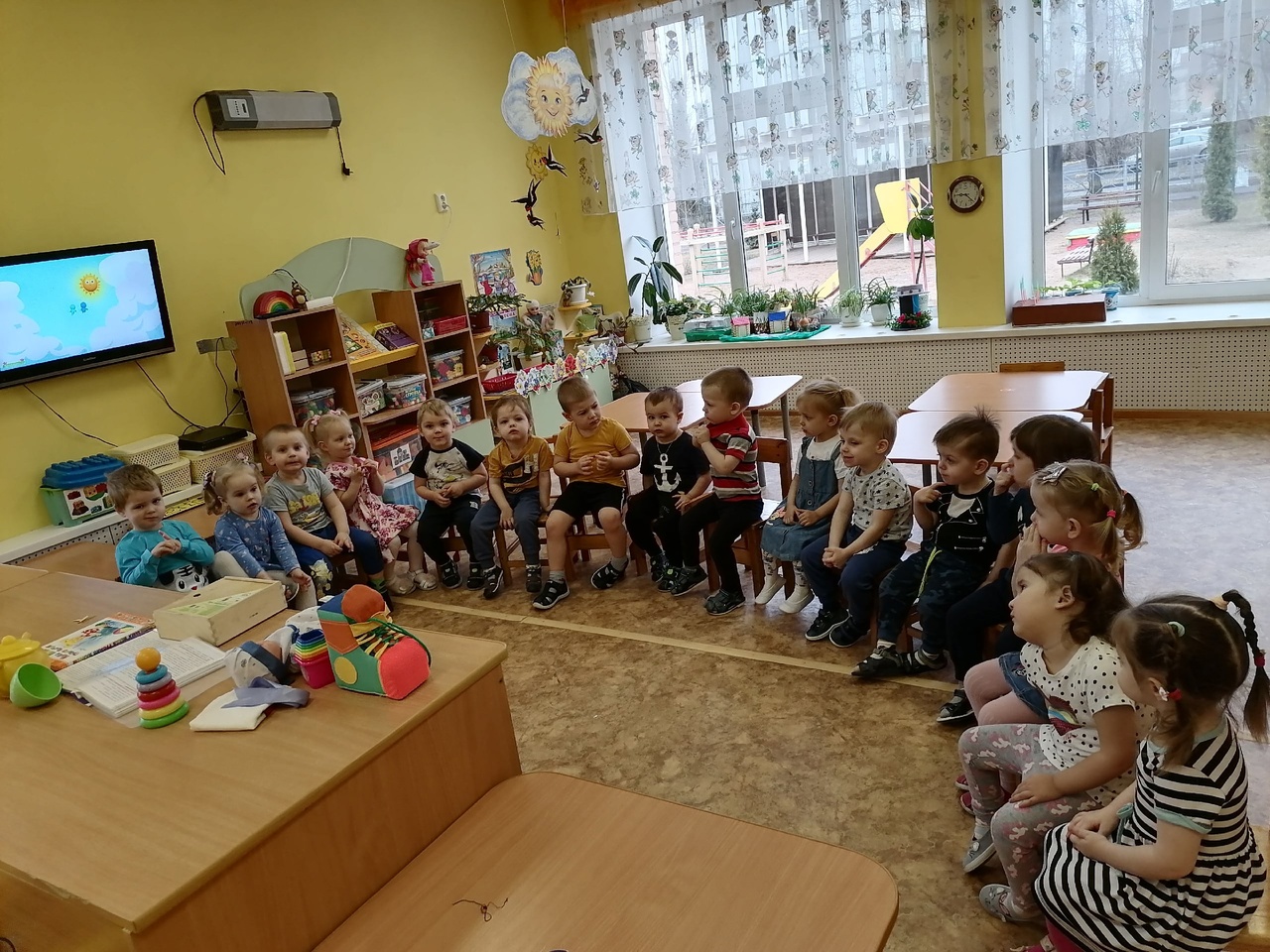 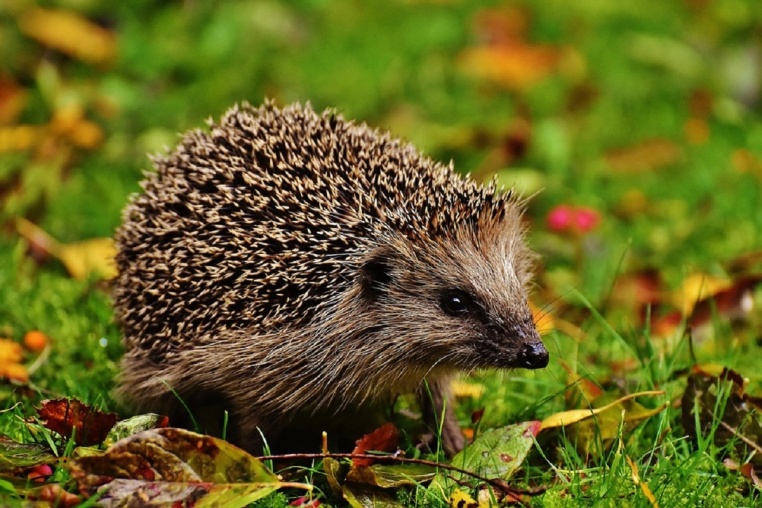 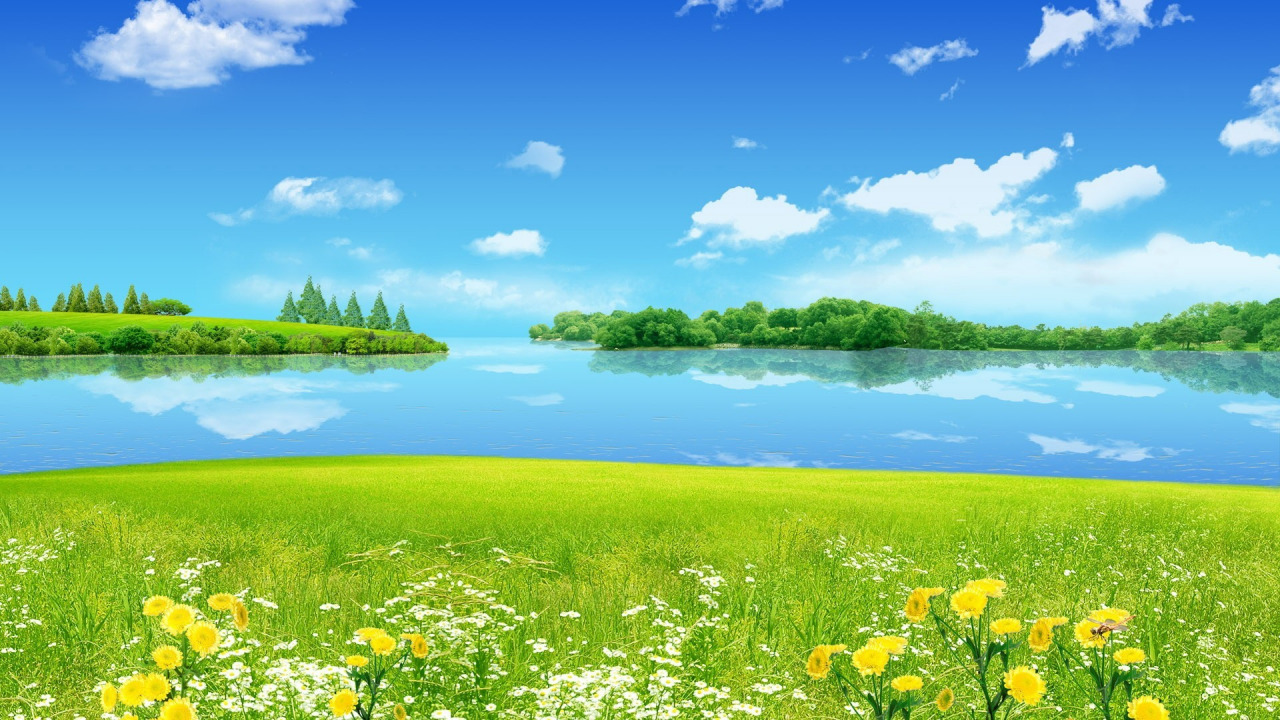 Изготовление атрибутов к русской народной сказке «Пых»
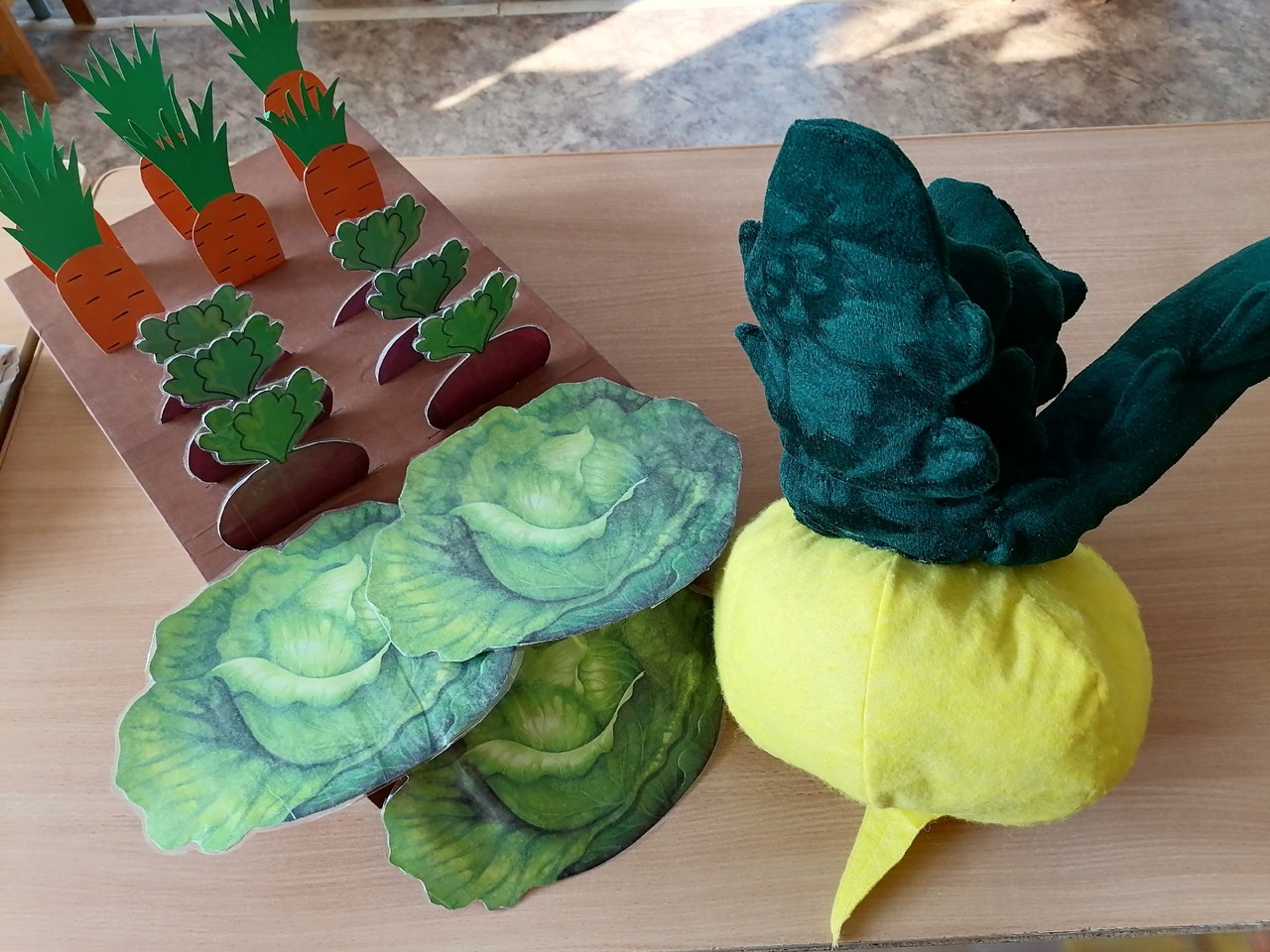 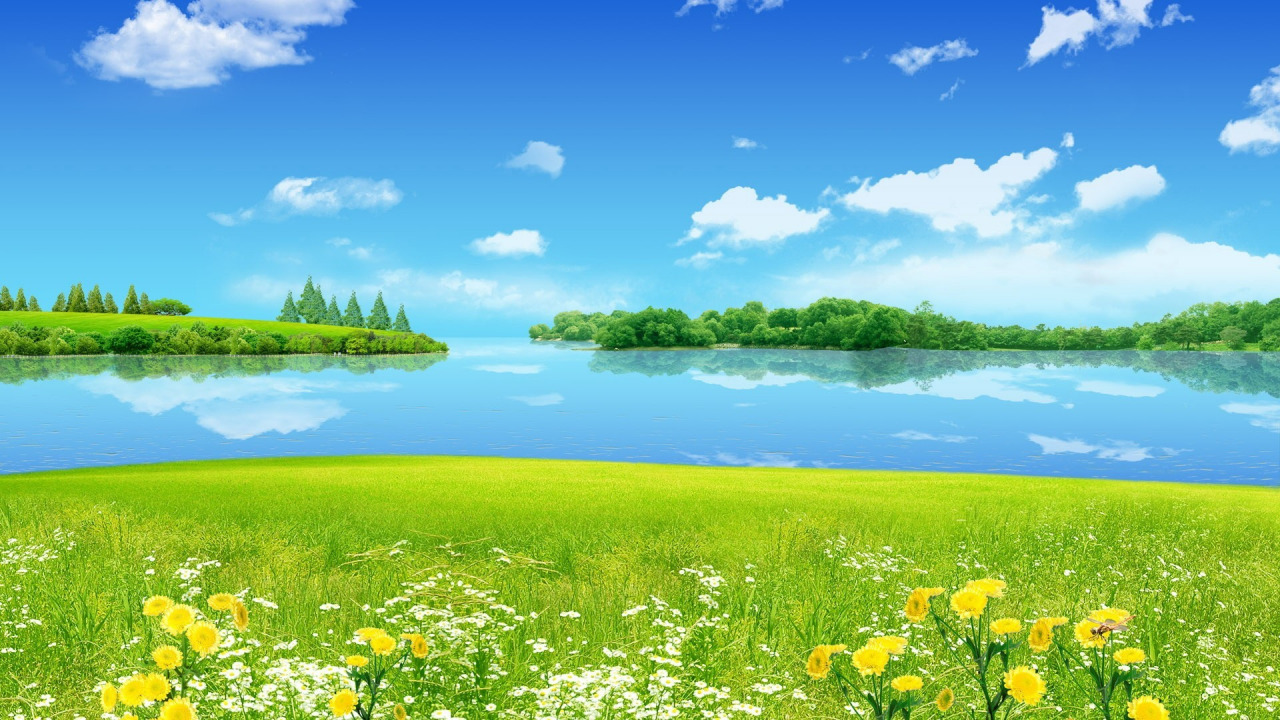 Постановка русской народной сказки «Пых»
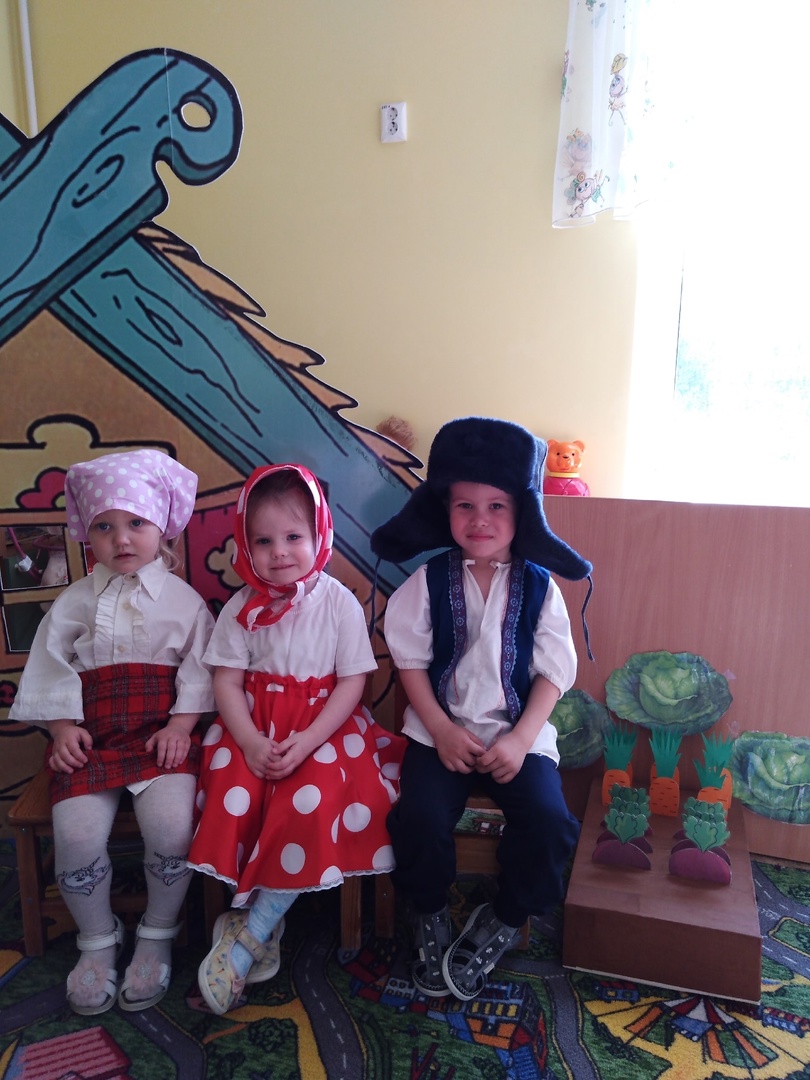 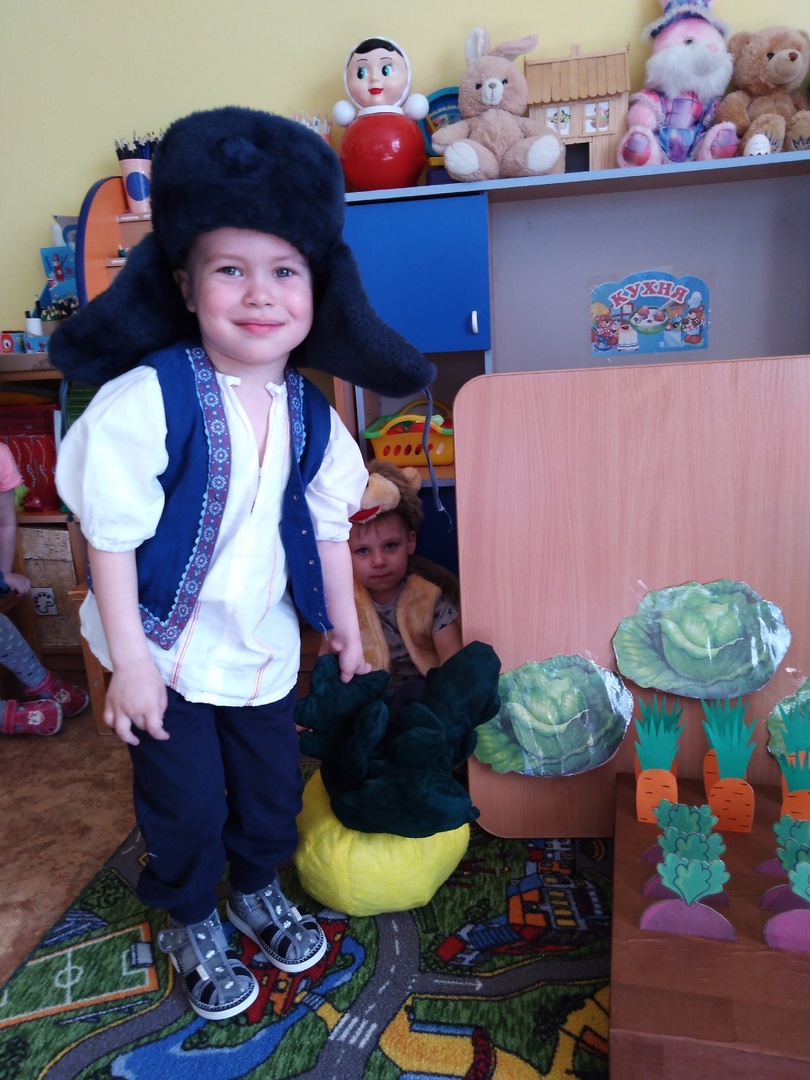 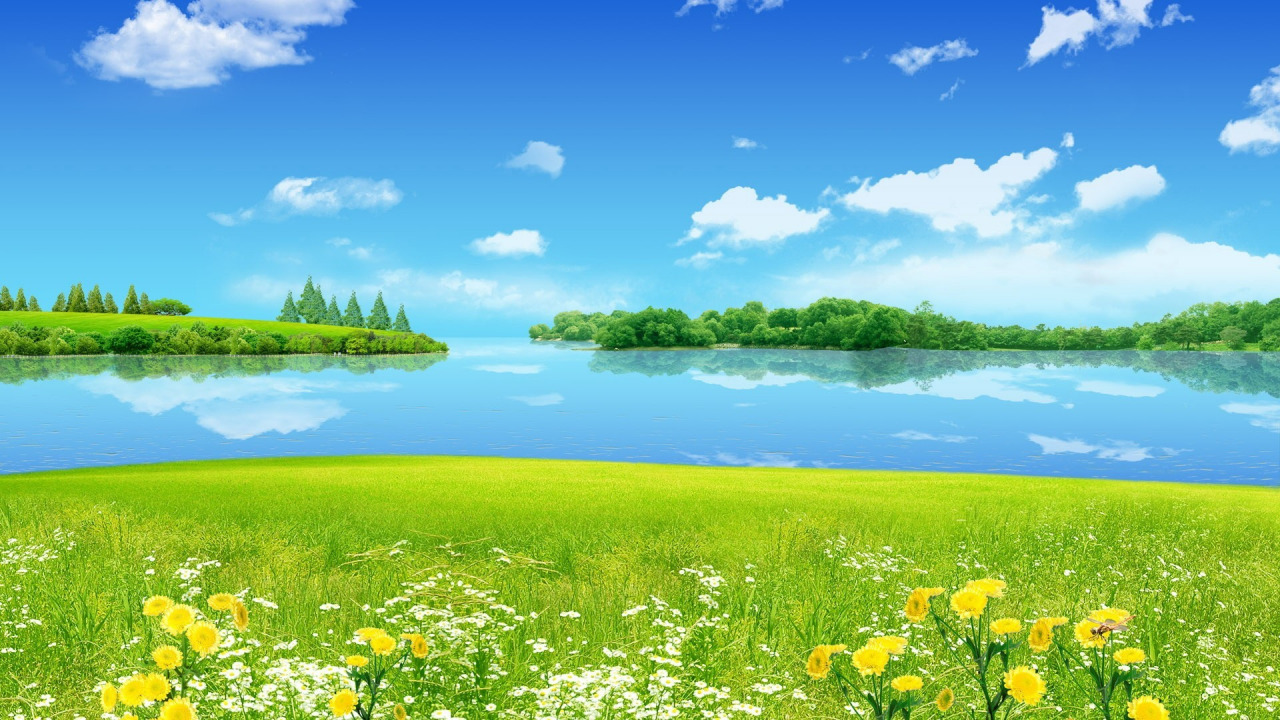 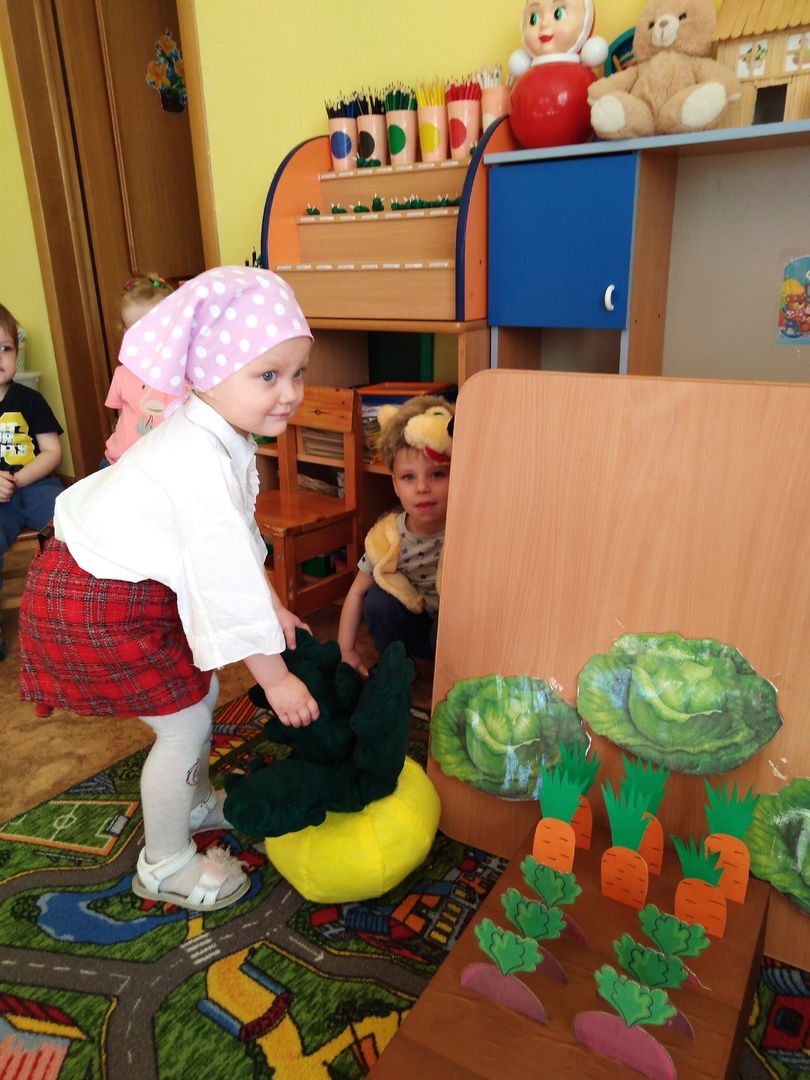 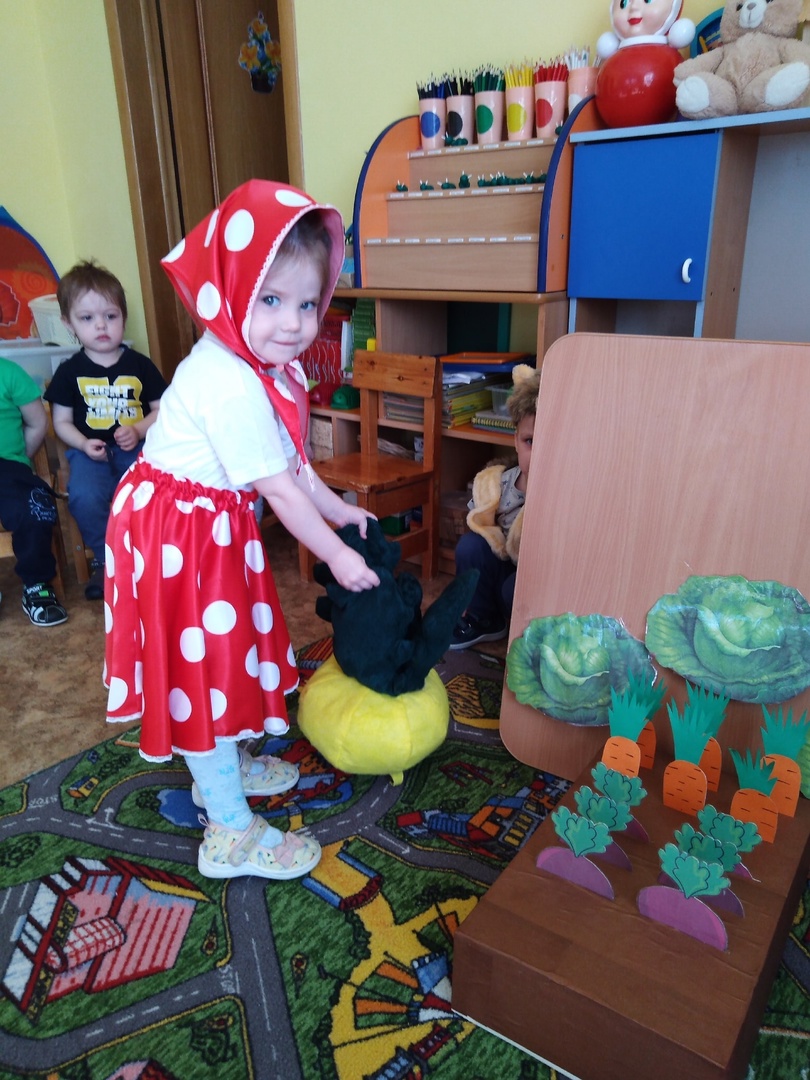 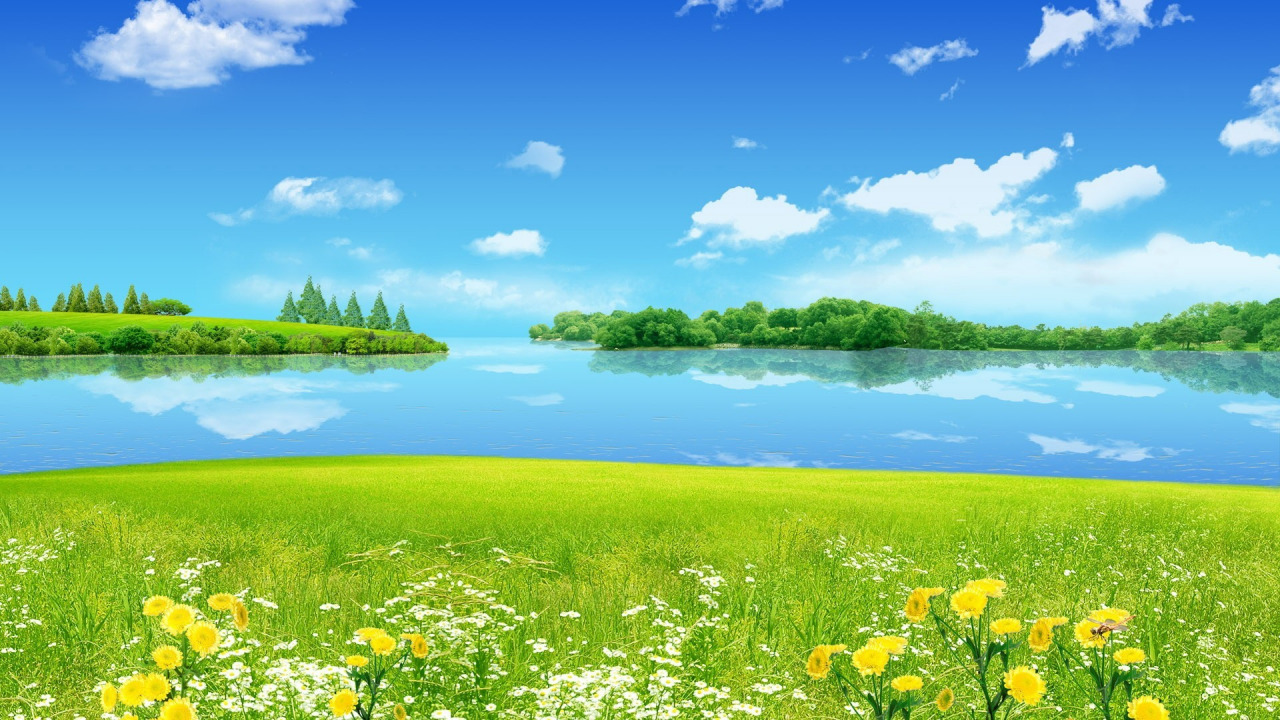 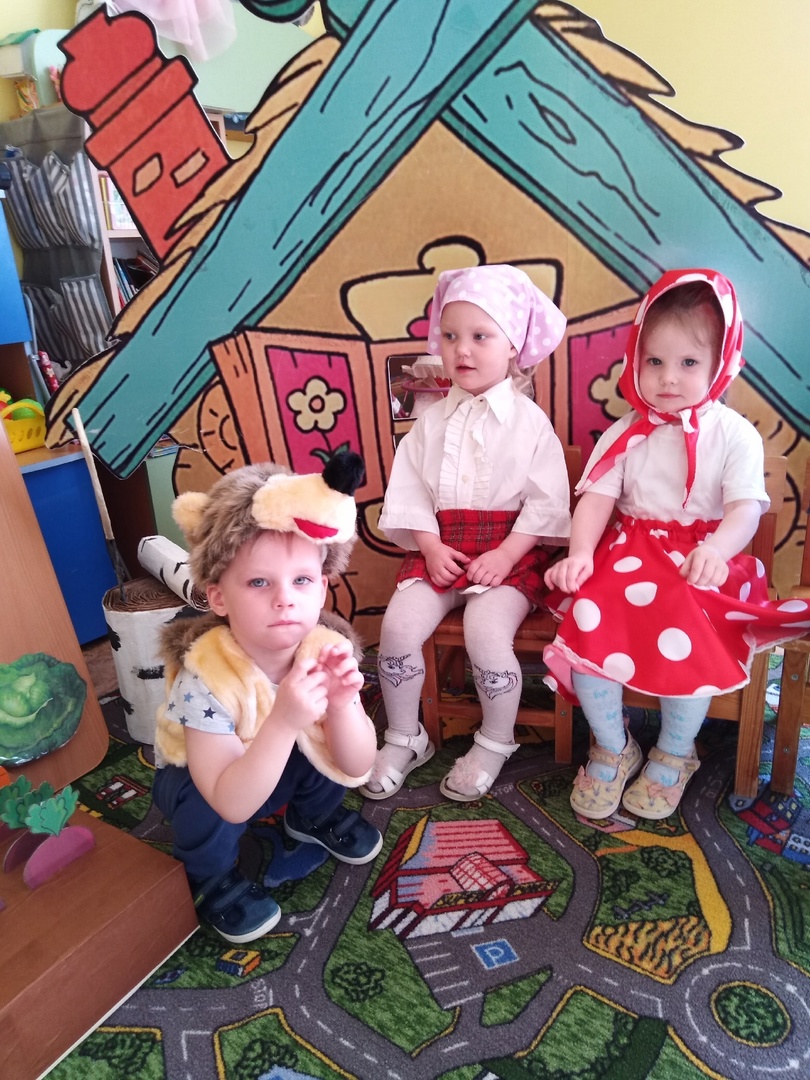 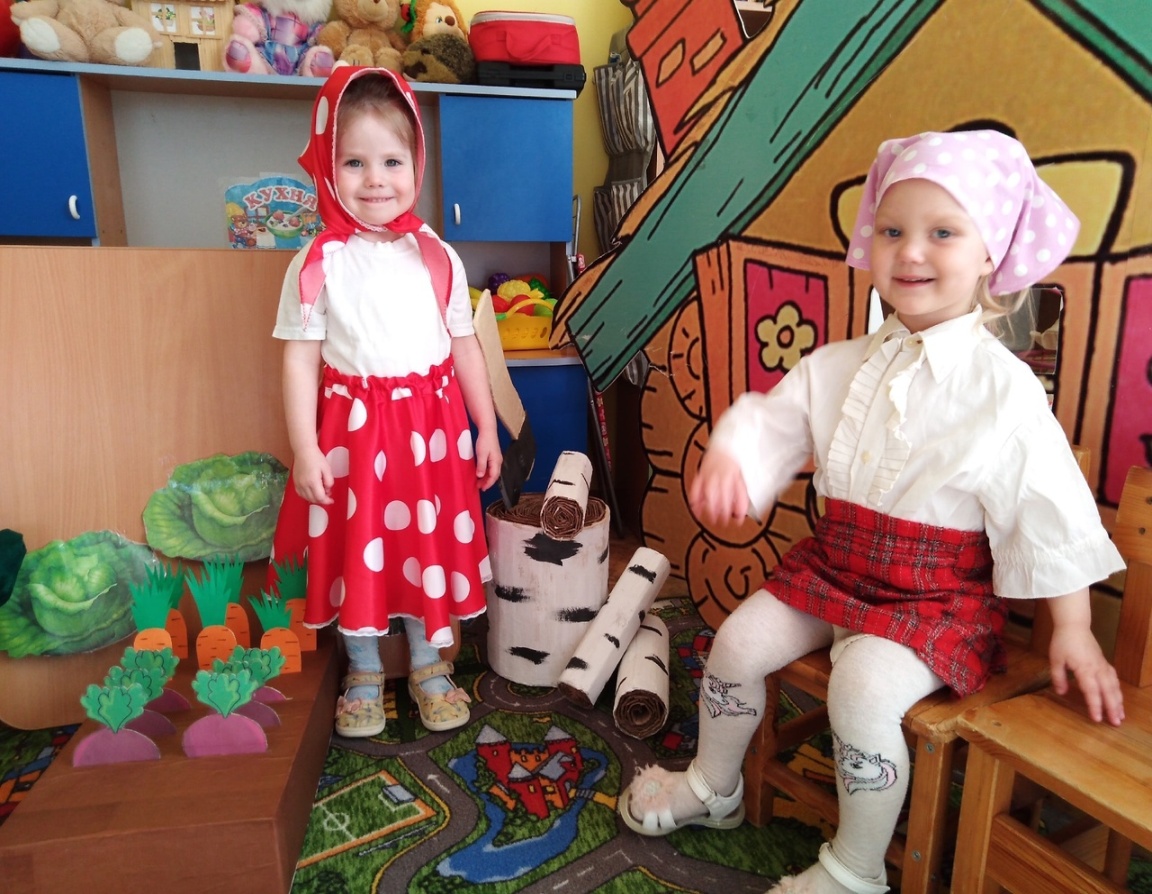 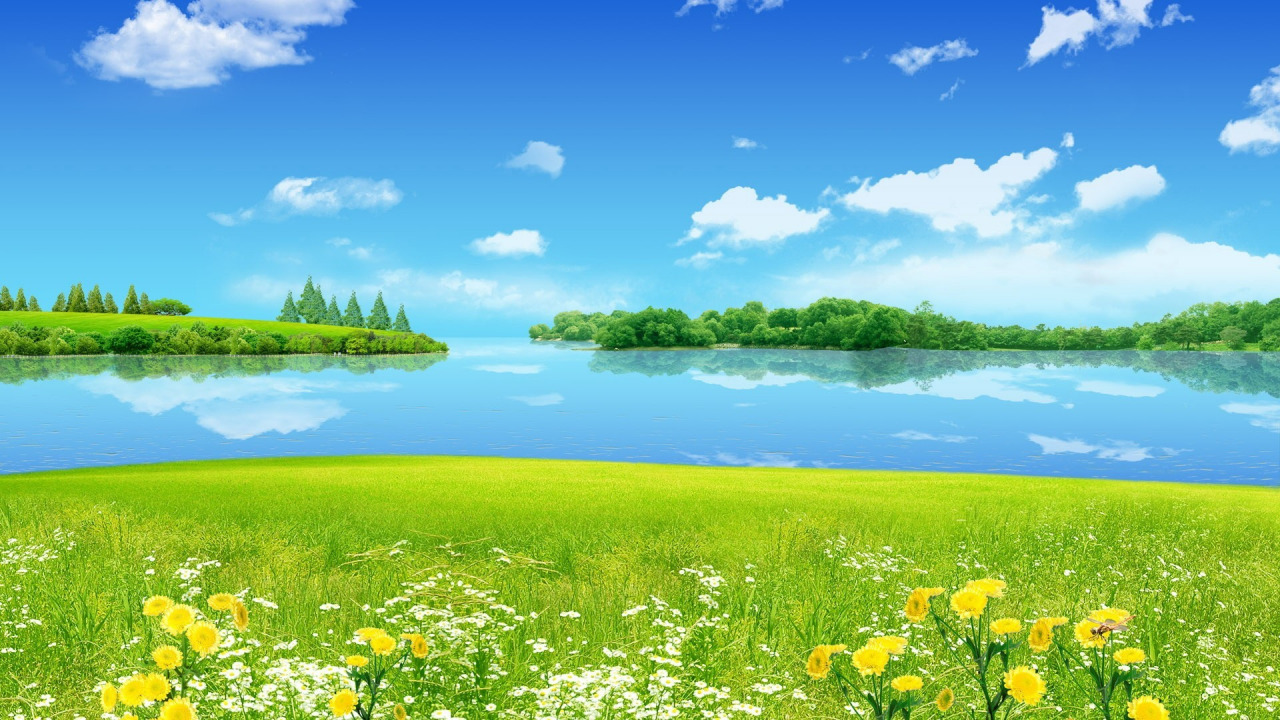 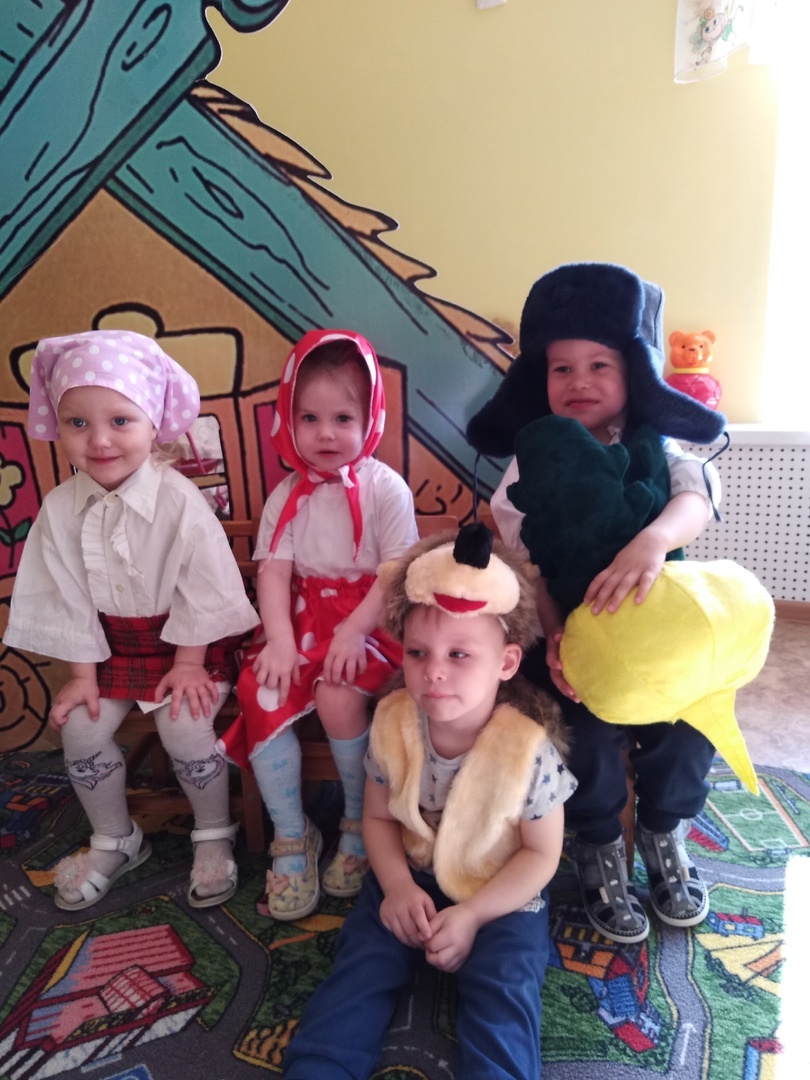 ИТОГ ПРОЕКТА 

 В ходе реализации проекта мы пришли к выводу, что подобные занятия, игры, продуктивная деятельность объединяют детей общими впечатлениями, переживаниями. У детей появился интерес к творчеству,  повысилась мотивационная составляющая: дети стали задавать больше вопросов, интересоваться познавательной литературой.

Практическая значимость проекта состоит в том, что его может использовать в своей работе любой творческий педагог, адаптировав его содержание к условиям своего ДОУ и возможности взаимодействия с социумом. В ходе проекта дети группы закрепили знания о диких животных наших лесов и расширили представления о еже.
Таким образом, можно утверждать, что при создании определенных условий и использовании различных форм и методов работы, а также при включении в проект заинтересованных взрослых: педагогов и родителей, детям вполне доступно овладение элементарными знаниями.
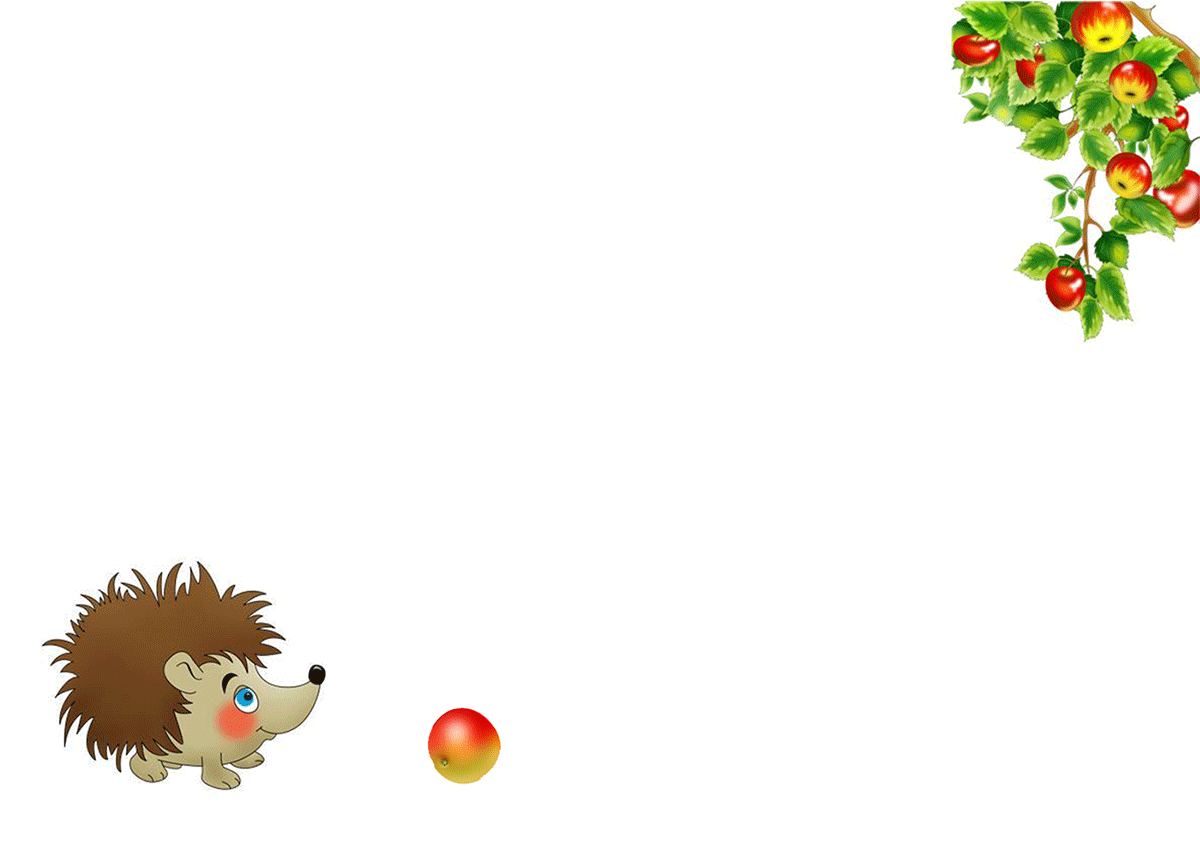 СПАСИБО ЗА ВНИМАНИЕ